huddler: convening stable and familiar crowd teams despite unpredictable availability
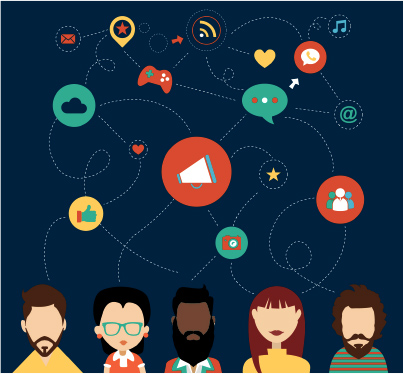 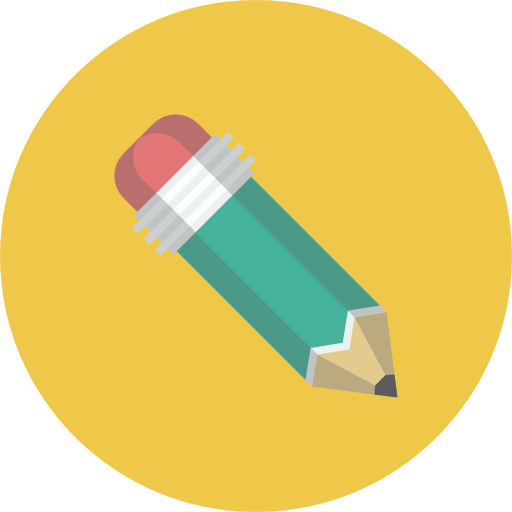 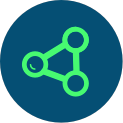 @niloufar_sniloufar@cs.stanford.eduSTANFORD HCI
Niloufar Salehi, Andrew McCabe, Melissa Valentine, Michael S. Bernstein
1
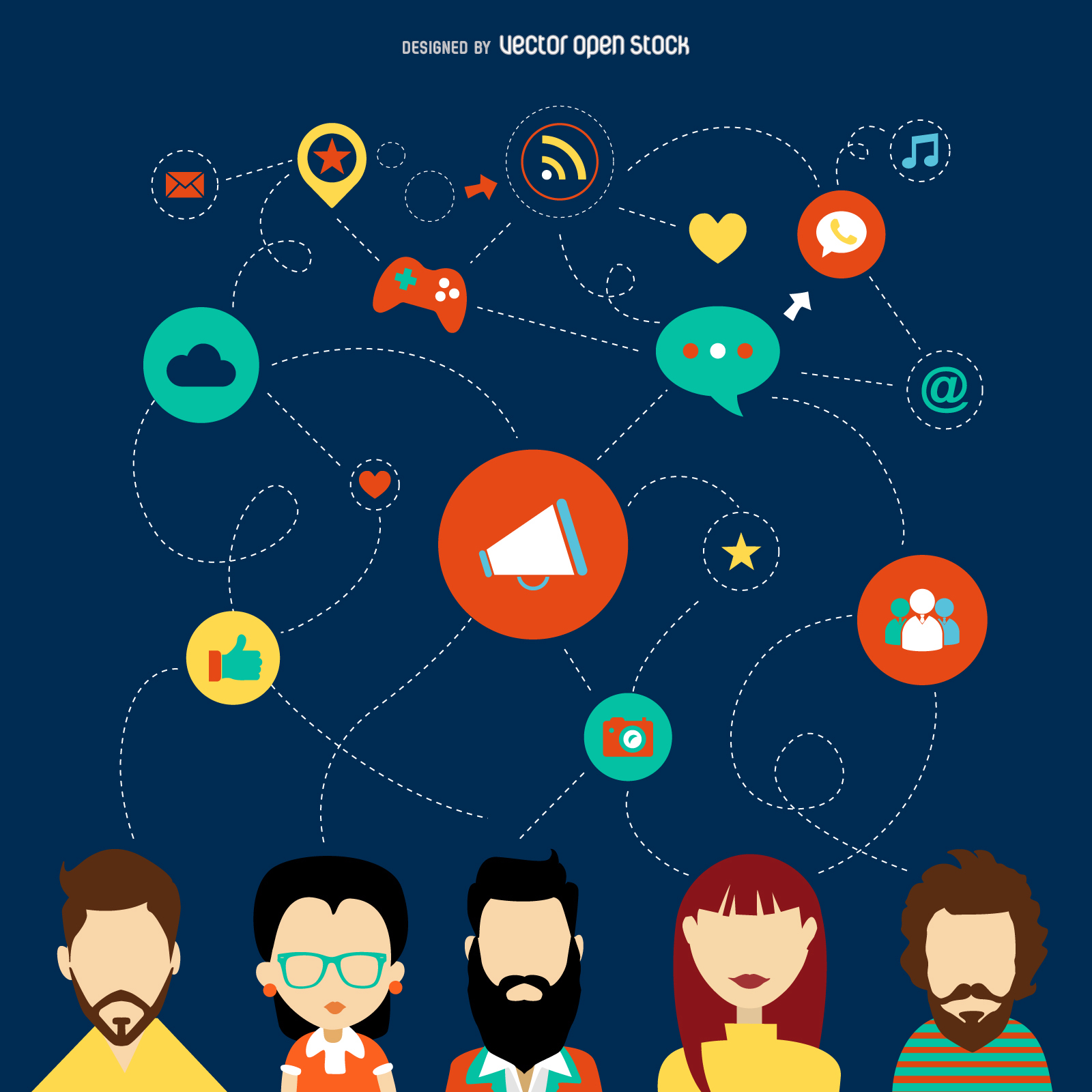 [Speaker Notes: Support distributed, online crowds- to get together to work on complex tasks that require collaboration in stable and familiar teams]
microtask workflows
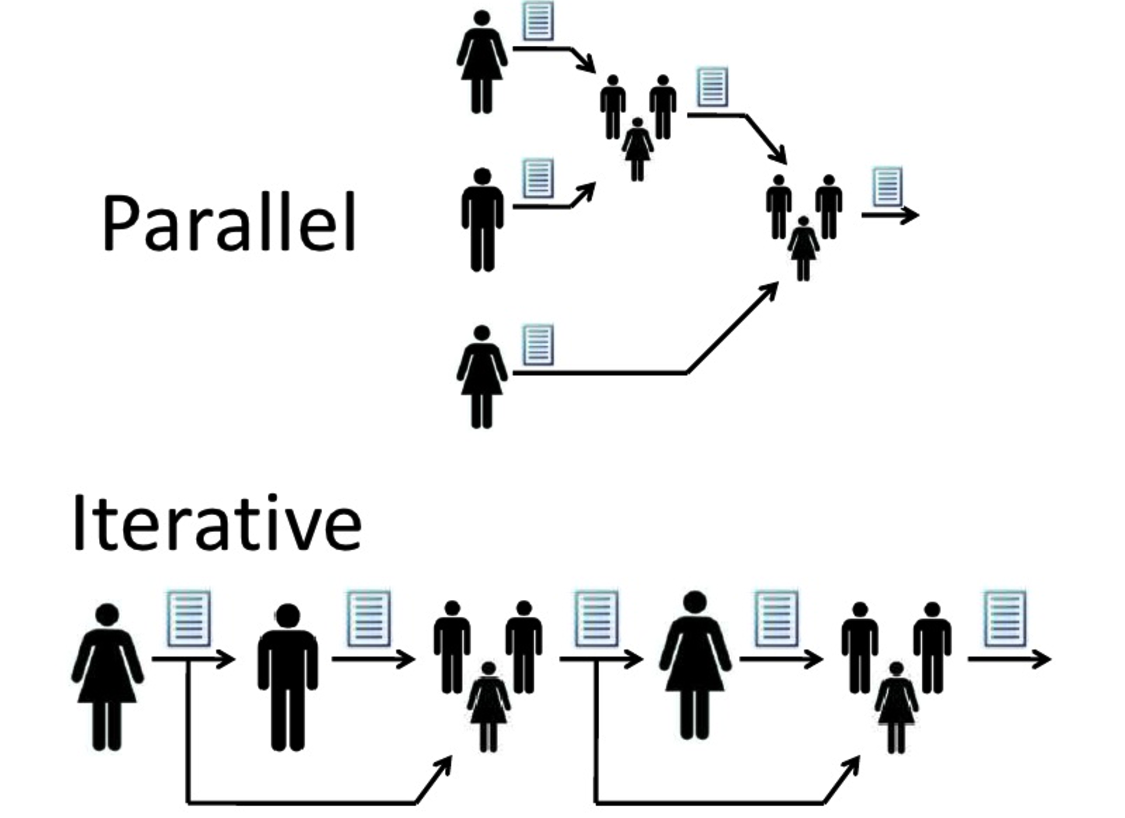 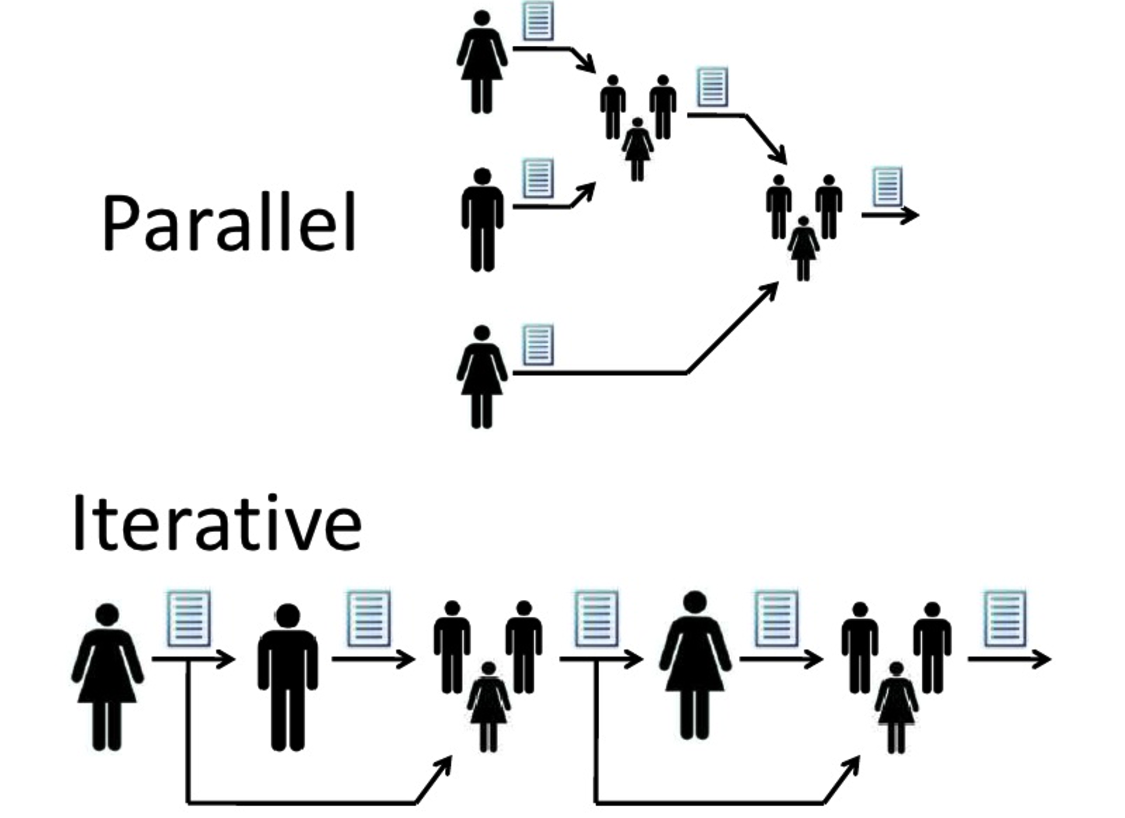 [Little et al. 2010, Dai et al. 2010, Bernstein et al. 2010, Kittur et al. 2011]
2
[Speaker Notes: Traditionally Crowdsourcing techniques  guide distributed, independent crowd workers  -> through workflows, -> goals -> summarizing text
Research in organizational b has found -> 
Complex goals ->need]
teams of collaborators with complementing expertise
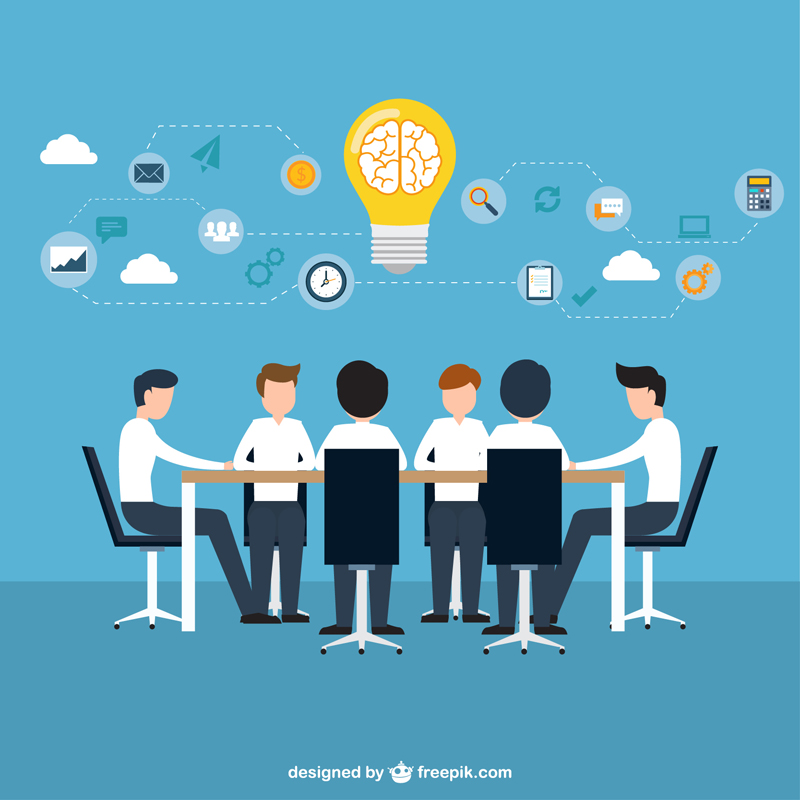 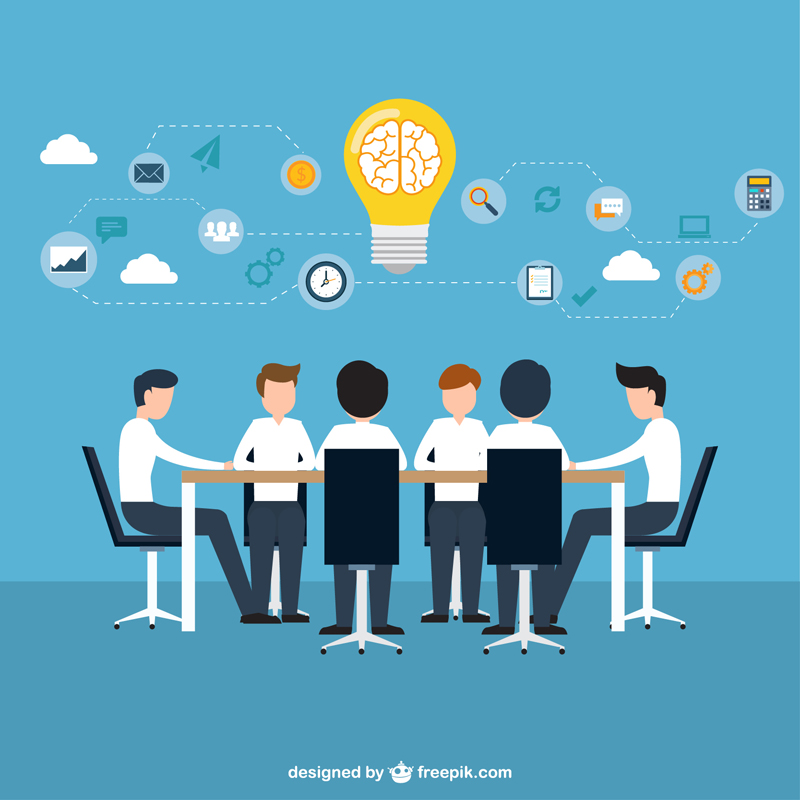 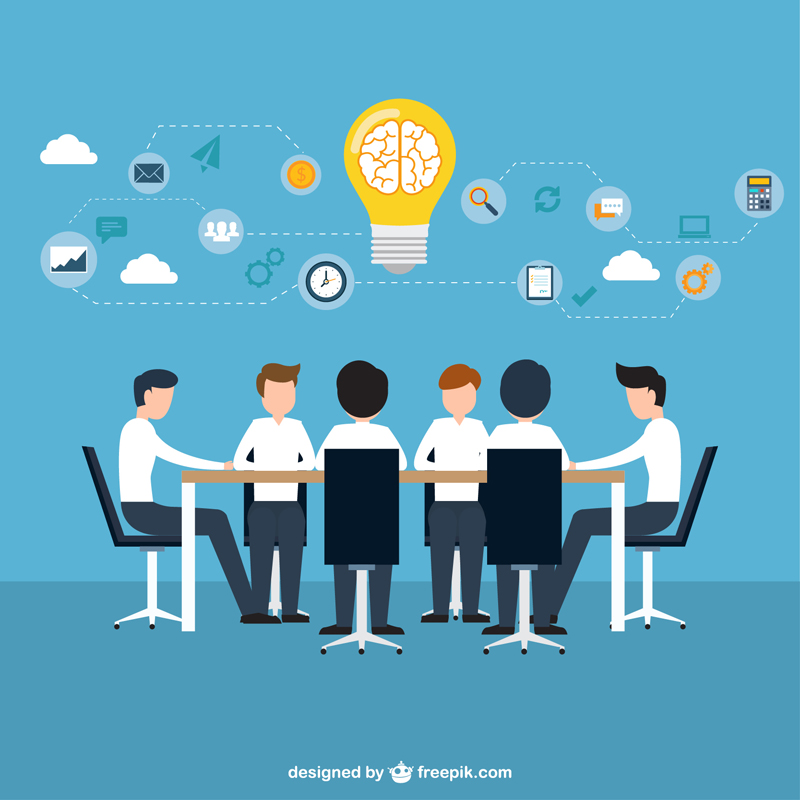 [Argote 1984, Van De Ven et al. 1976, Hackman 2002]
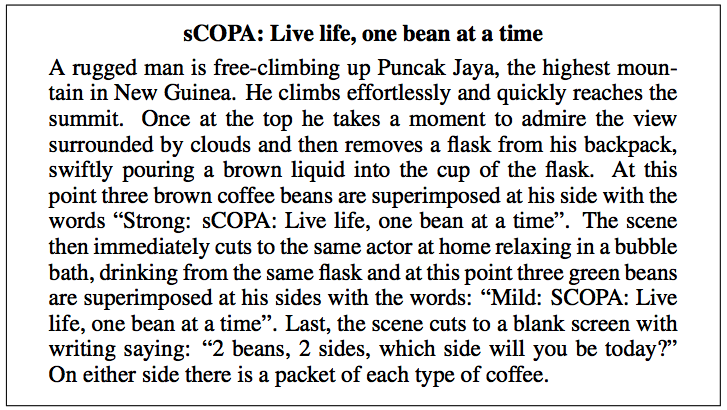 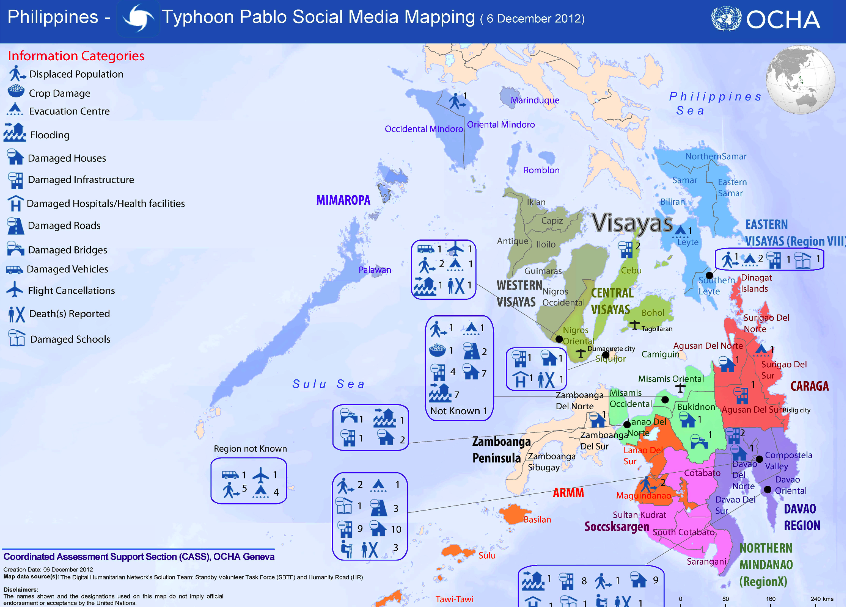 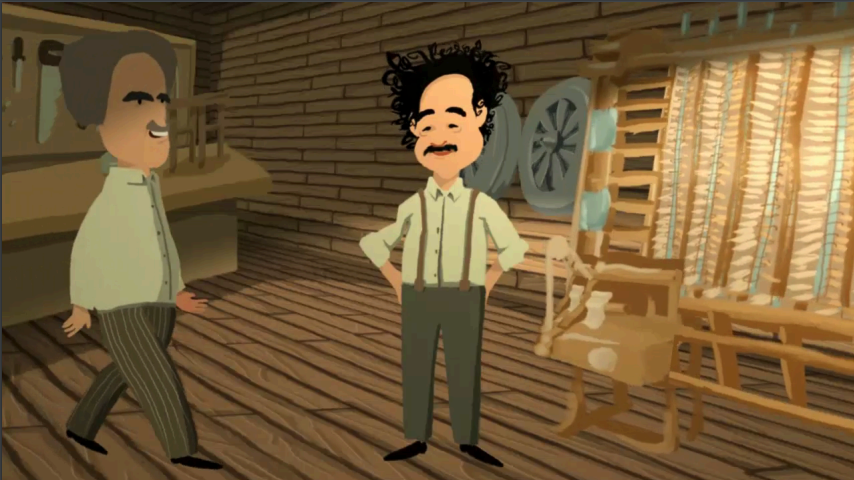 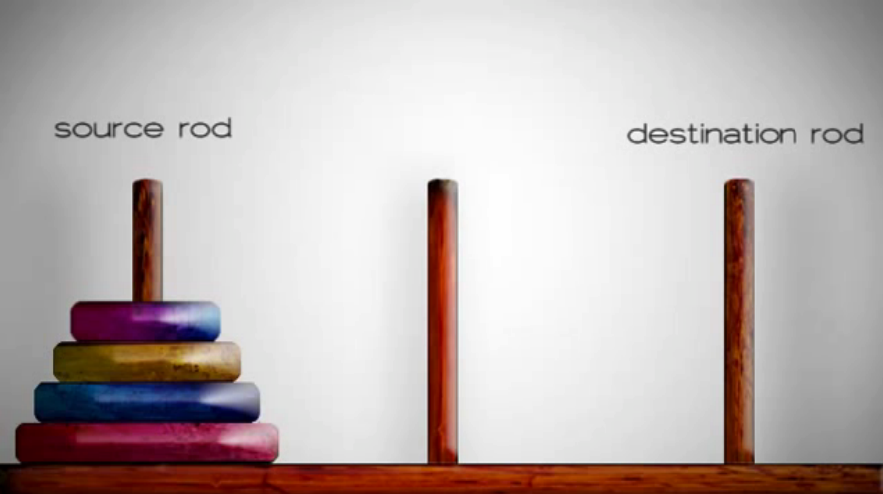 [Retelny et al. 2014, Lykourentzou et al. 2016, Mao et al. 2016, Retelny et al. 2017]
3
[Speaker Notes: -> teams of collaborating workers with complementing expertise

More recently -> Building on this -> researchers have hired -> ad-hoc teams of crowd workers -> animations, and ads and annotated maps with information about disasters]
Familiarity
Fundamental condition for effective teams

Crowd work
Flexible and on-demand, making it difficult to recruit familiar teams
[Argote 1984, Van De Ven et al. 1976, Hackman 2002]
4
[Speaker Notes: We know that in order to be effective, team members need to know and trust each other — in other words, they need to be familiar with each other. 
But this stands in contrast with -> flexible on-demand nature -> come and go as they want]
Crowd work can be flexible, rapid, and creativewithout losing the social fabric that makes team-work work.
5
[Speaker Notes: [slow]
I’m going to demonstrate -> crowd work can be flexible, rapid, creative -> without loosing the social fabric and common ground that make team work work

To do this -> Designed methods -> assemble highly familiar teams, quickly]
huddler
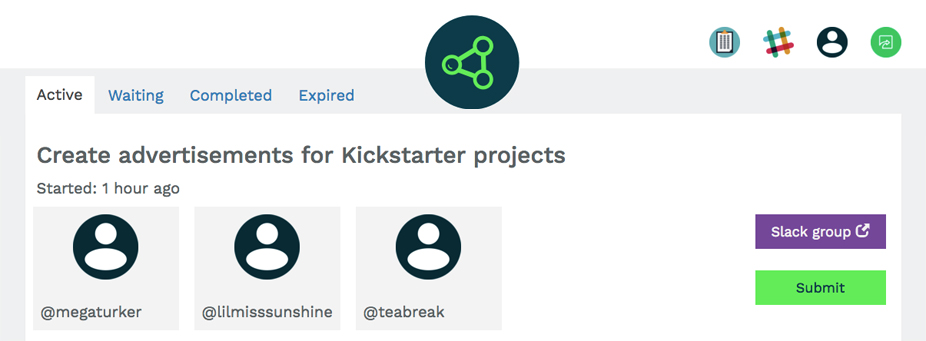 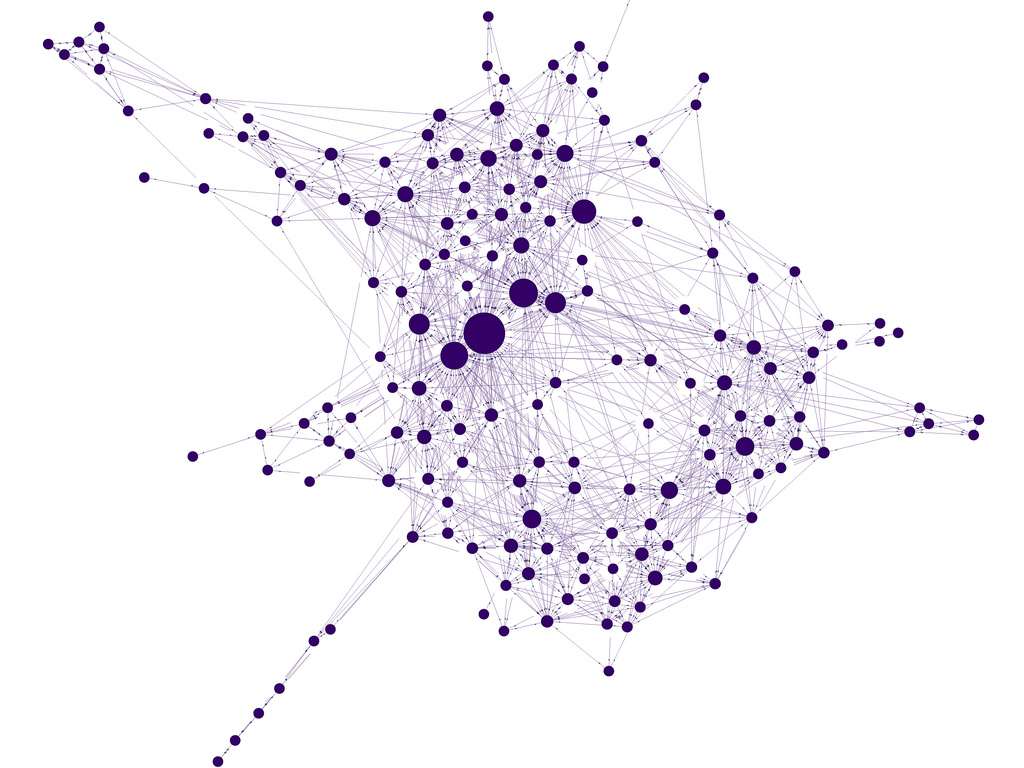 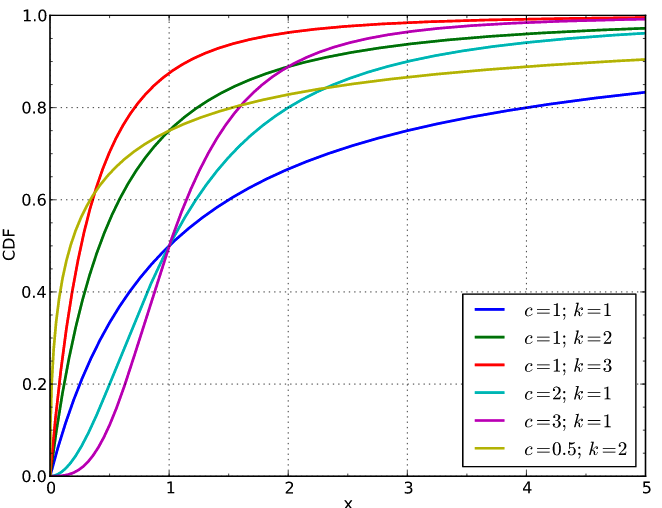 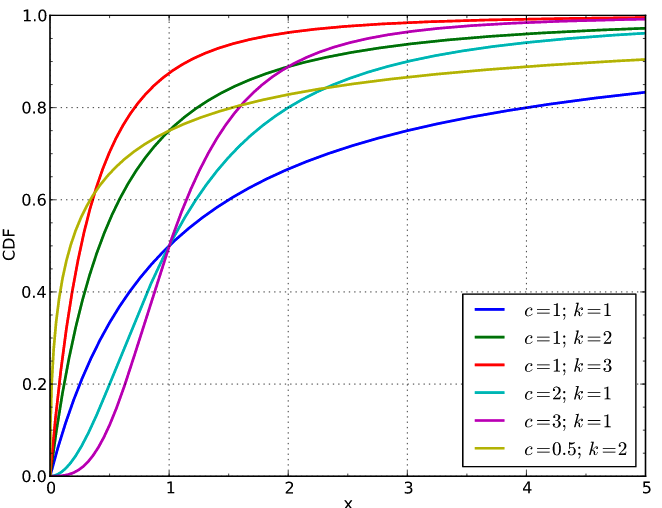 hours to respond
model worker availability
network of worker collaborations
6
[Speaker Notes: Implemented -> Huddler -> workers can use to assemble familiar teams [pause]
Huddler -> 
keeps track of the network of past worker collaborations & models each worker’s availability, 
When huddler needs to assemble a new team ->
We can then use these -> Essentially -> turn the problem into an optimization problem]
optimization problem
Maximize:
expected familiarity
subject to:
7
[Speaker Notes: Maximize the familiarity of a team, while -> staying within a fixed time limit

I’ll explain how this works through the talk and I’ll show that]
Convene highly familiar teams about as quickly as a system that ignores familiarity.
8
[Speaker Notes: this approach convenes highly familiar teams about as quickly as a system that tries to get anyone it can.
Which means that we can have online platforms that enable creative team-based work]
familiarityhuddlerevaluationdiscussion
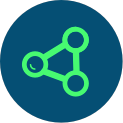 9
[Speaker Notes: [[2]] First -> familiarity in teams, why it’s important
-> introduce huddler
Then -> present two studies that show the benefit of familiarity and that huddler’s algorithm was able to recruit highly familiar teams in a real world setting 
End -> discussing implications of this research and future work]
familiarityhuddlerevaluationdiscussion
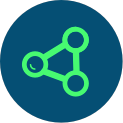 10
[Speaker Notes: Familiarity how many times two ppl have worked together in the past -> explain why we should care about it]
familiarity
Structured workflows are fundamentally incompatible for complex work.

Teams establish a course of action, execute it, and reflect and revise.
[Argote 1984, Van de Ven et al. 1976]
[Van De Ven et al. 1976, Hackman 2002]
11
[Speaker Notes: So far -> crowdsourcing techniques mostly -> microtask workflows
Seminal research organizational design -> established that 
Work complex face uncertainty and interdependence among roles-> team based coordination-> complementing skills and interact continuously to create and execute a course of action go back strategy
Fundamental condition For this to work]
familiarity
Successful team based coordination requires that team members build familiarity.

Familiar teams gain performance benefits
situated knowledge
strengths and weaknesses
psychological safety
knowledge sharing
[Argote 1984, Van De Ven et al. 1976, Hackman 2002, Gruenfeld et al. 1996, Harrison et al. 2003, Huckman et al. 2009]
12
[Speaker Notes: -> members build familiarity -> working together over time


Controlled experiments ->studying -> long term real world orgs -> software firm -> research
More effective team work
Group -> team -> learn each others’ -> enables act as a coordinated whole
Team beliefs -> increase -> knowledge sharing
it would be great if we could -> keep these benefits for online crowds]
form familiar teams while preserving the distributed, flexible nature of online work
13
[Speaker Notes: [slow]
Big challenge -> forming familiar teams while  preserving the distributed, flexible nature of online work

I’m going to show you -> that we can create a system that convenes teams from the crowd extremely quickly that know each other very well, even when we can’t know a priori who might show up!]
familiarityhuddlerevaluationdiscussion
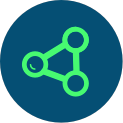 14
[Speaker Notes: [[4]]]
huddler
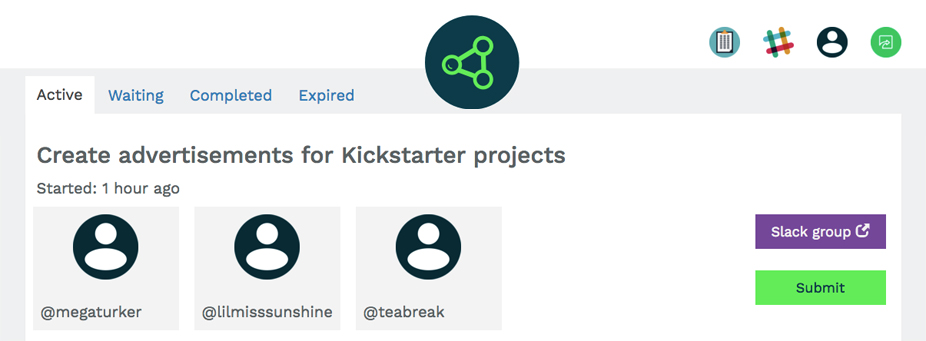 15
[Speaker Notes: Huddler -> system -> crowd workers -> use -> assemble a familiar team -> complete a project with
When we need to assemble a new team, since we don’t know who is going to be available]
huddler creates a schedule
1           2          3          4          5
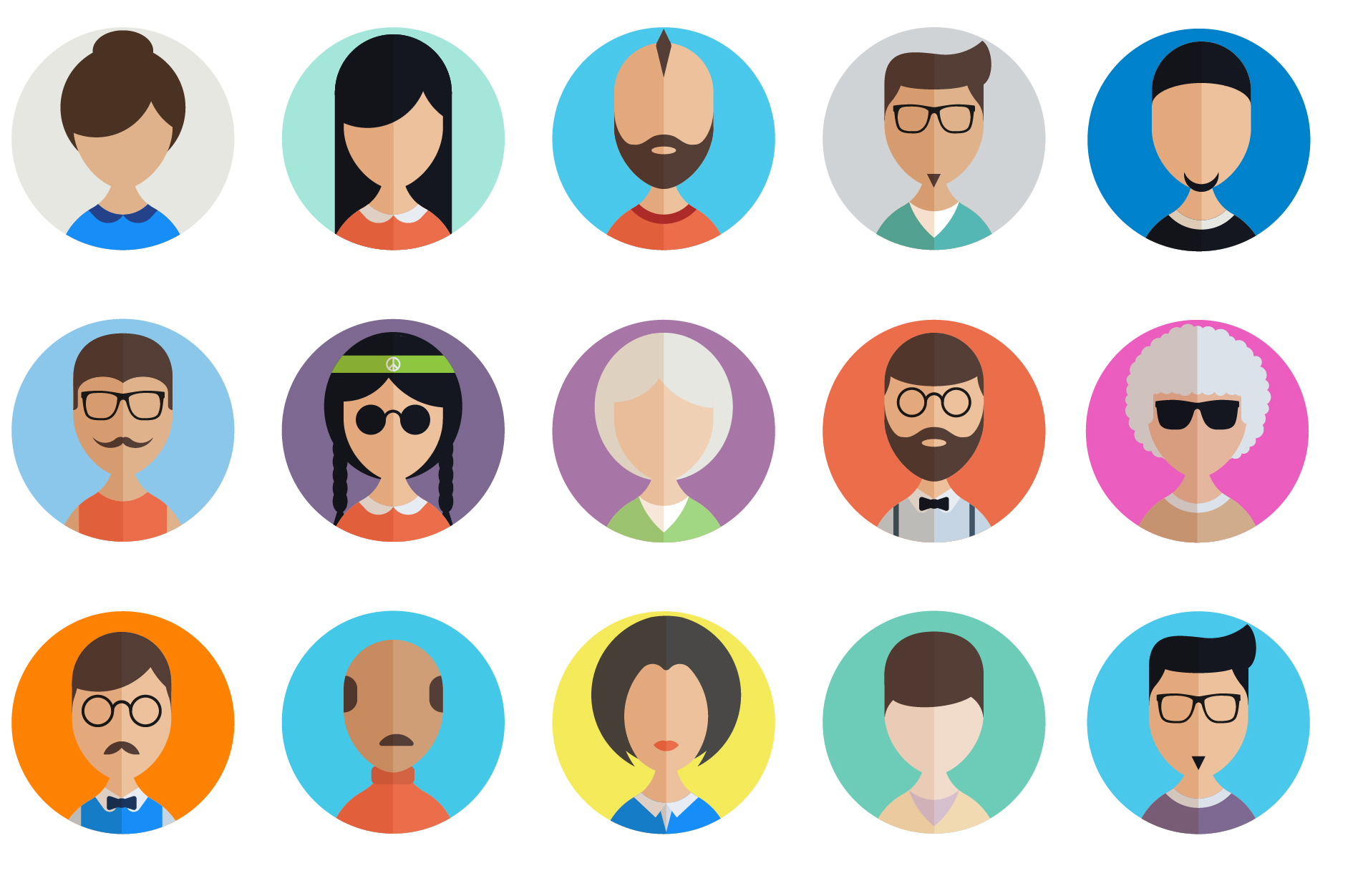 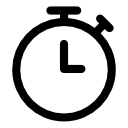 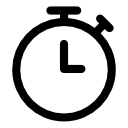 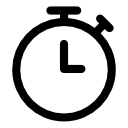 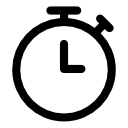 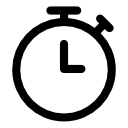 16
[Speaker Notes: huddler needs to create a schedule of a list of people and time limits, 
it then starts at the beginning of the list and sends invitations telling them that they have half an hour to respond, moving on to the next
Huddler wants to create this schedule in a way that maximizes the final team’s familiarity
While staying within an overall time limit]
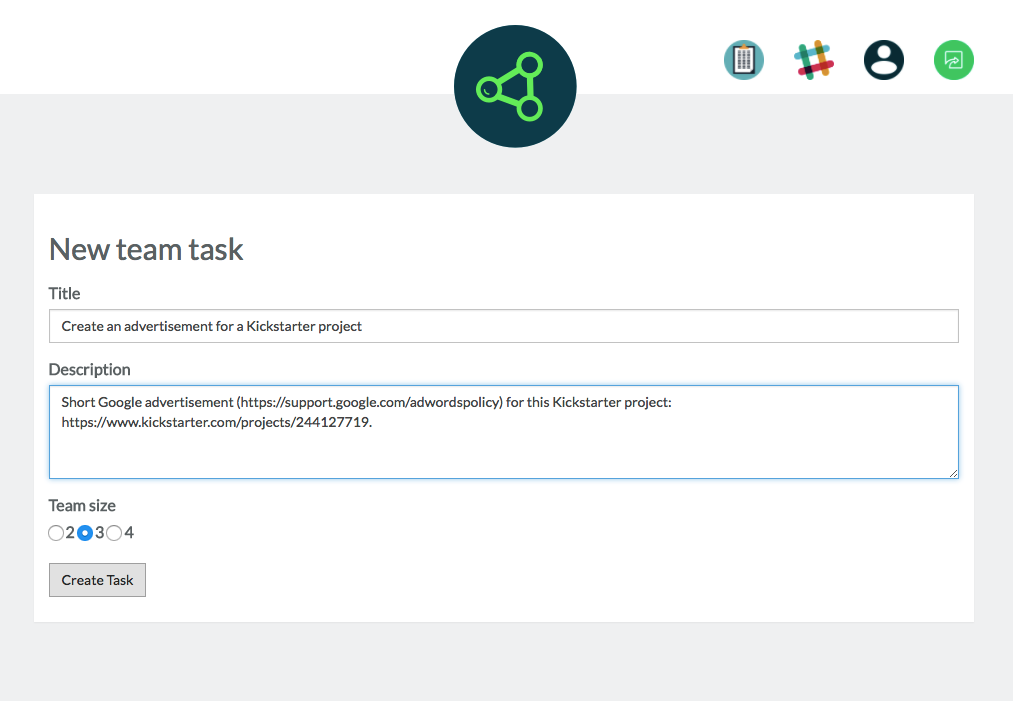 17
[Speaker Notes: How huddler works -> walk you through a scenario
First -> requester uses huddler to create a task]
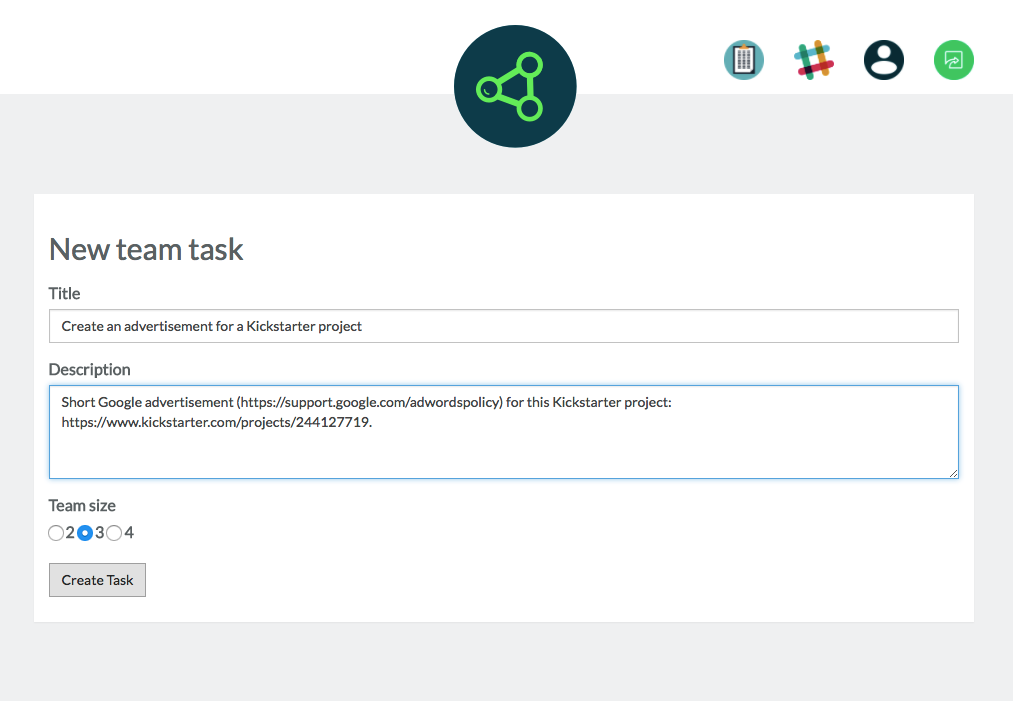 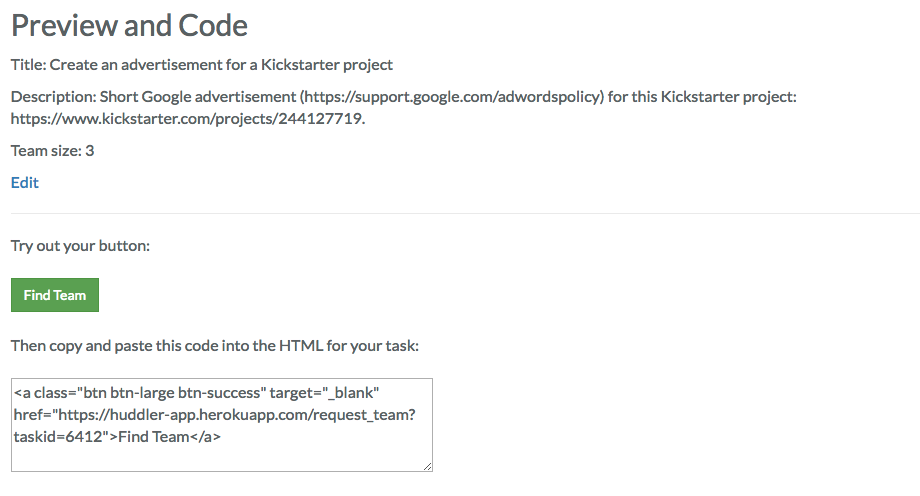 18
[Speaker Notes: Then they get a button, that they can copy paste into their task]
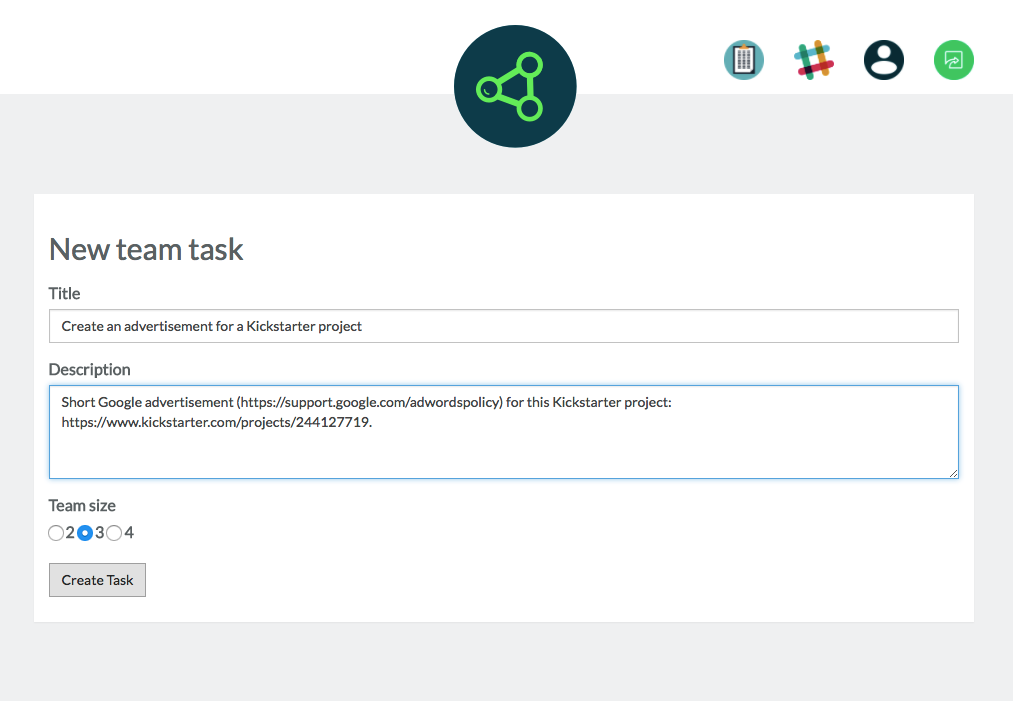 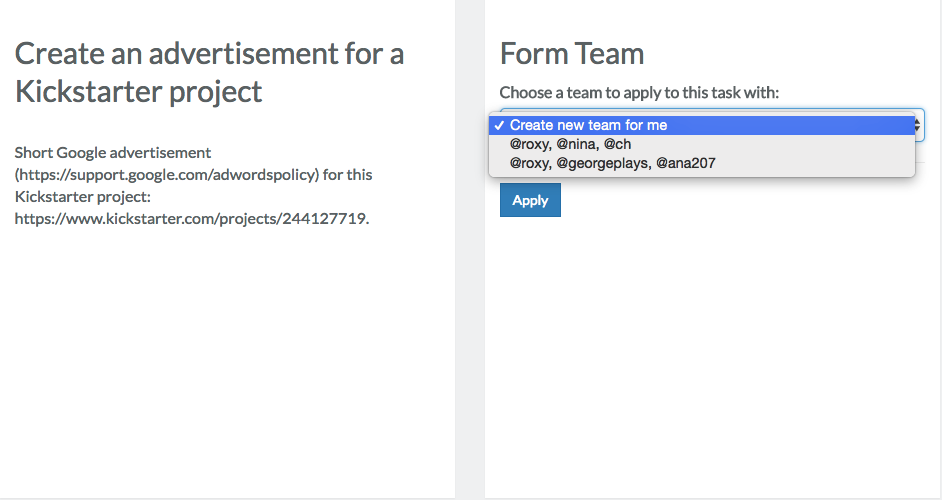 19
[Speaker Notes: A worker comes and needs a new team to apply to the task with
Huddler needs to assemble a familiar team]
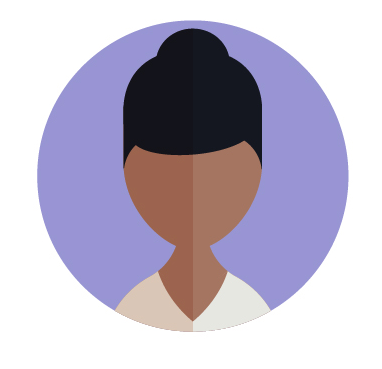 20
[Speaker Notes: Crowd worker who started -> huddler is going to try to convene a team around p]
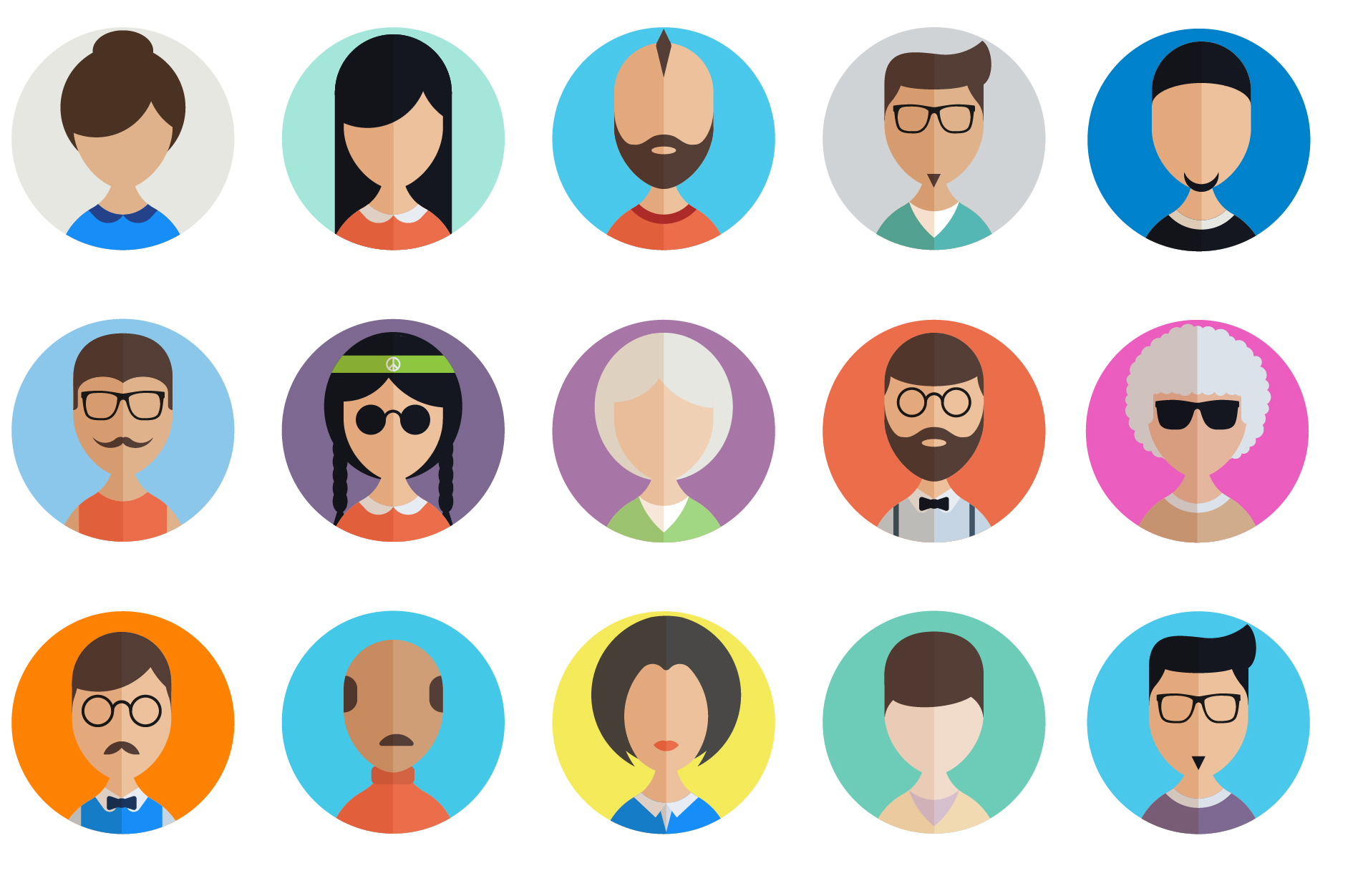 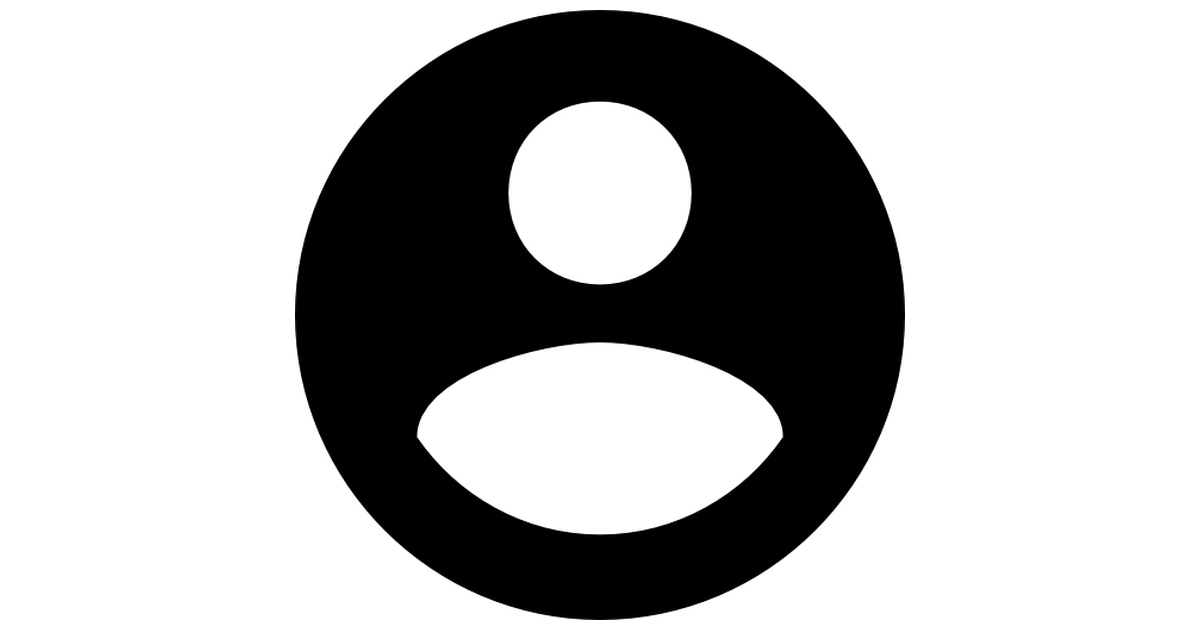 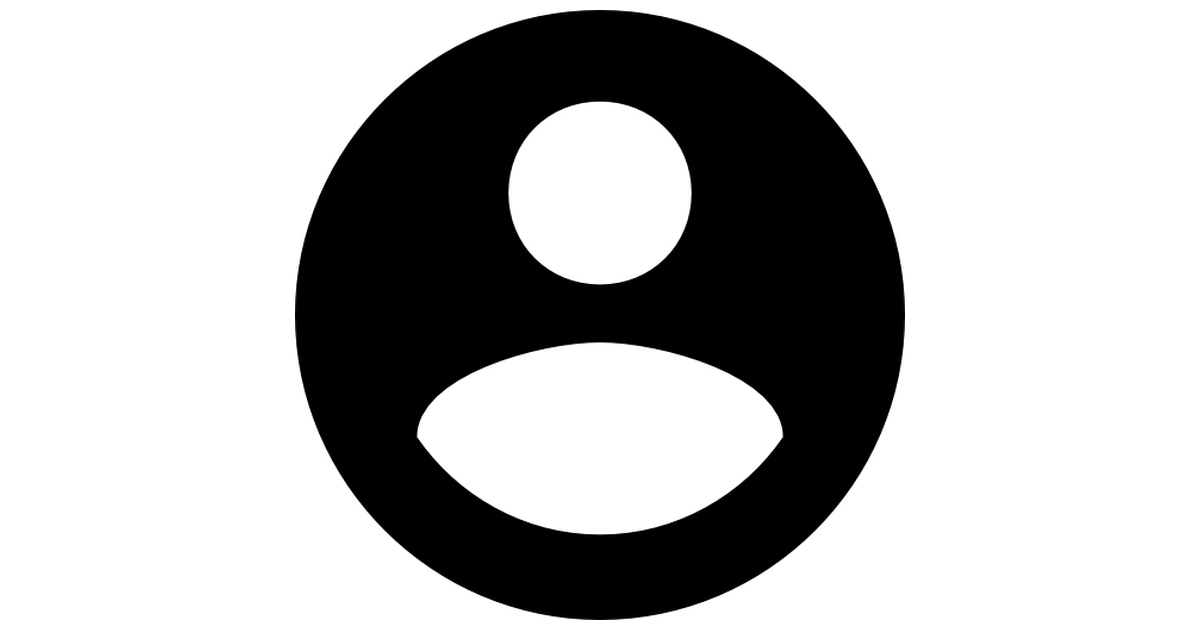 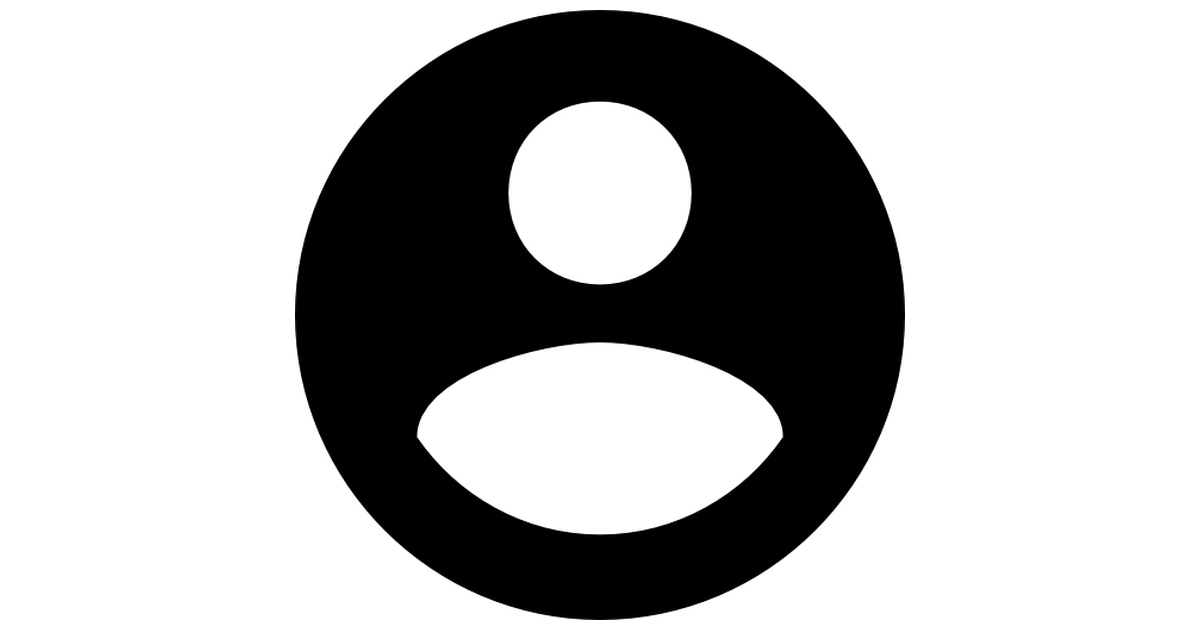 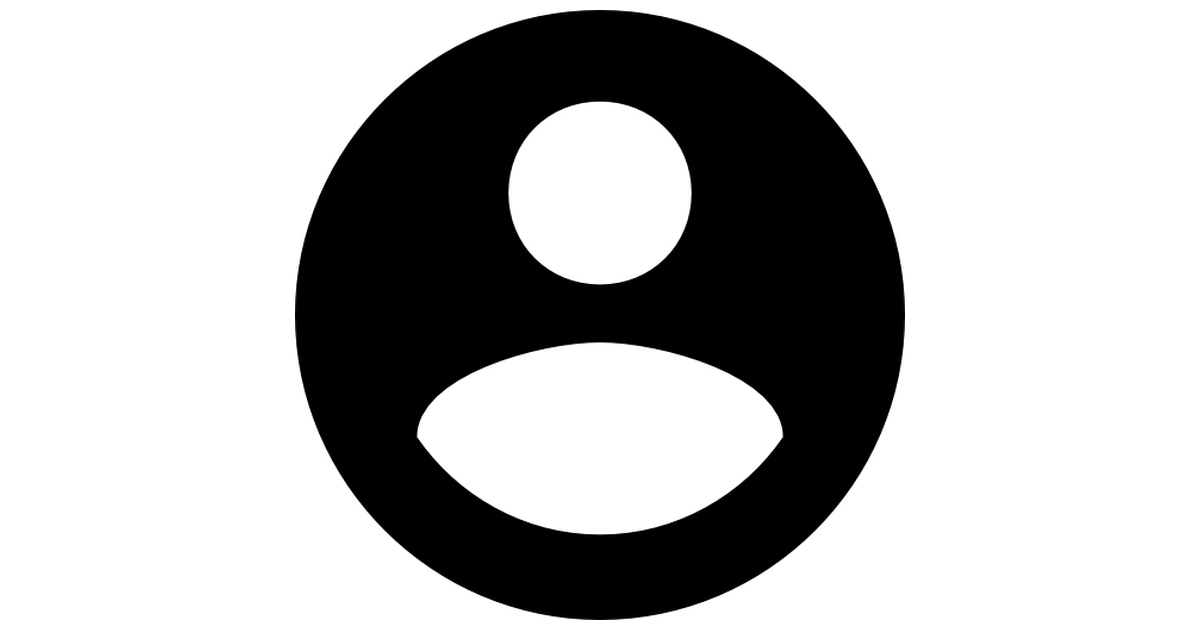 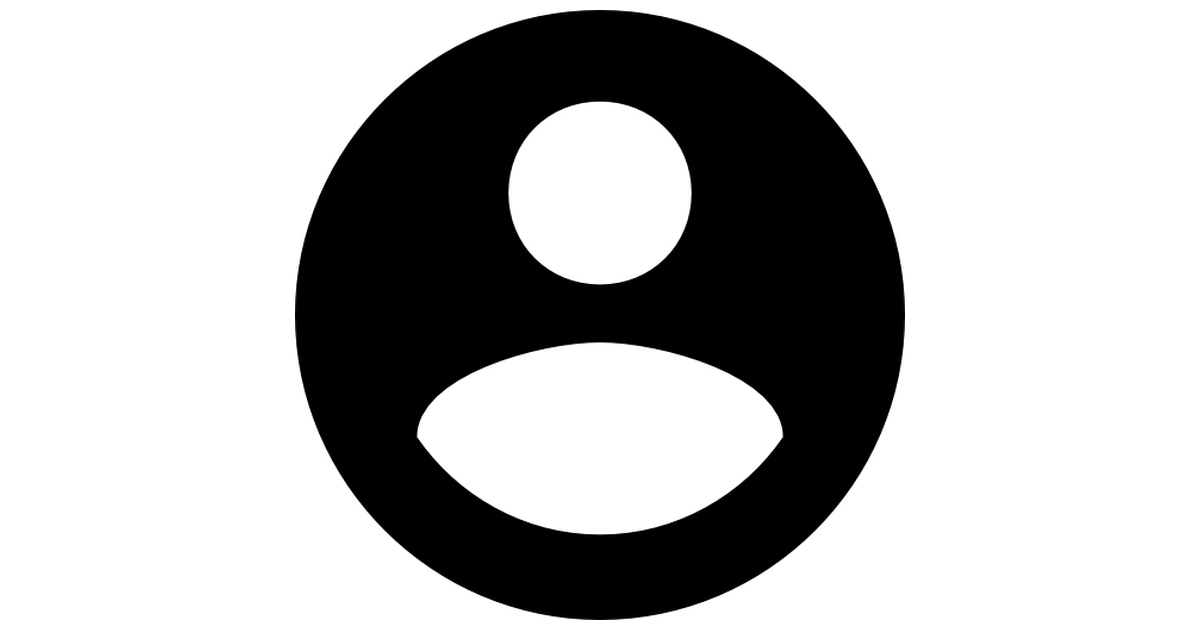 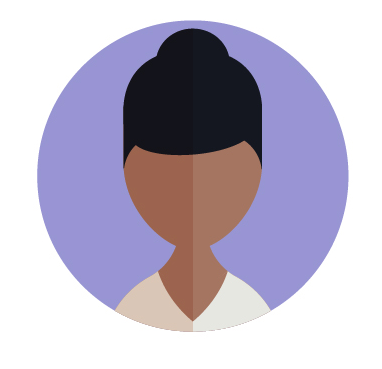 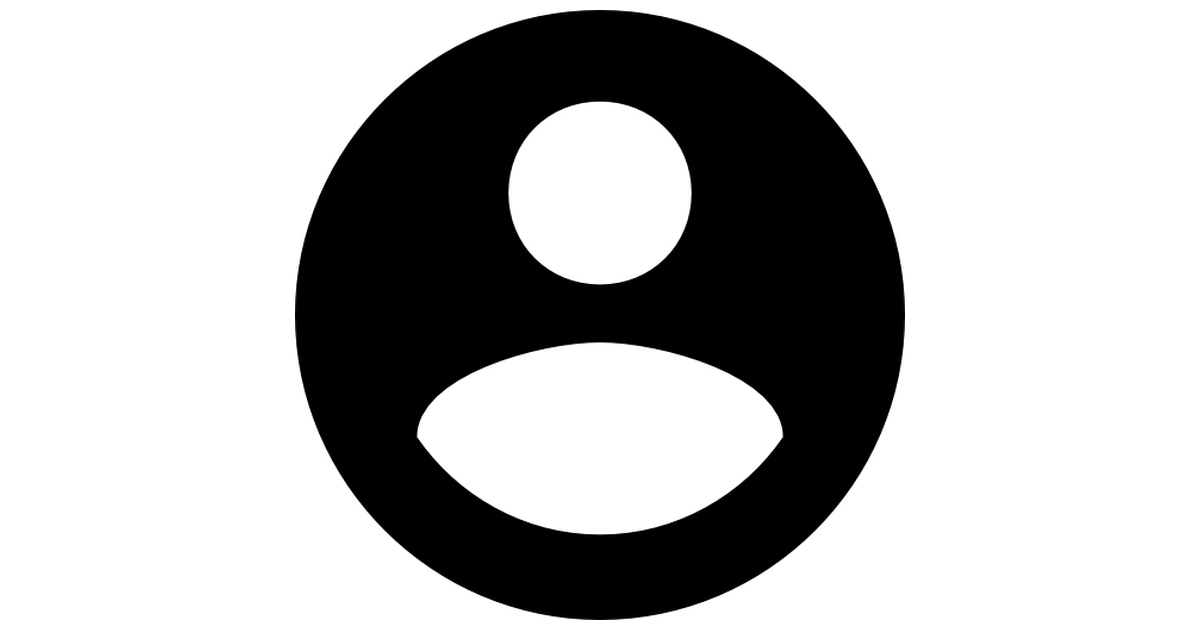 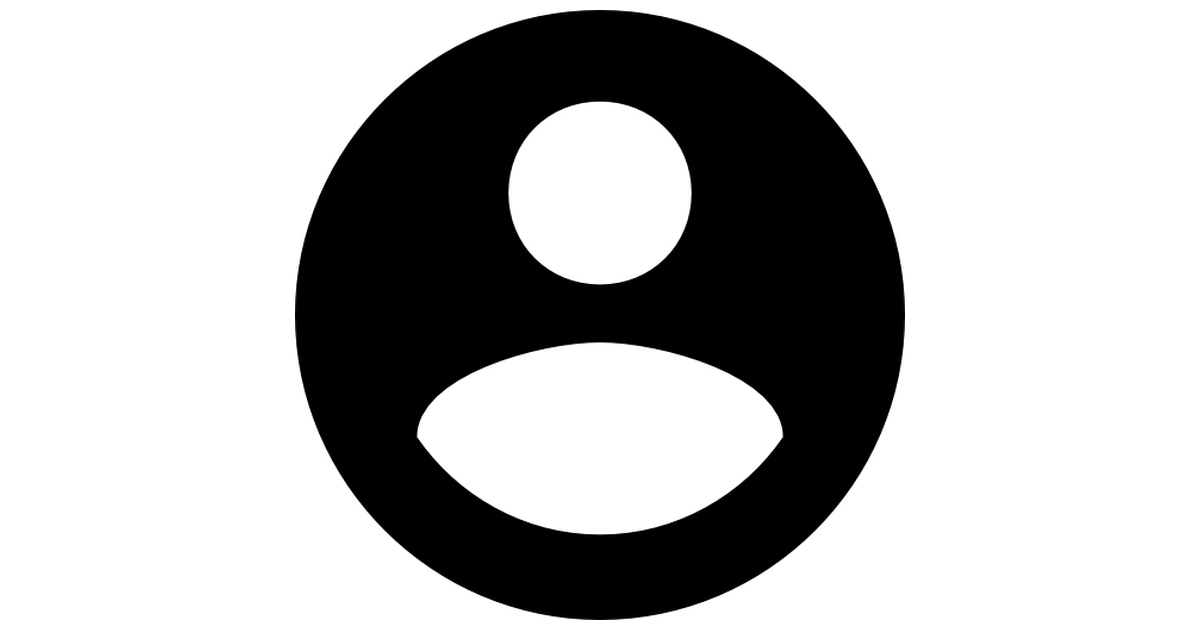 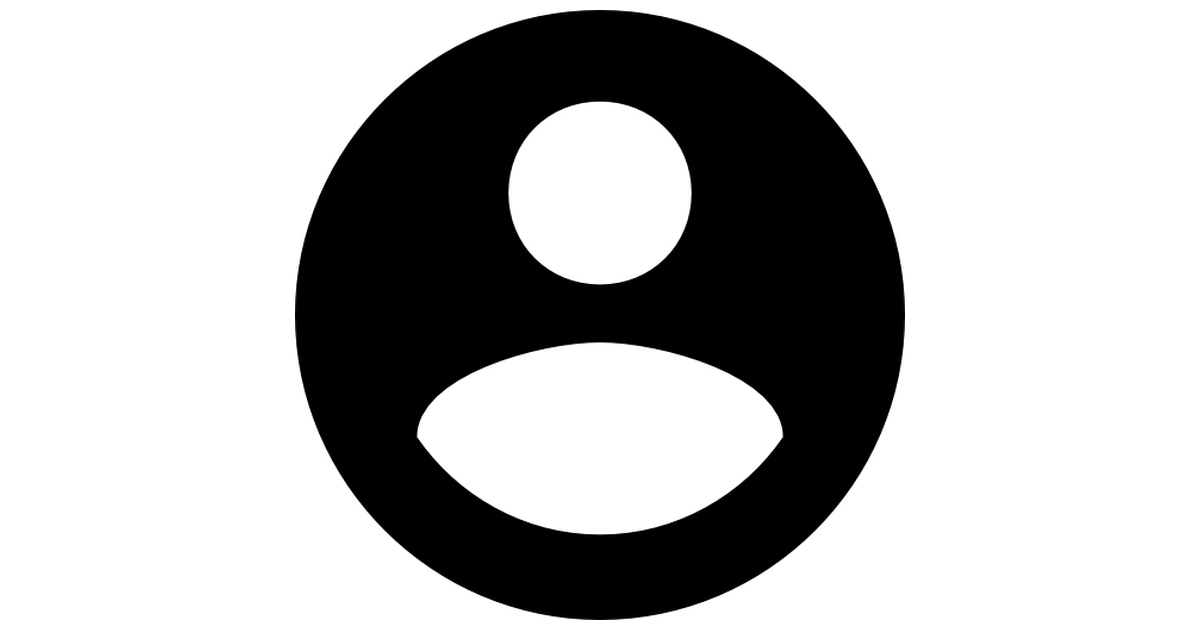 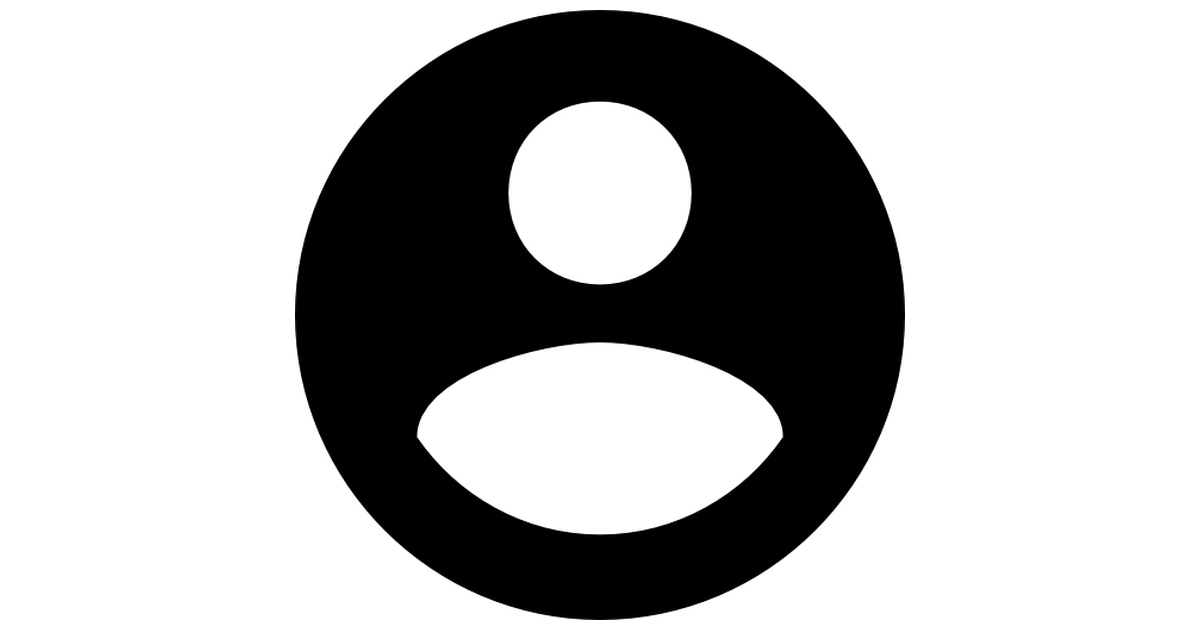 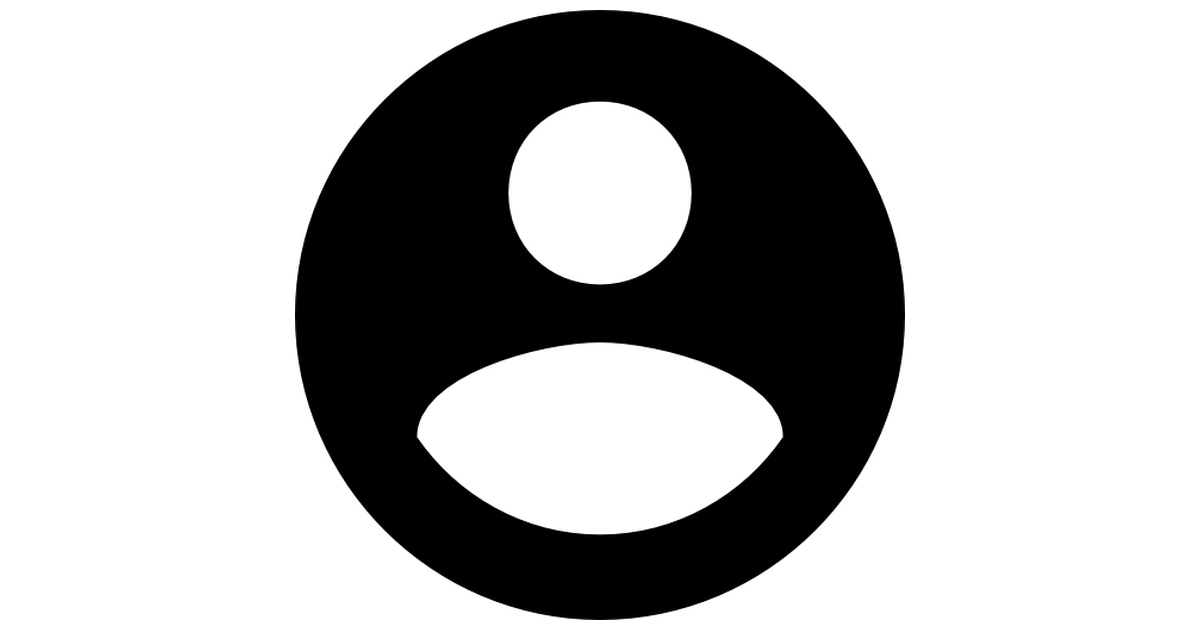 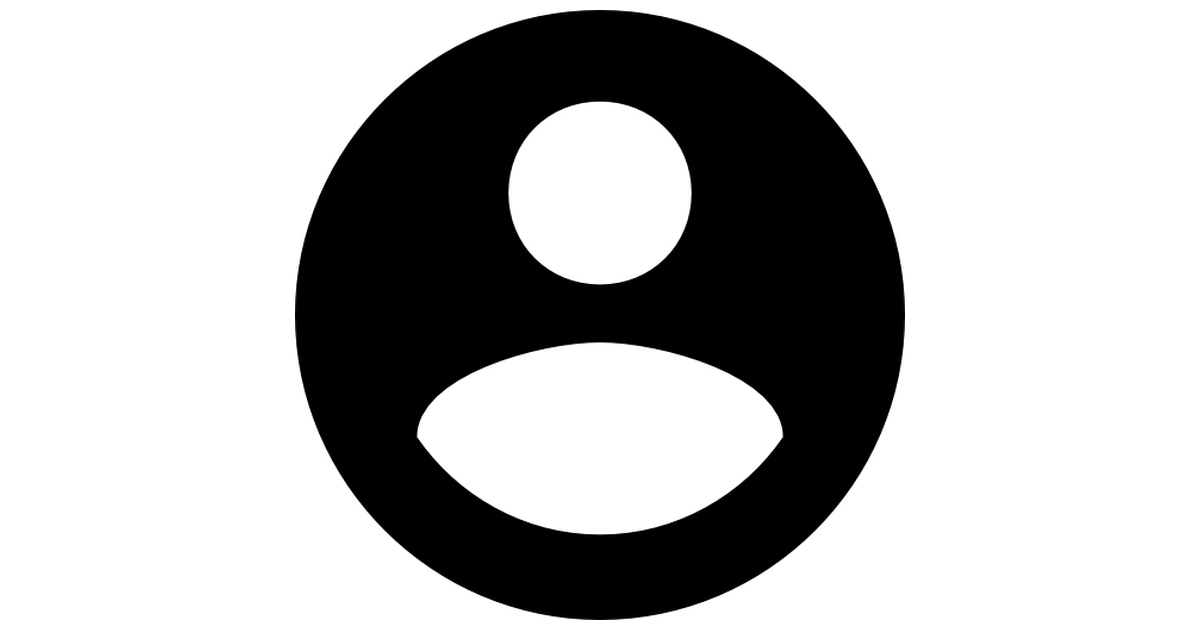 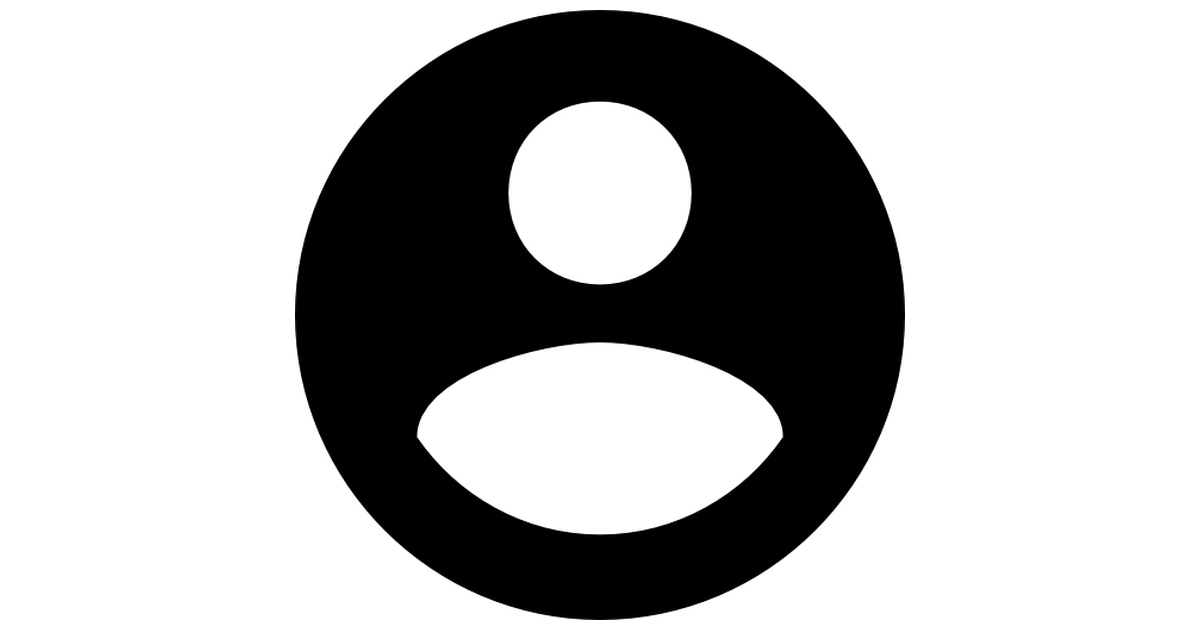 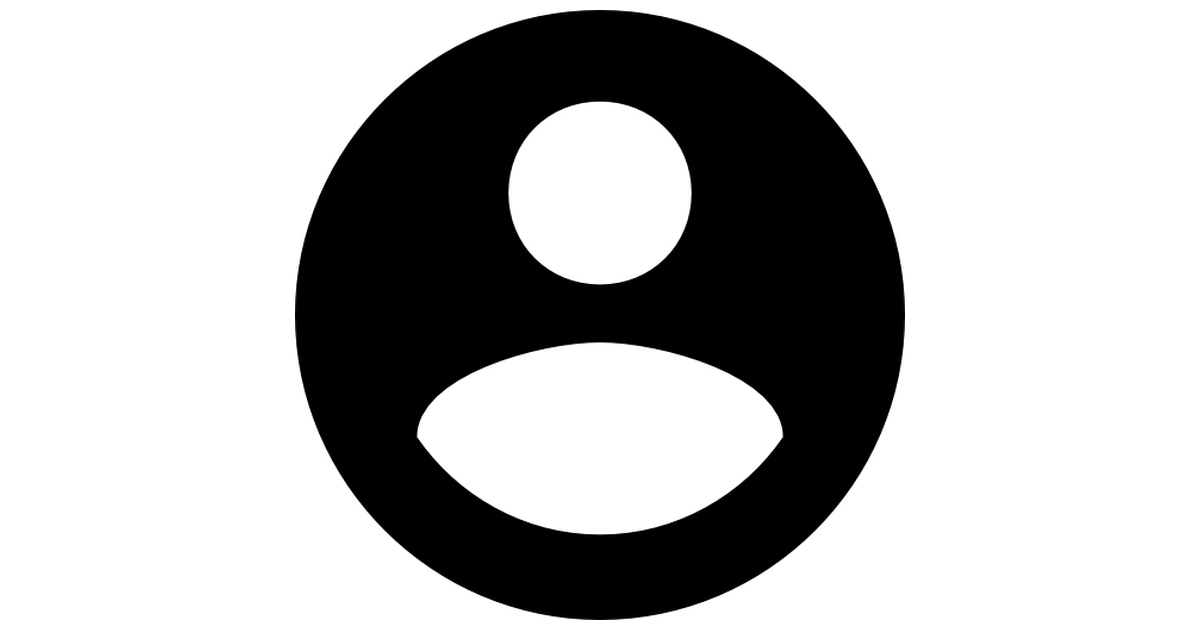 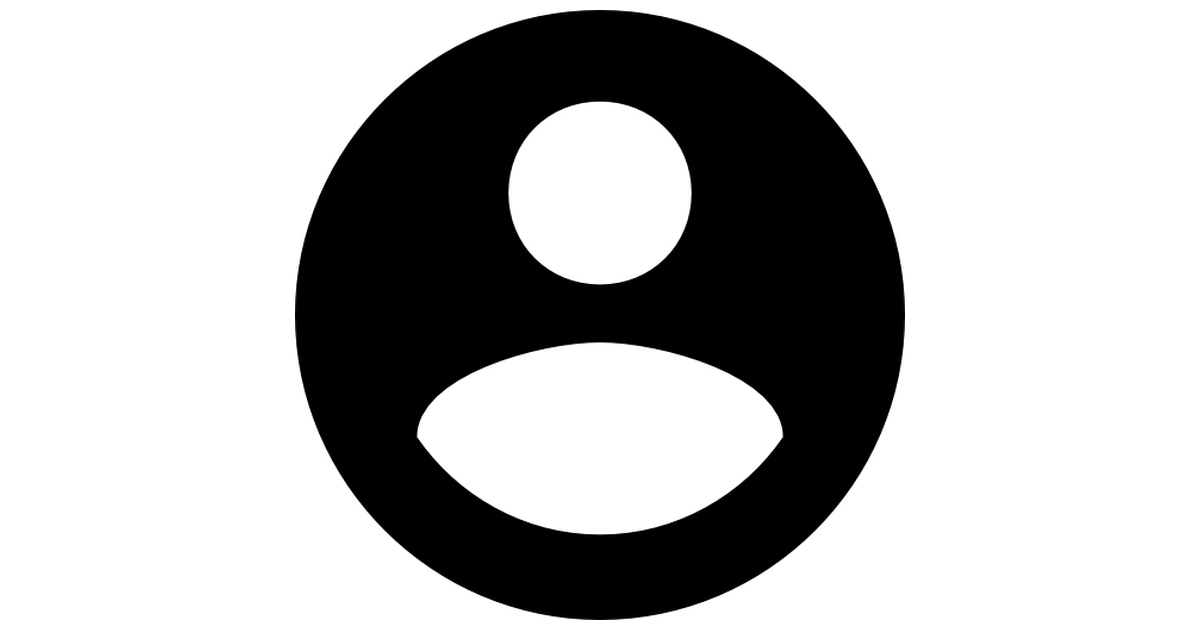 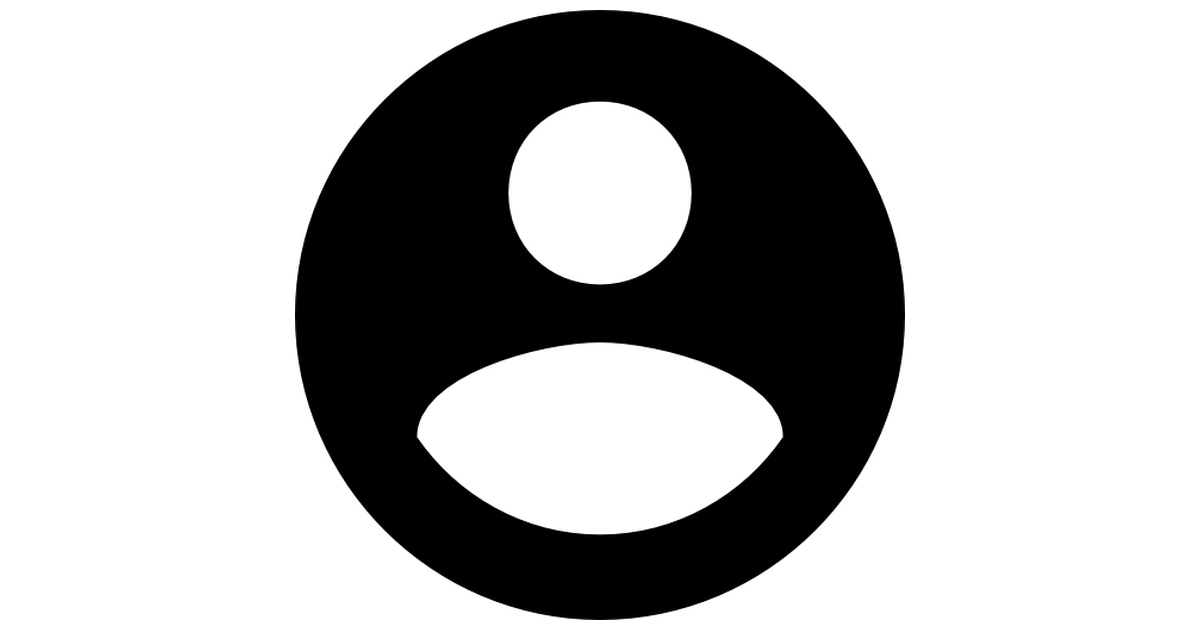 21
[Speaker Notes: Many people in our database to invite to this new team]
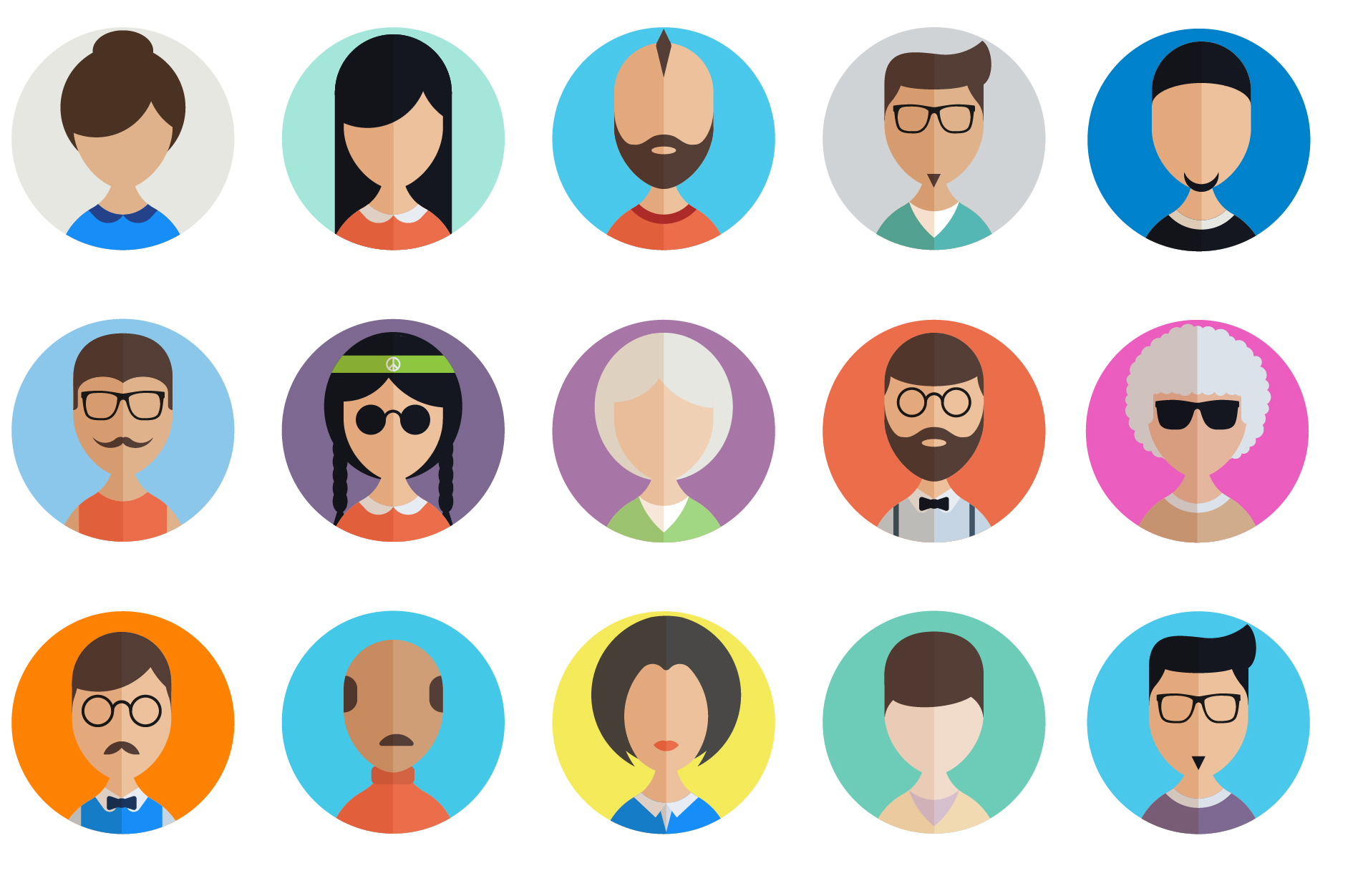 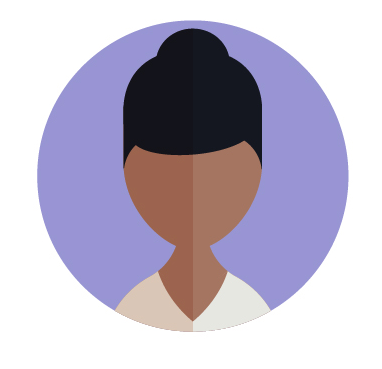 how can we quantify the value?
22
[Speaker Notes: Have very different past experiences working with p -> different values associated with inviting each to ps team
quantify the value of adding a person to a team?]
for every pair of people:


                                      and


										
										   the number of times that the two have worked together, weighted by their mutual ratings.
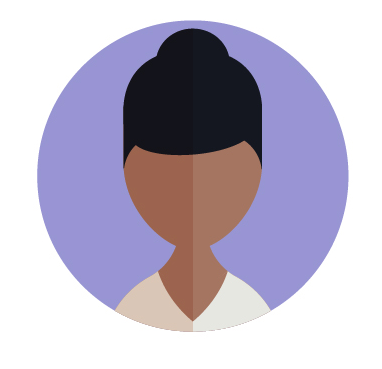 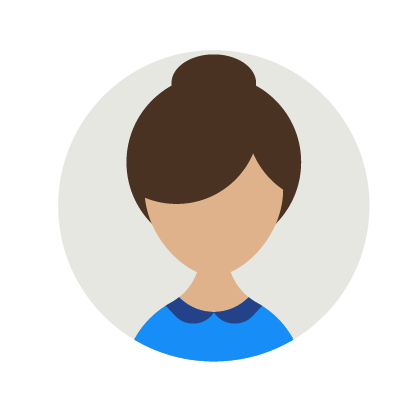 23
[Speaker Notes: Rely on prior work -> Define -> familiarity as -> the number of times -> more leverage -> after 
-1 … 1 
-1 -> do not want 
1 -> would like to work]
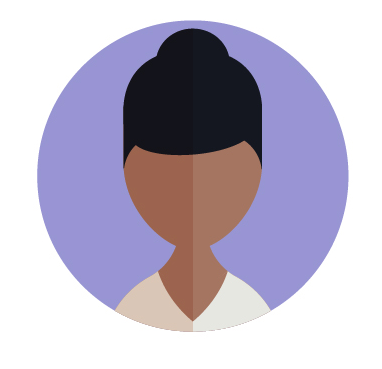 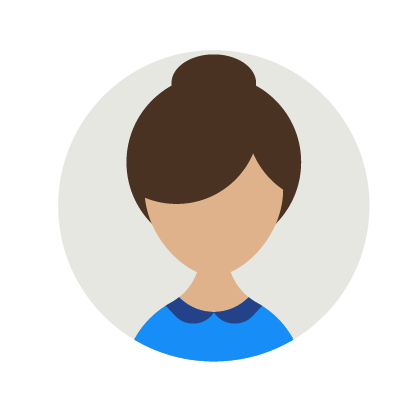 24
[Speaker Notes: Rely on prior work -> Define -> familiarity as -> the number of times -> more leverage -> after]
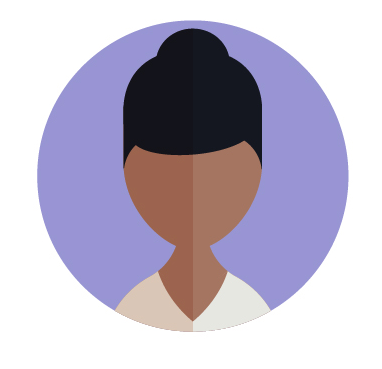 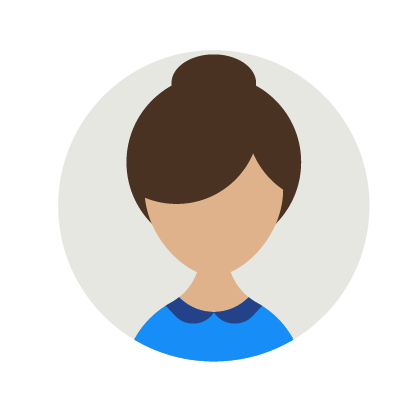 25
[Speaker Notes: Rely on prior work -> Define -> familiarity as -> the number of times -> more leverage -> after]
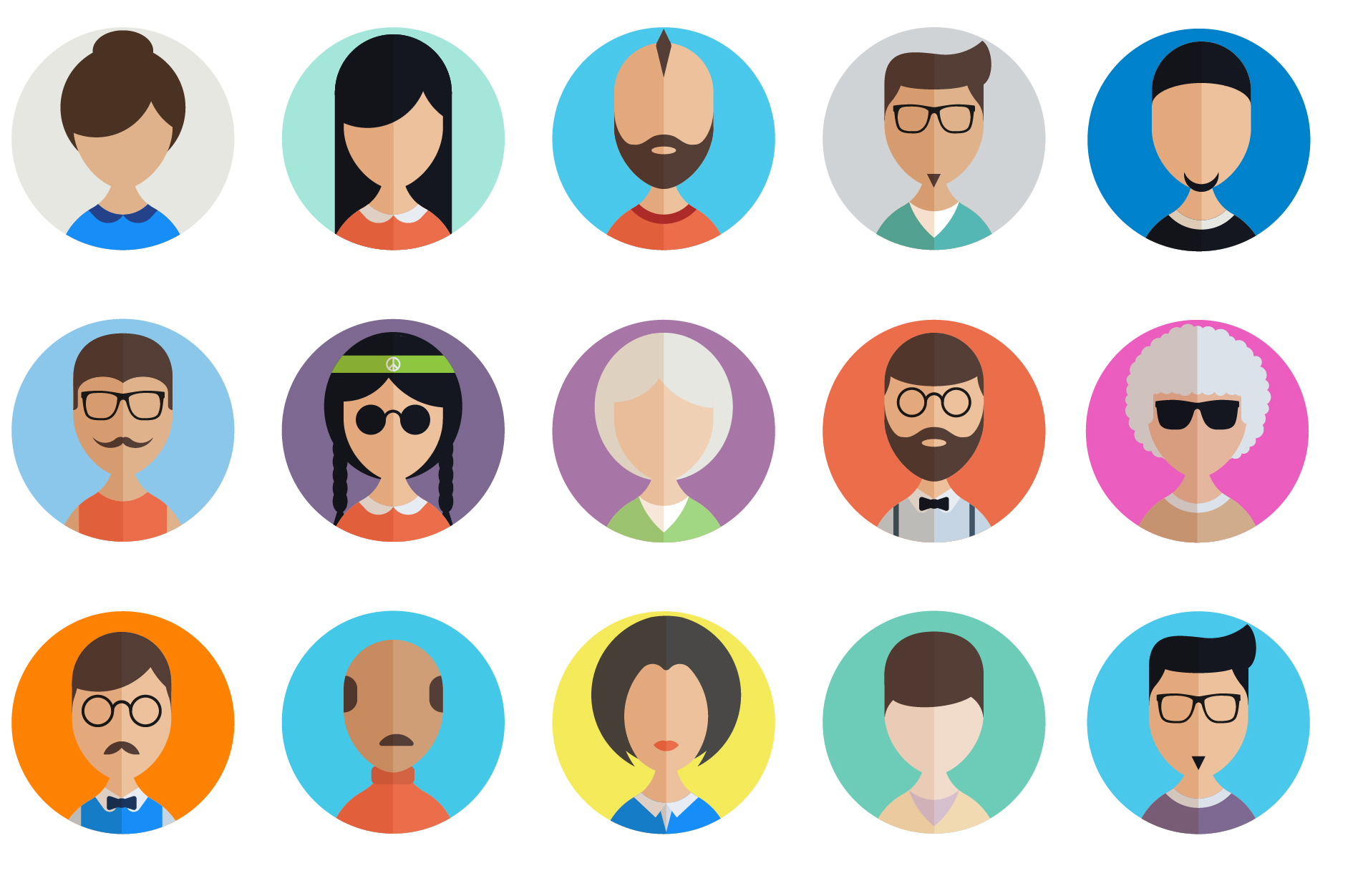 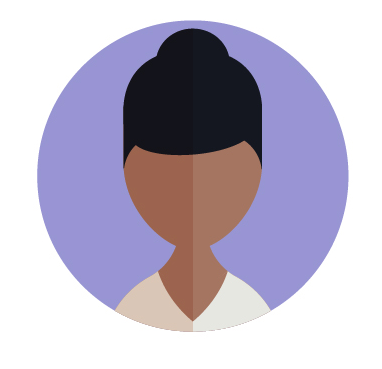 do we invite them? how long do we wait?
26
[Speaker Notes: Now we have -> Value score
make a decision, do we invite this person? Yes? How long?
So we might have this person, who has very high familiarity but is unlikely to be available, and this other person, who is lower familiarity but very likely to be available. How do we trade these off? In probability theory, this is often captured through a notion of Expected Value — the value of the event multiplied by the probability of the event happening
So we introduce a technique of]
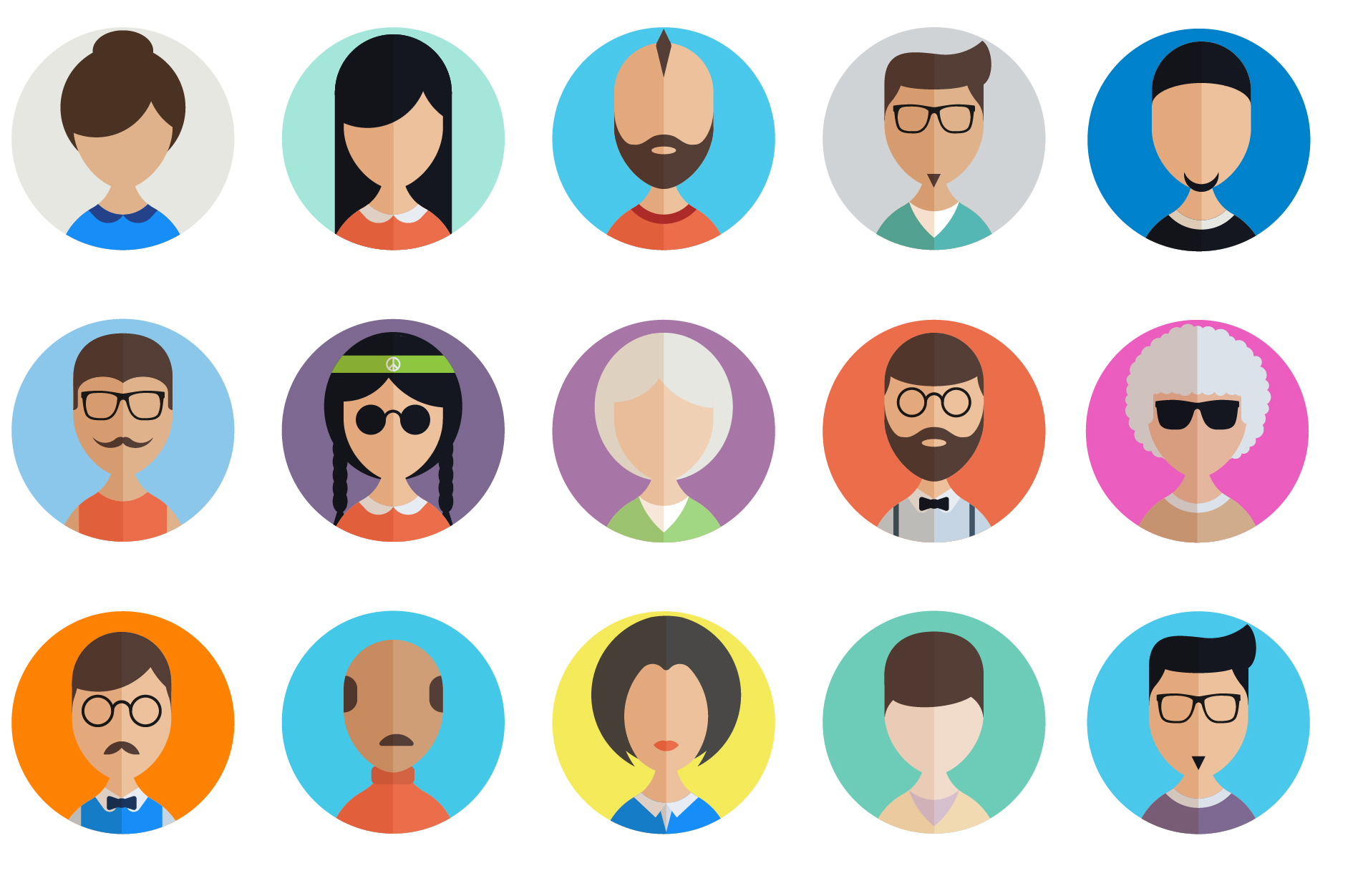 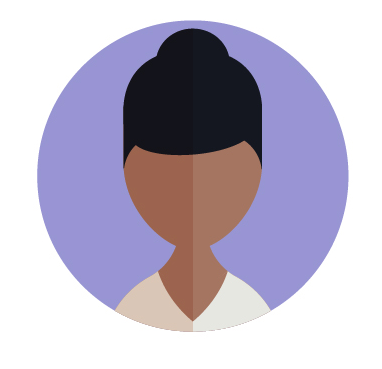 Expected value of inviting them and waiting t hours
27
[Speaker Notes: Calculates the expected value of inviting someone and waiting for them for t hours]
probability that p will respond within the next t hours if we invite them now.
28
[Speaker Notes: Expected value defined-> probability of something happening * value
Define Availability -> probability that .. -> records of past invites -> empirical CDF
* value
So now we have -> expected value, inviting one person and waiting for a specific amount of time]
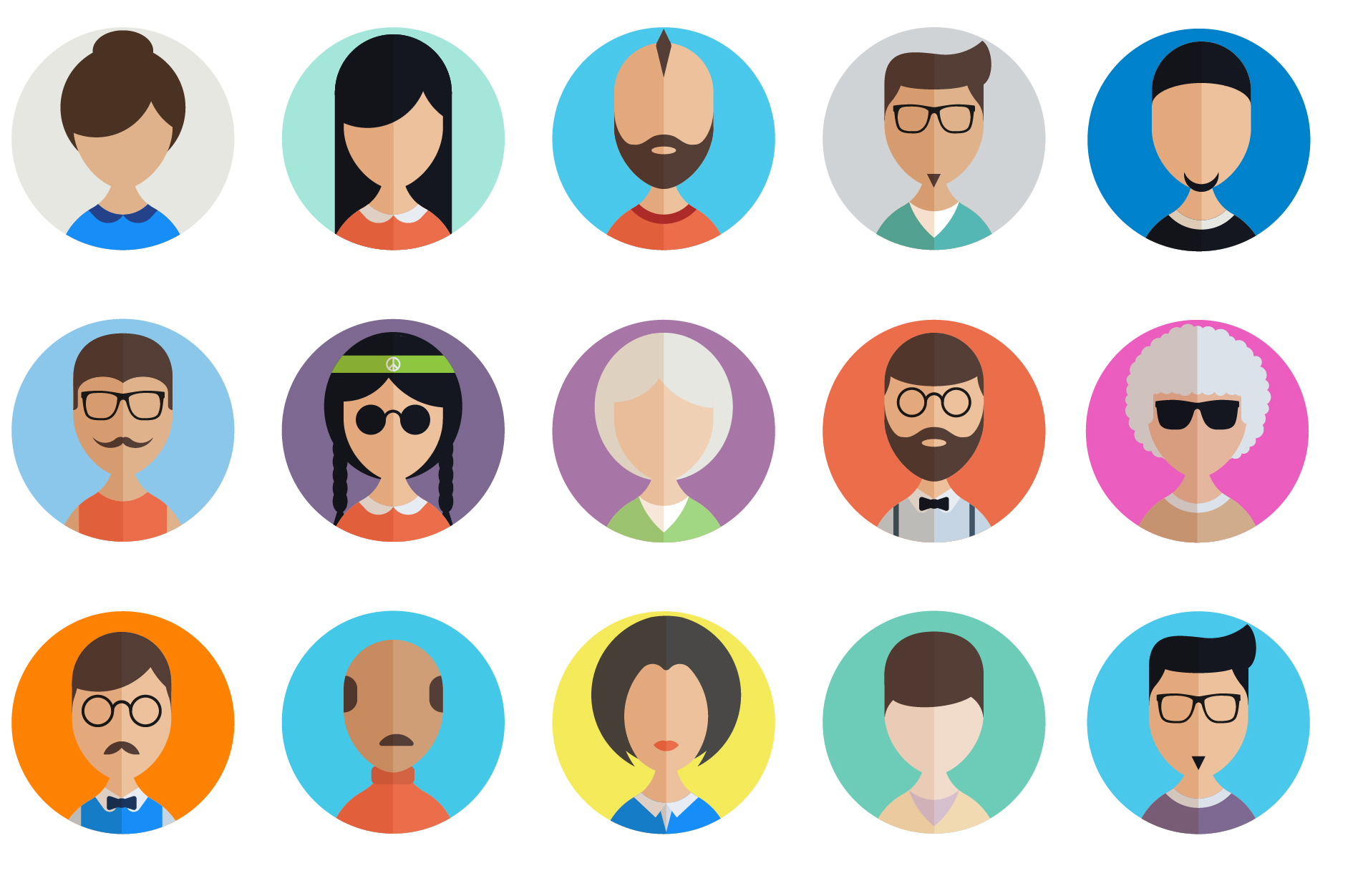 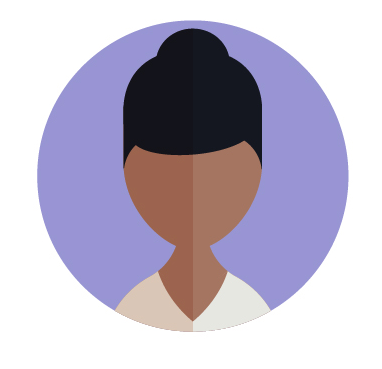 29
[Speaker Notes: Back to our example -> we can not calculate expected value 
For half an hour]
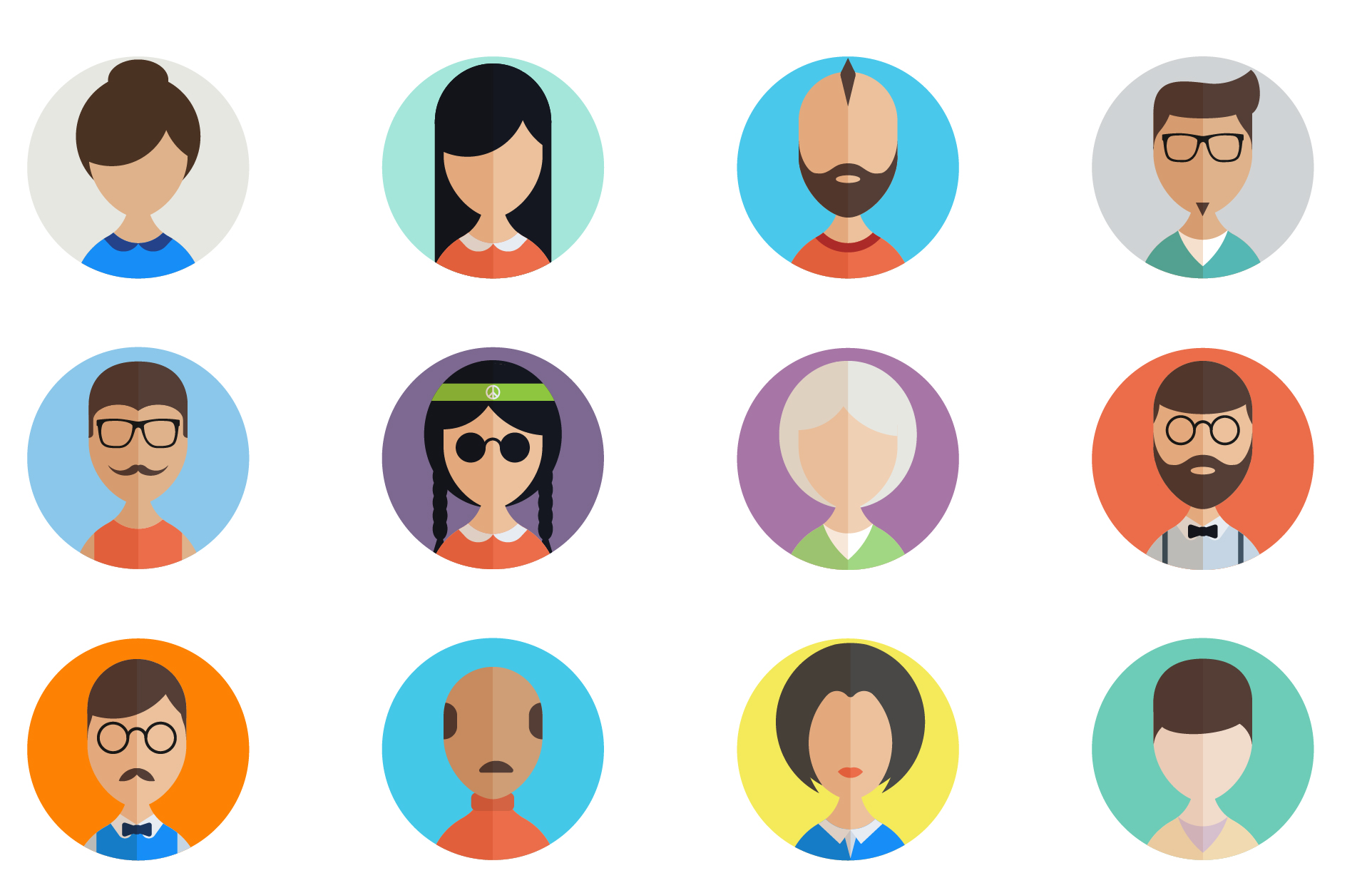 30
[Speaker Notes: Eg -> 50 -> 0.2 
There’s a 20% chance that this person will say yes within the next 30 minutes]
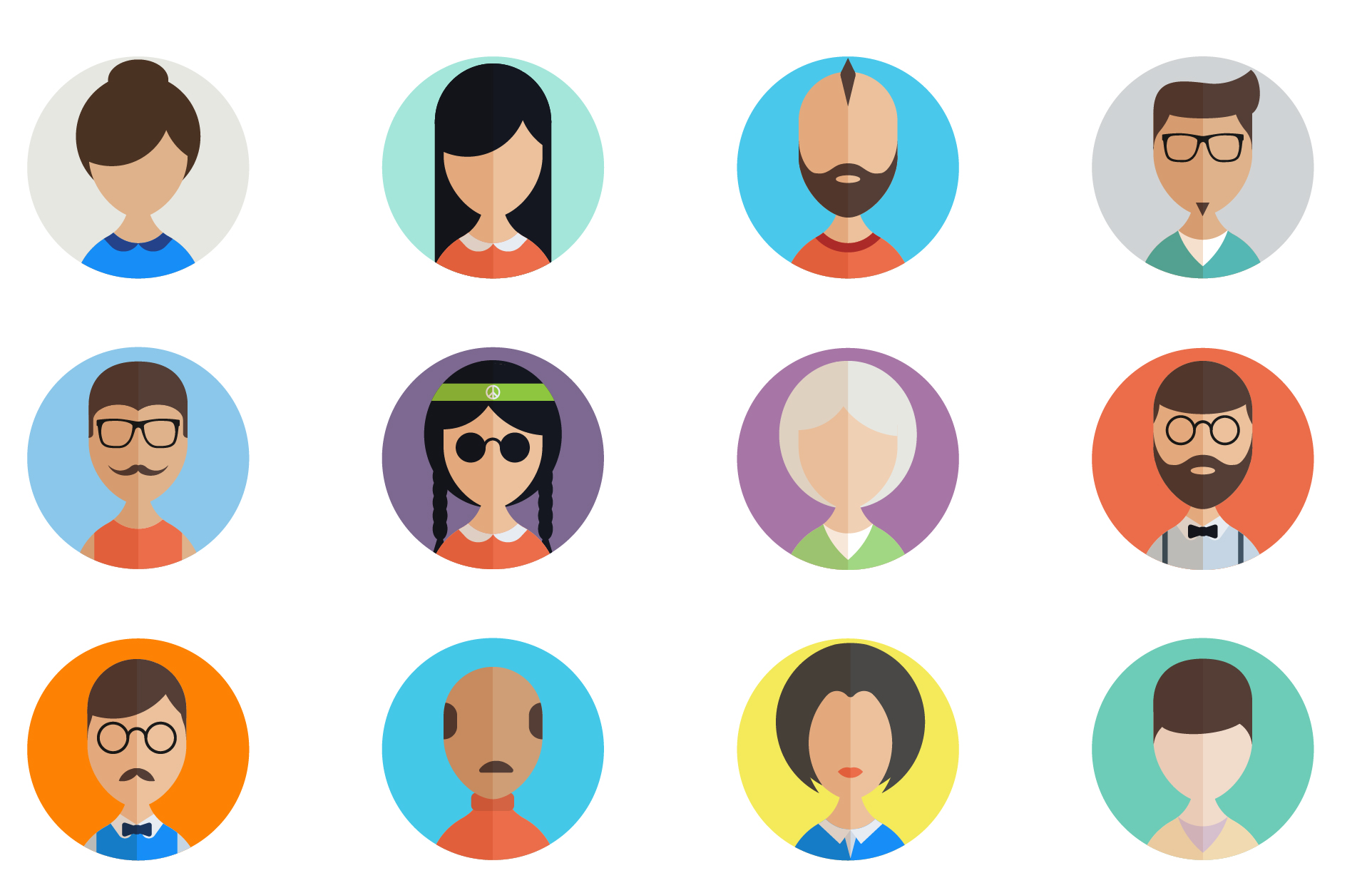 31
[Speaker Notes: Eg -> 50 -> 0.2]
Maximize:
subject to:
32
[Speaker Notes: Now that we’ve defined that expected value for a single team, problem becomes maximizing the sum of the expected value over our whole list]
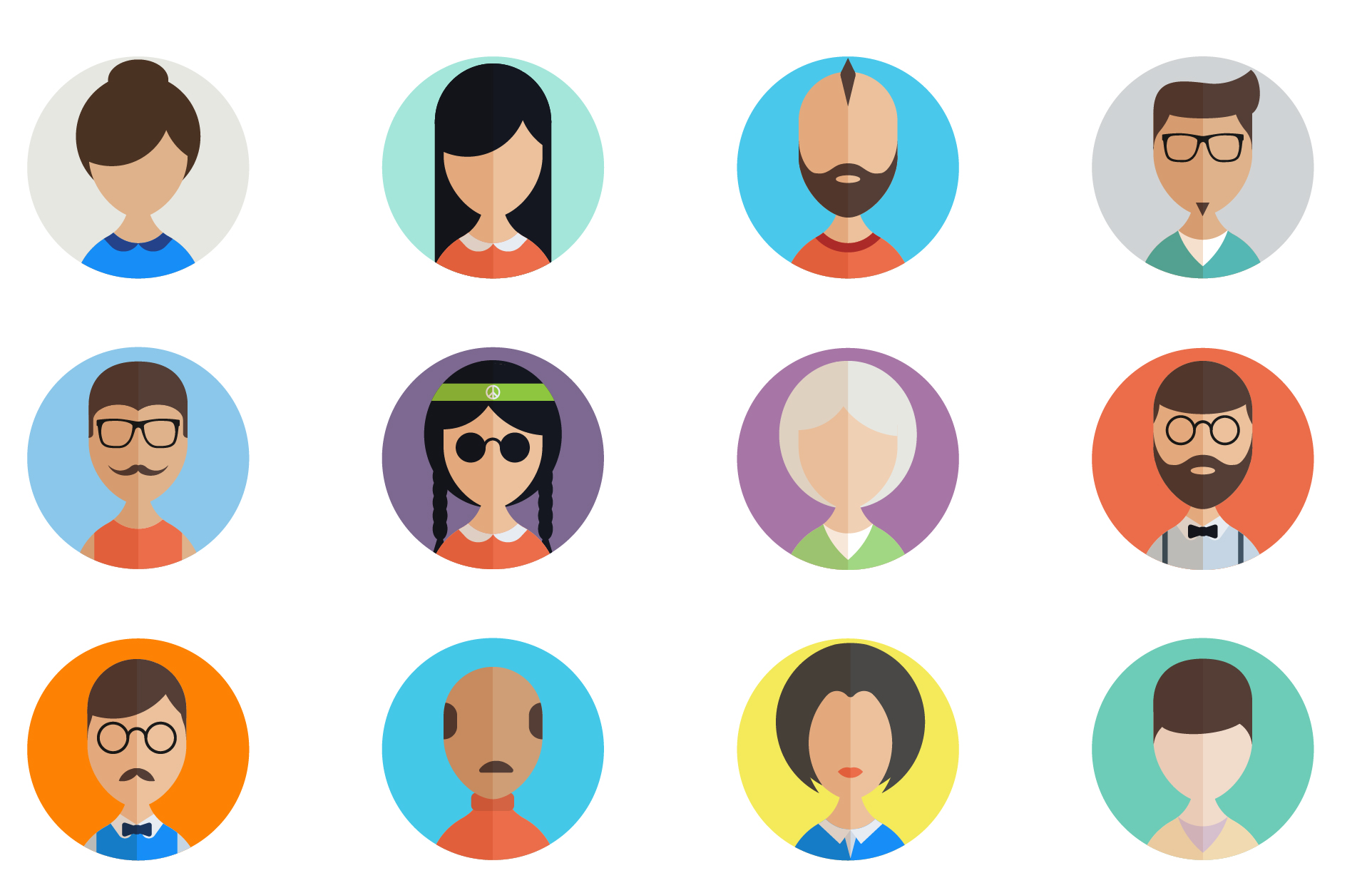 33
[Speaker Notes: Let’s say we have 
Global Time constraint T -> 2h-> allocate
the algorithm has to decide to wait for 1.5hr, 1hr, or 30min, and here it’s exploring the 1hr option]
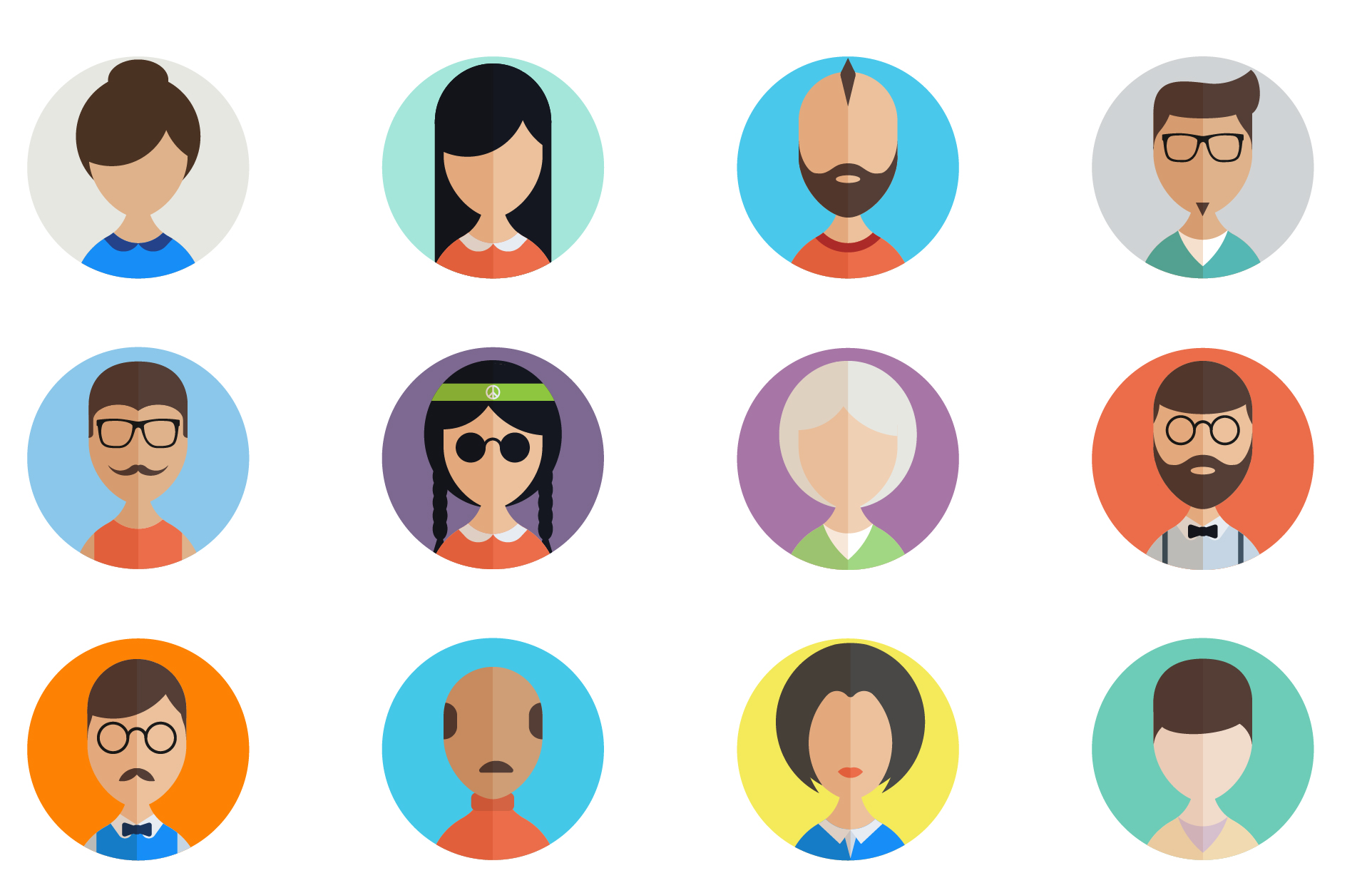 34
[Speaker Notes: Expected value of 59]
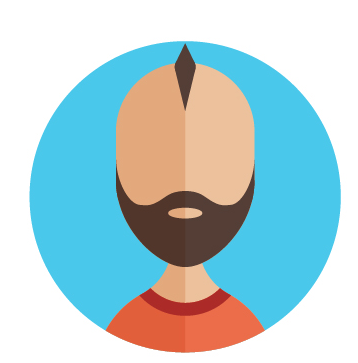 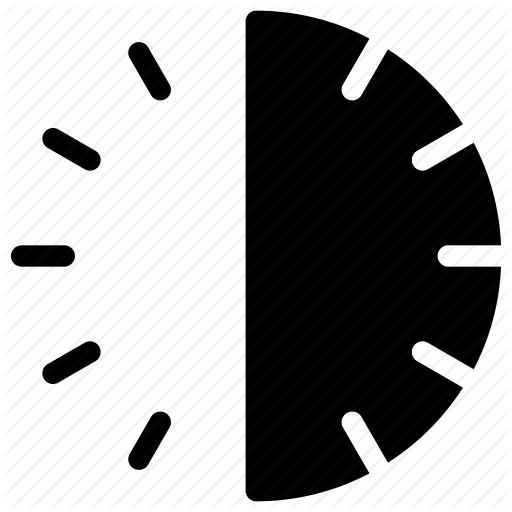 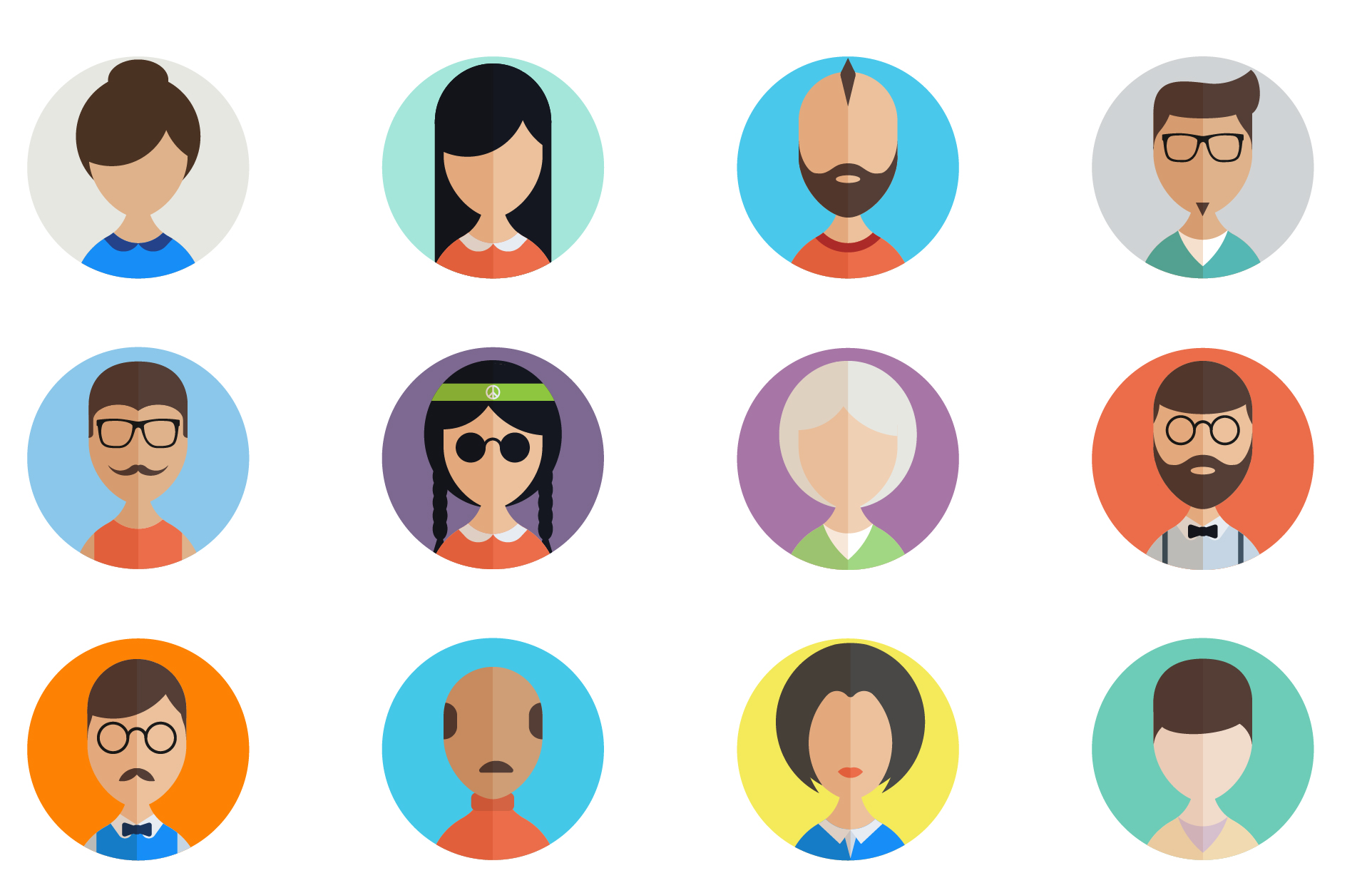 35
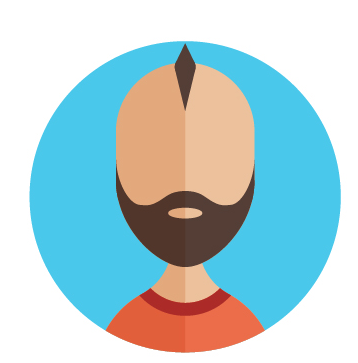 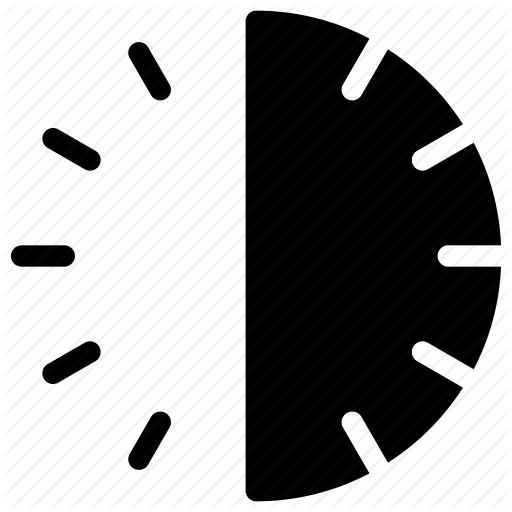 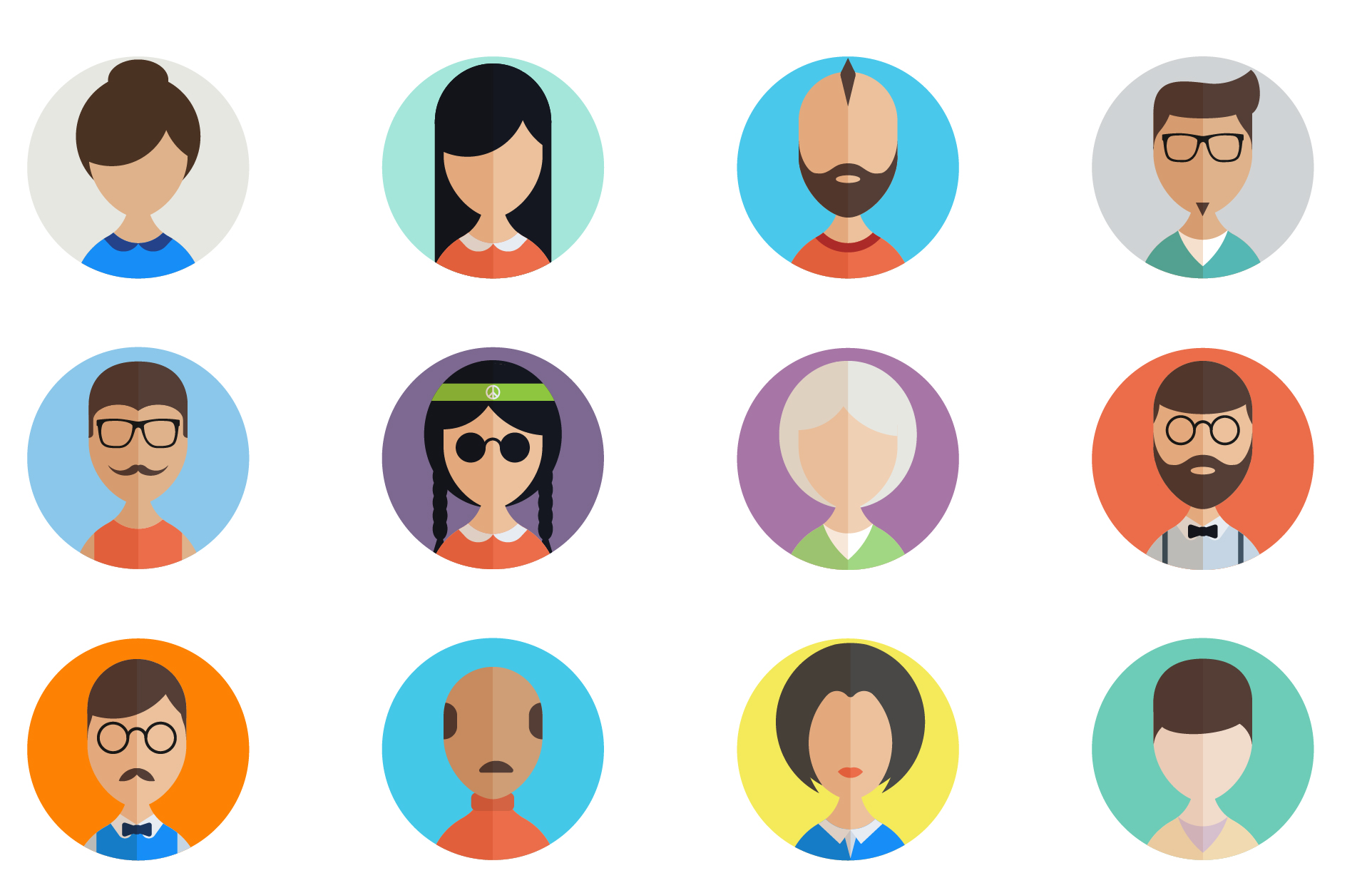 36
[Speaker Notes: + we have 1.5 hours left to allocate among the remaining  people]
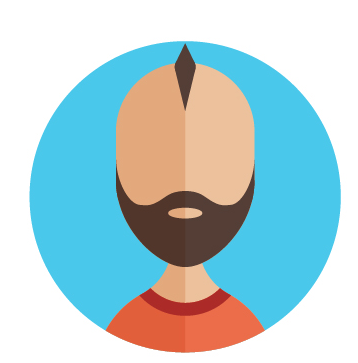 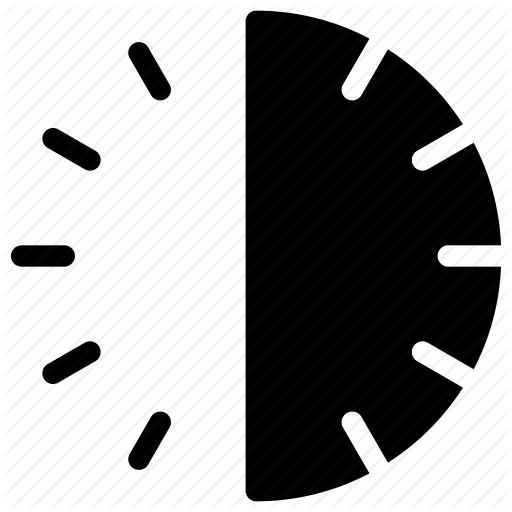 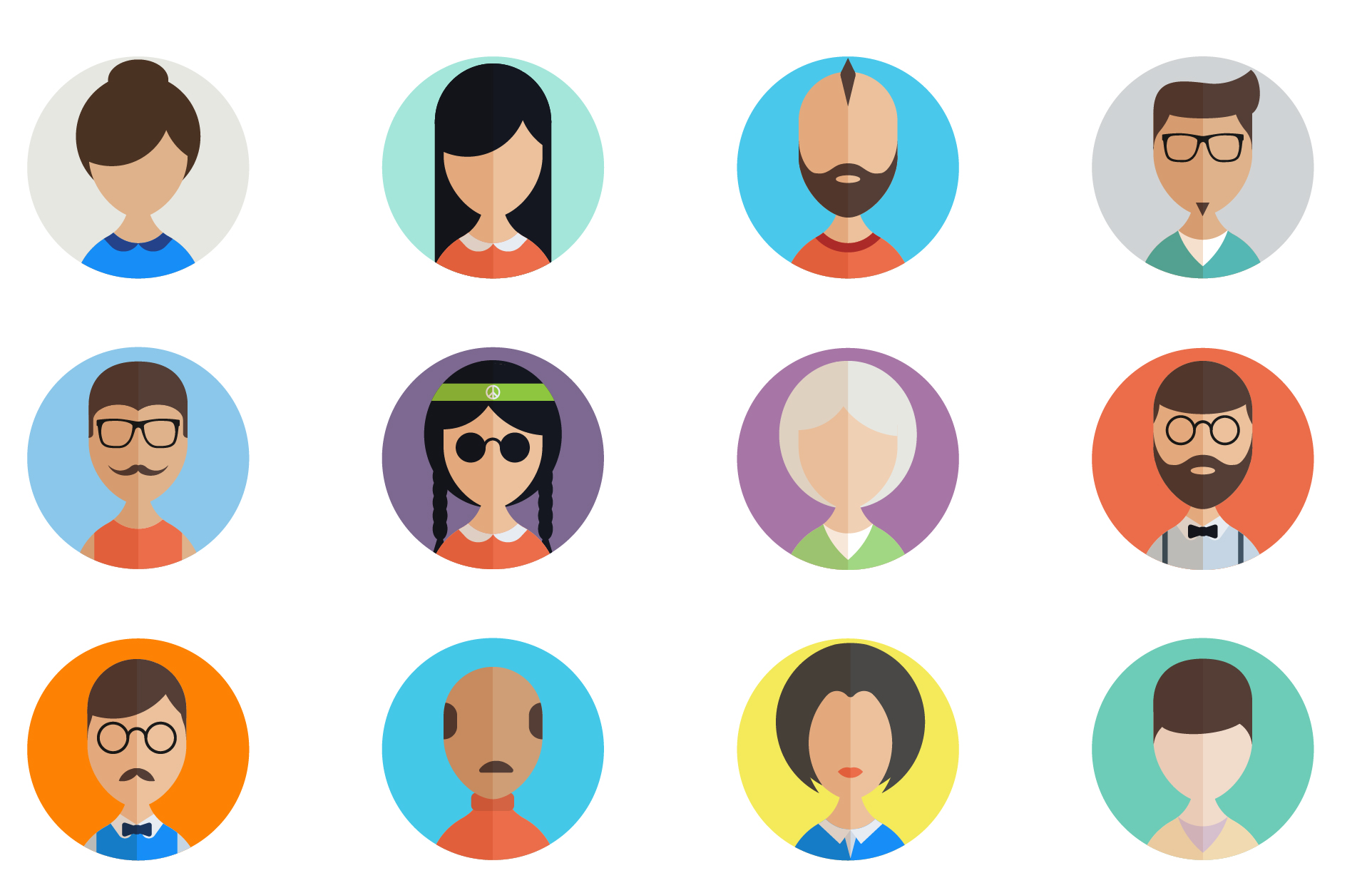 37
[Speaker Notes: Let’s say we want to wait for the next person for 1 hour
Calculate the expected values -> choose]
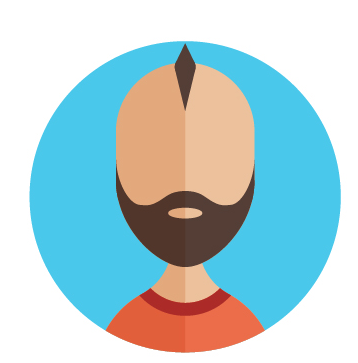 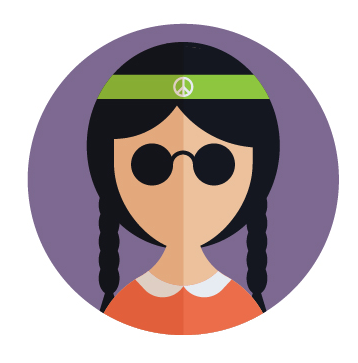 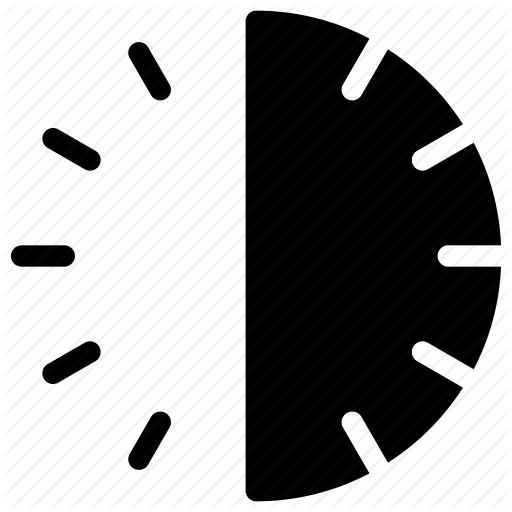 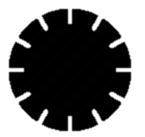 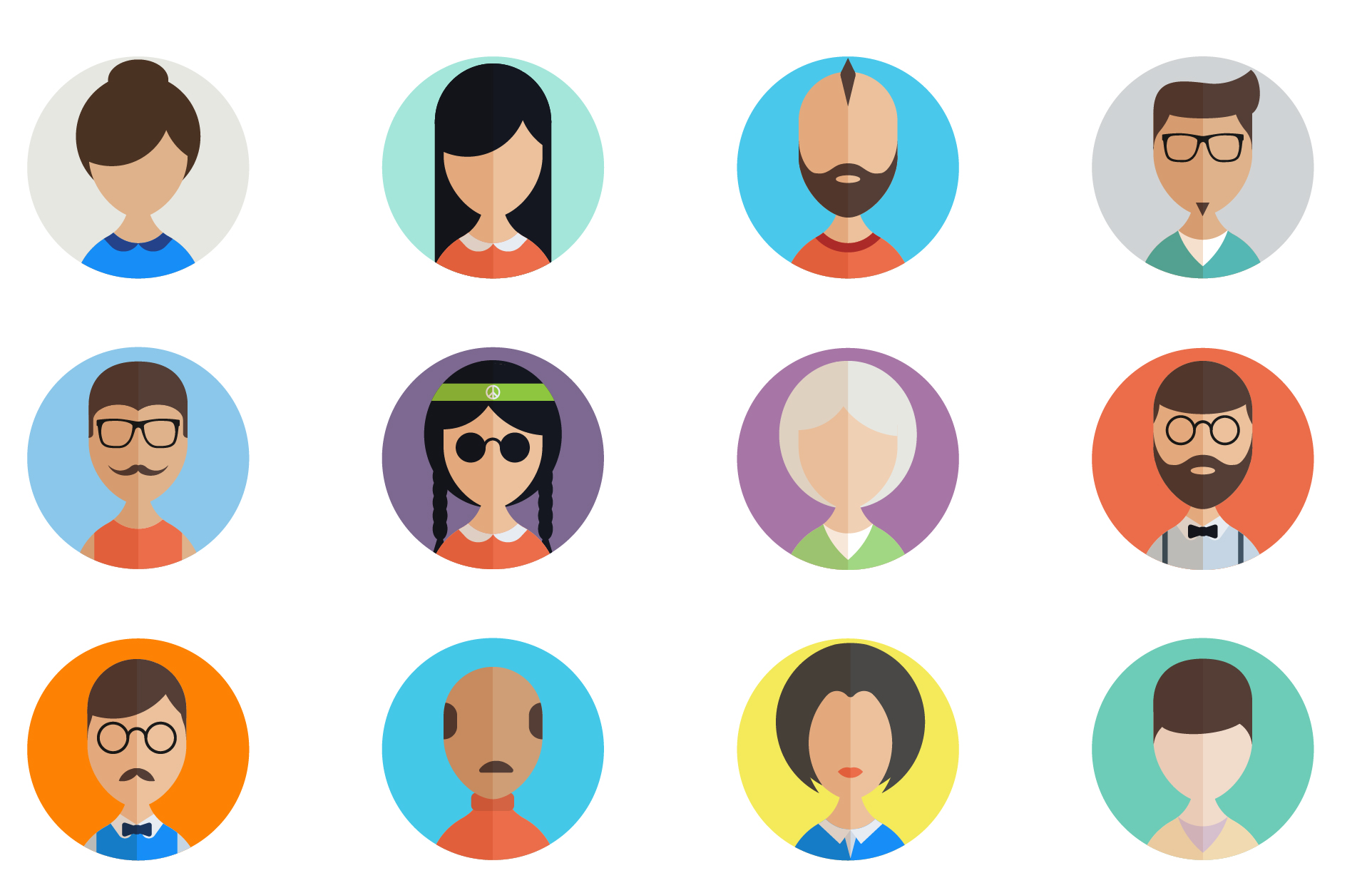 38
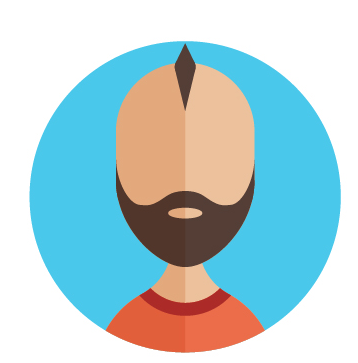 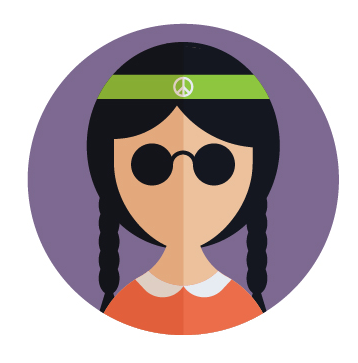 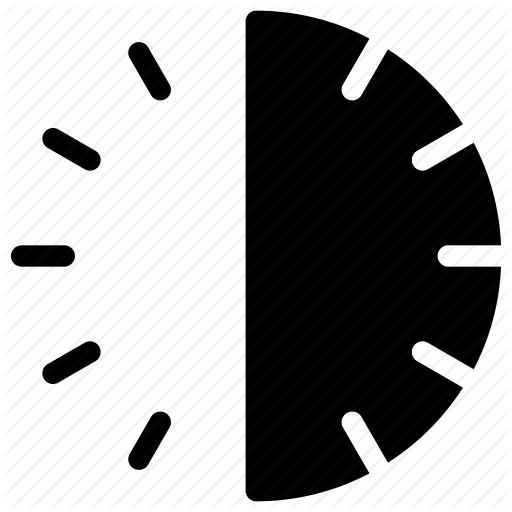 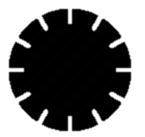 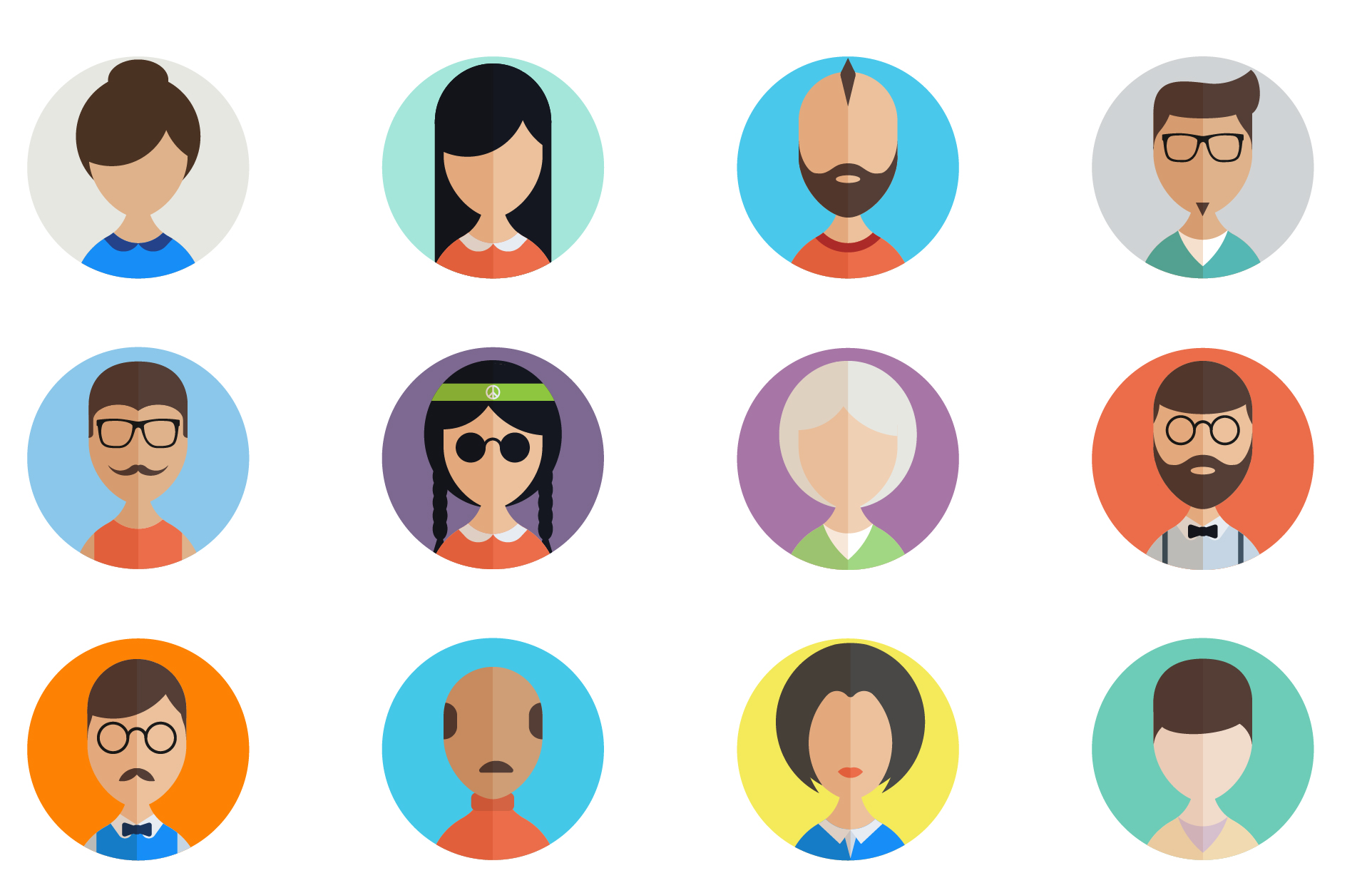 39
[Speaker Notes: Now we have half an hour left
And we choose our best option for the rest of the half hour]
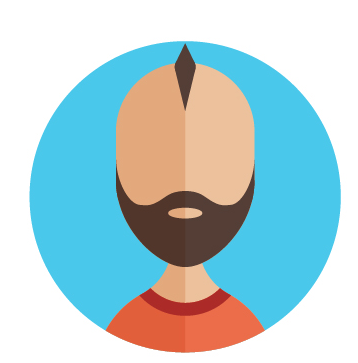 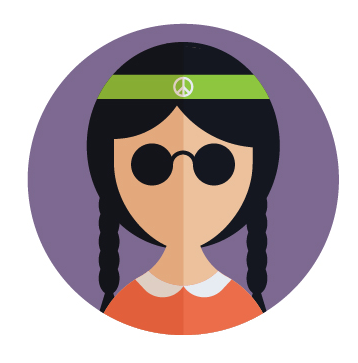 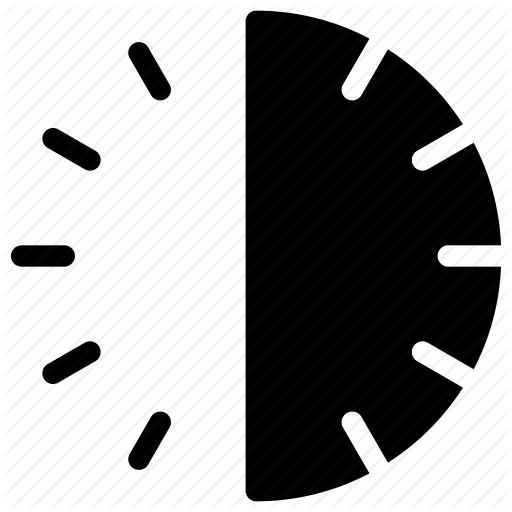 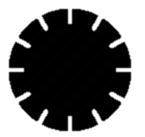 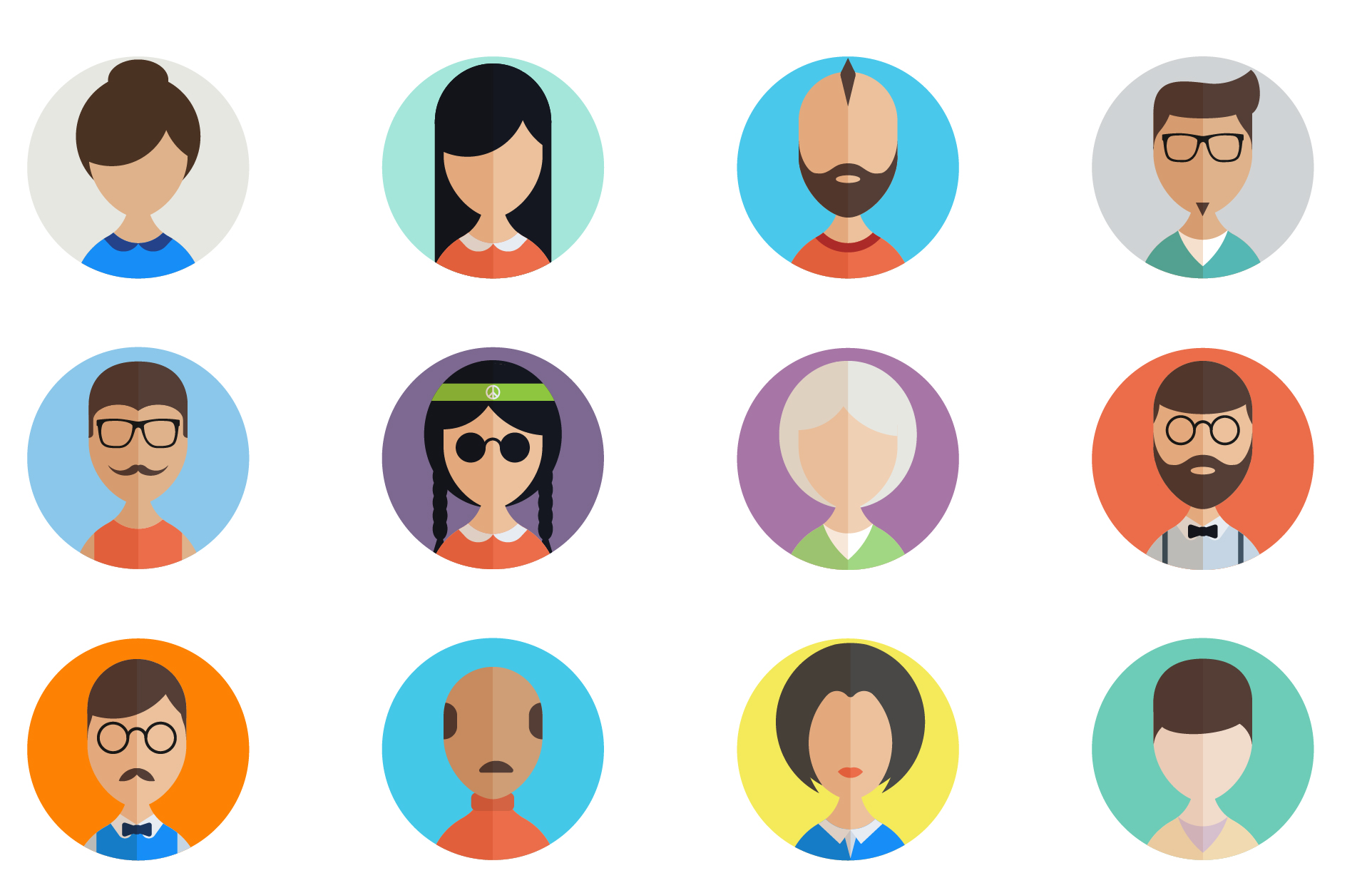 40
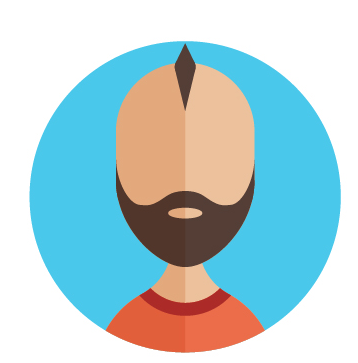 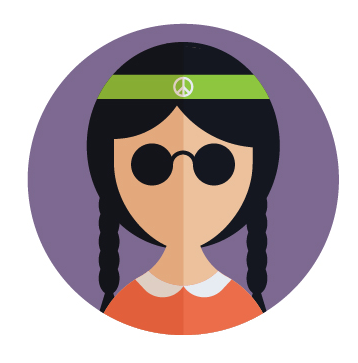 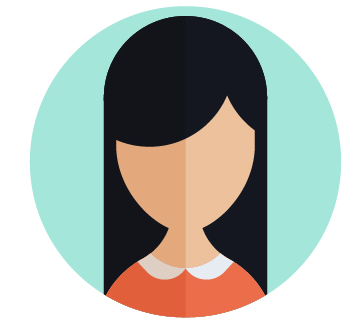 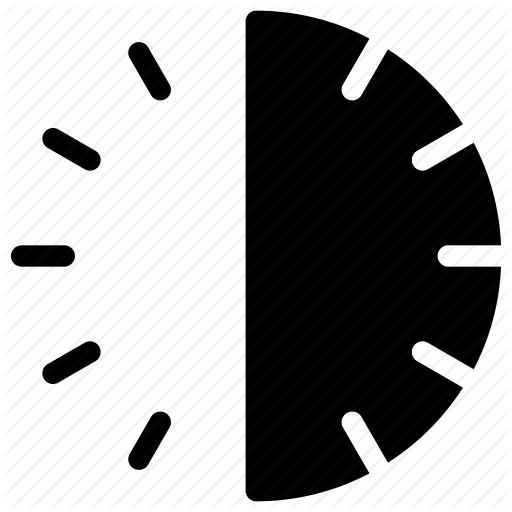 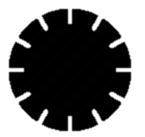 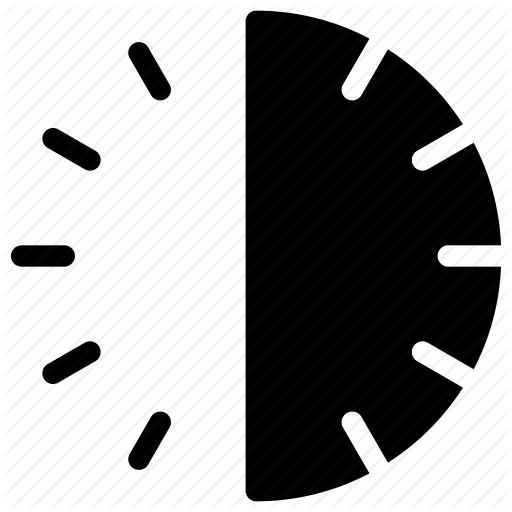 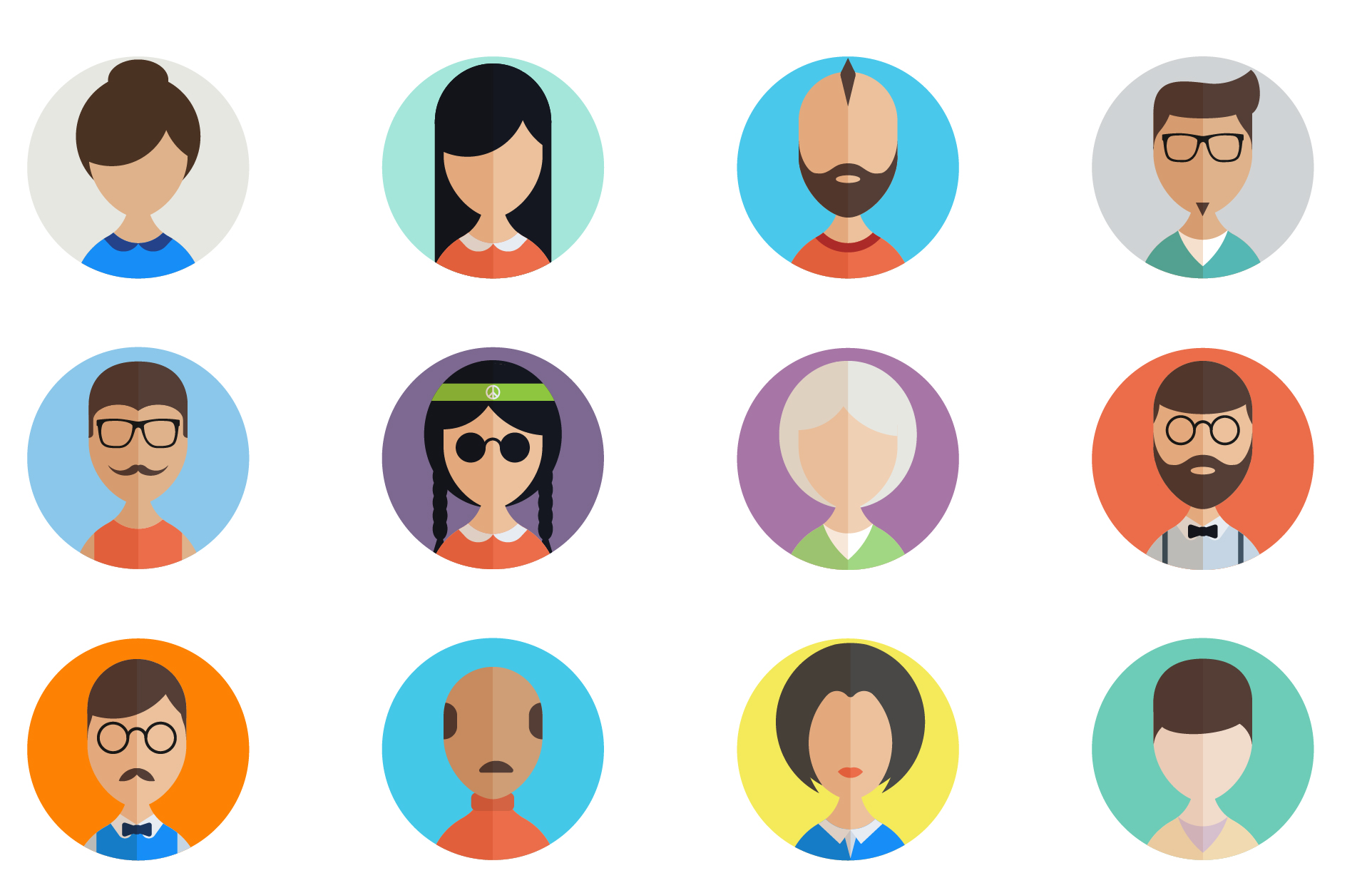 41
[Speaker Notes: So this is one solution that gives us an expected value of 95
You’ve probably noticed that the total number of possible schedules is exponentially large
Let’s say we want to try another schedule]
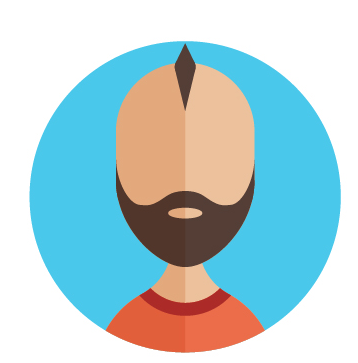 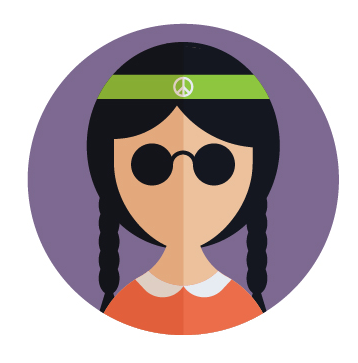 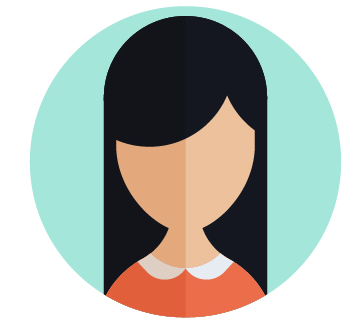 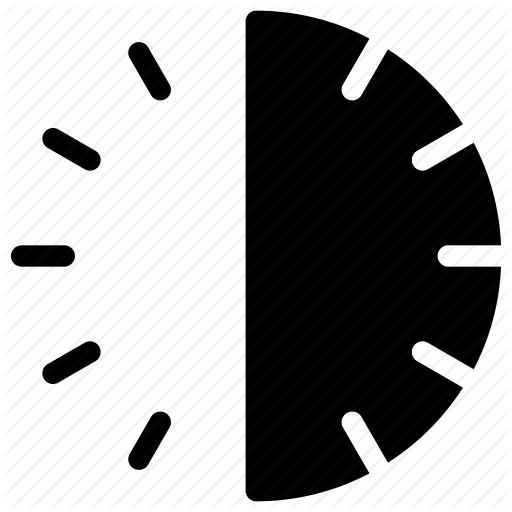 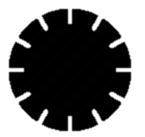 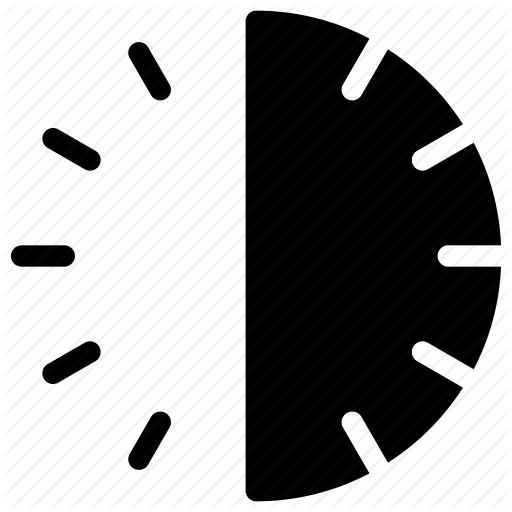 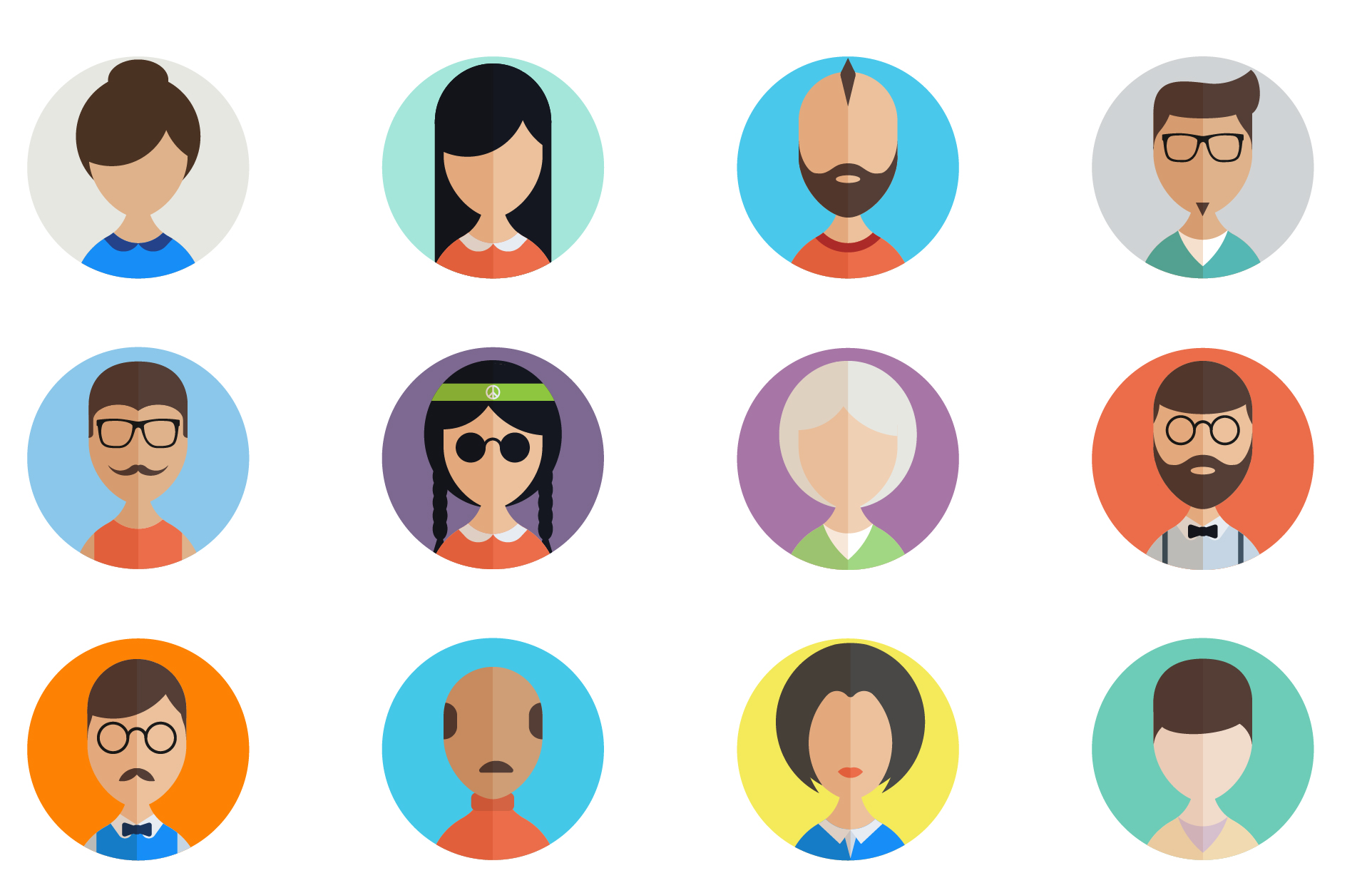 dynamic programming approach polynomial time
42
[Speaker Notes: The problem -> half an hour to allocate among these people -> but we already solved it
Solve -> Sub problem -> Cache our answers -> not worry about it again
Dynamic programming approach
Polynomial time
We found an even better solution]
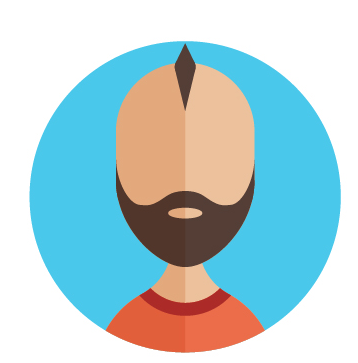 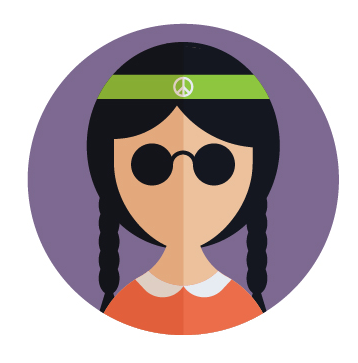 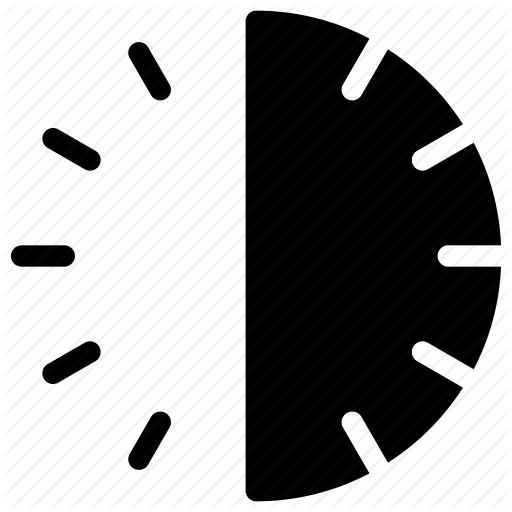 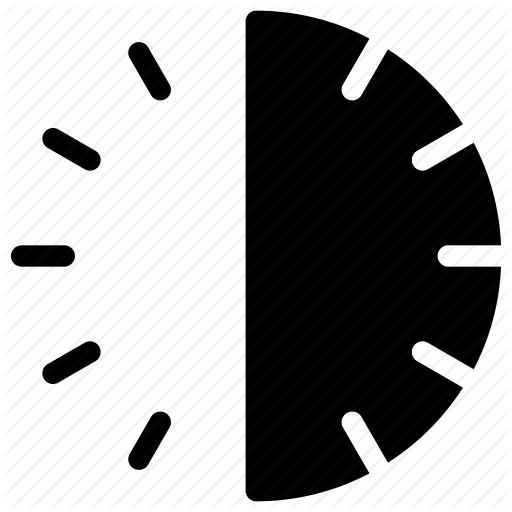 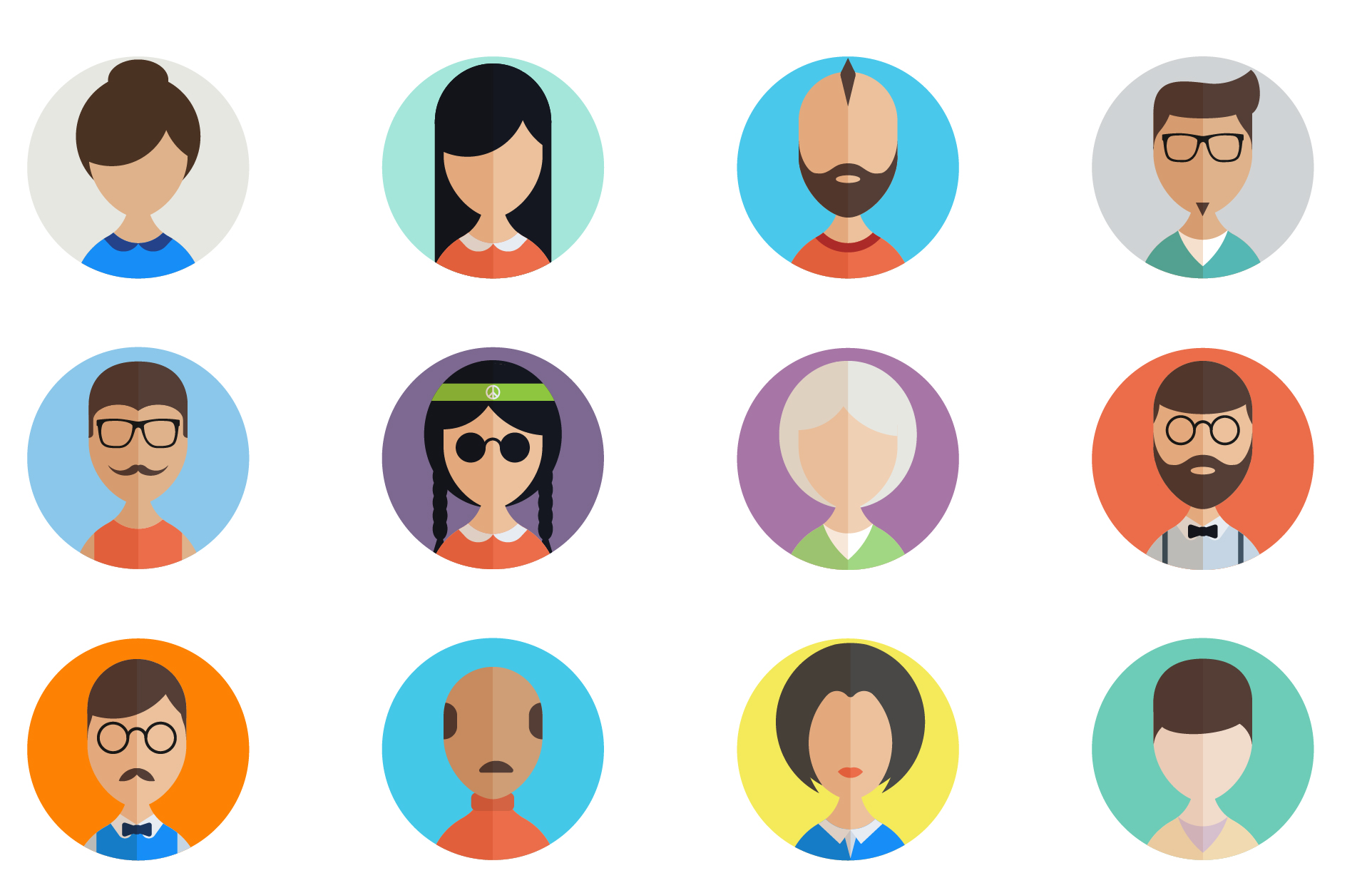 43
[Speaker Notes: Algorithm goes through and tries all the different schedules to find the optimal one]
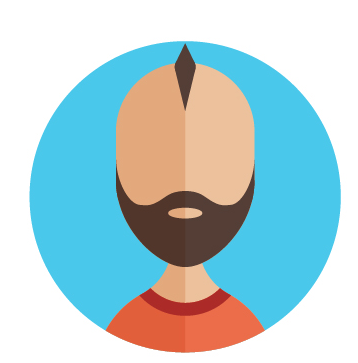 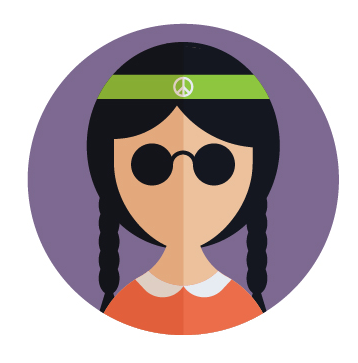 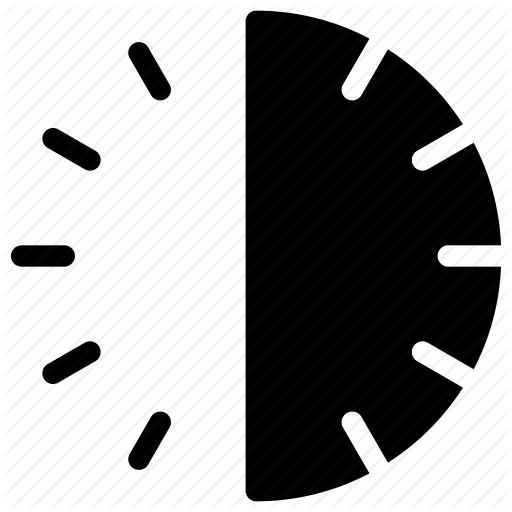 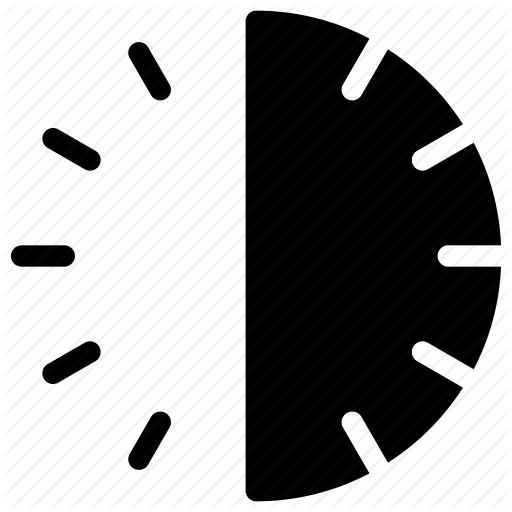 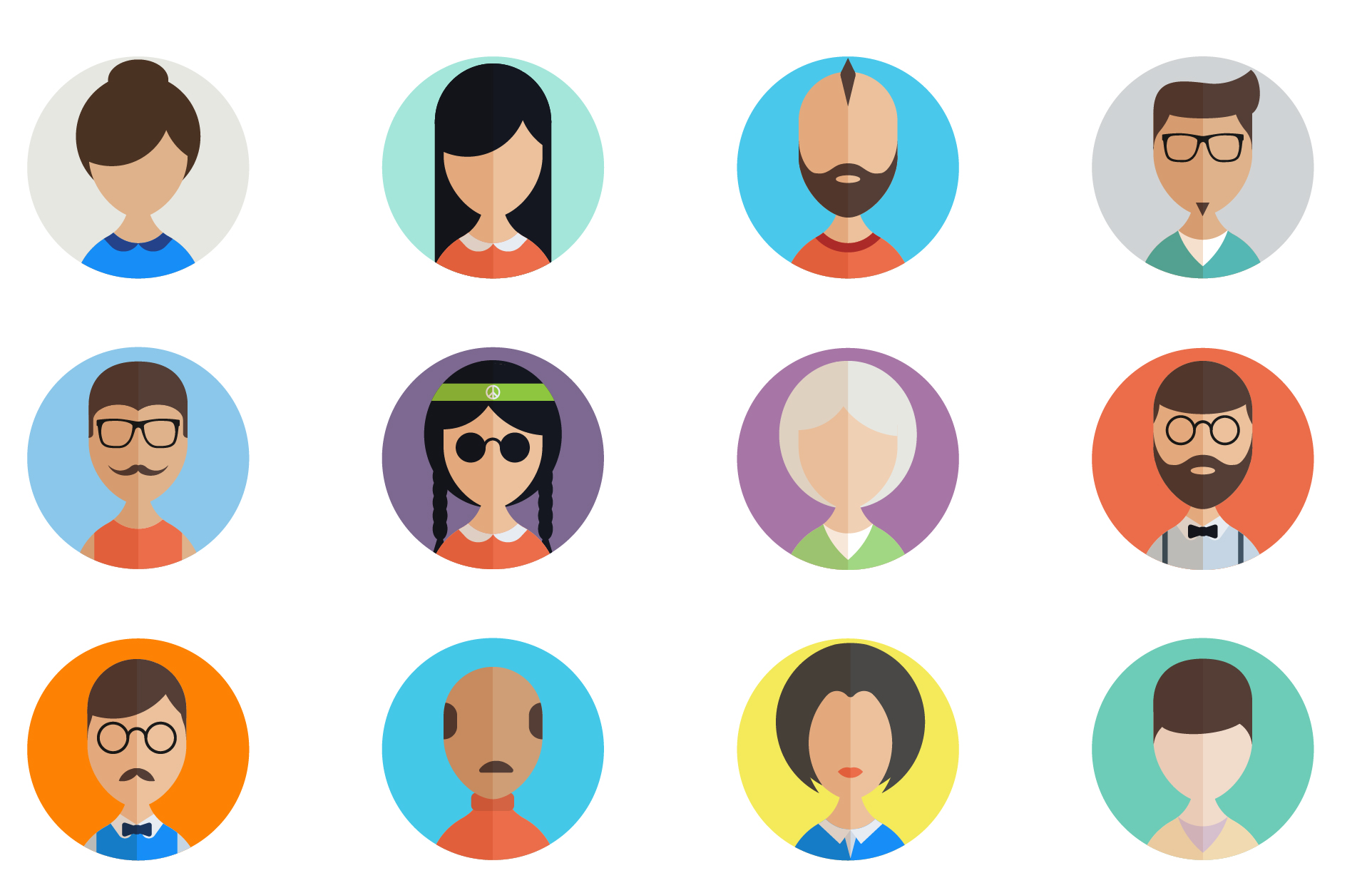 44
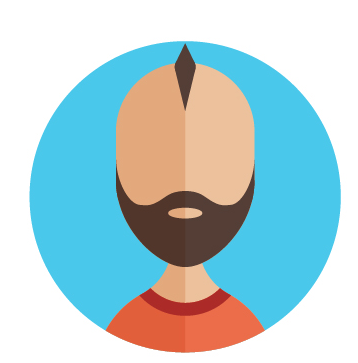 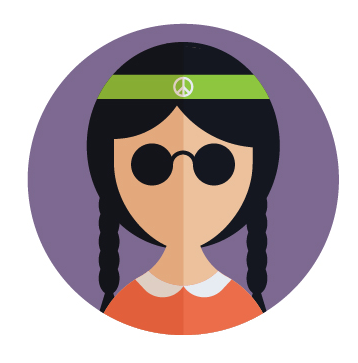 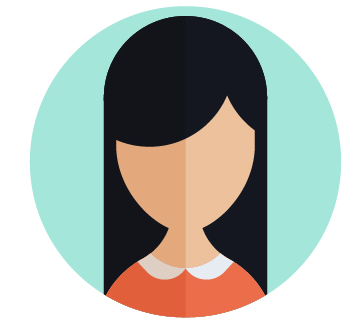 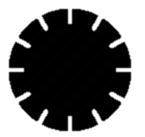 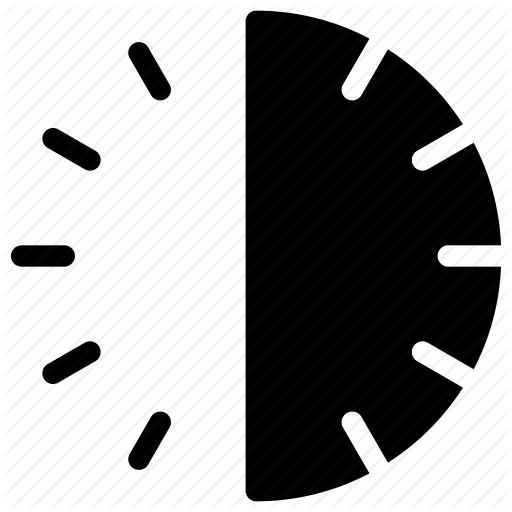 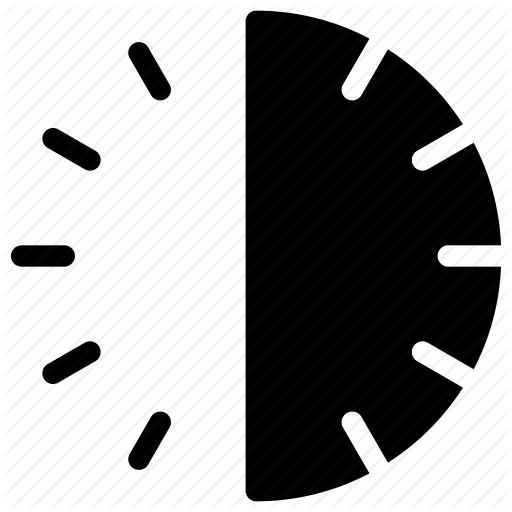 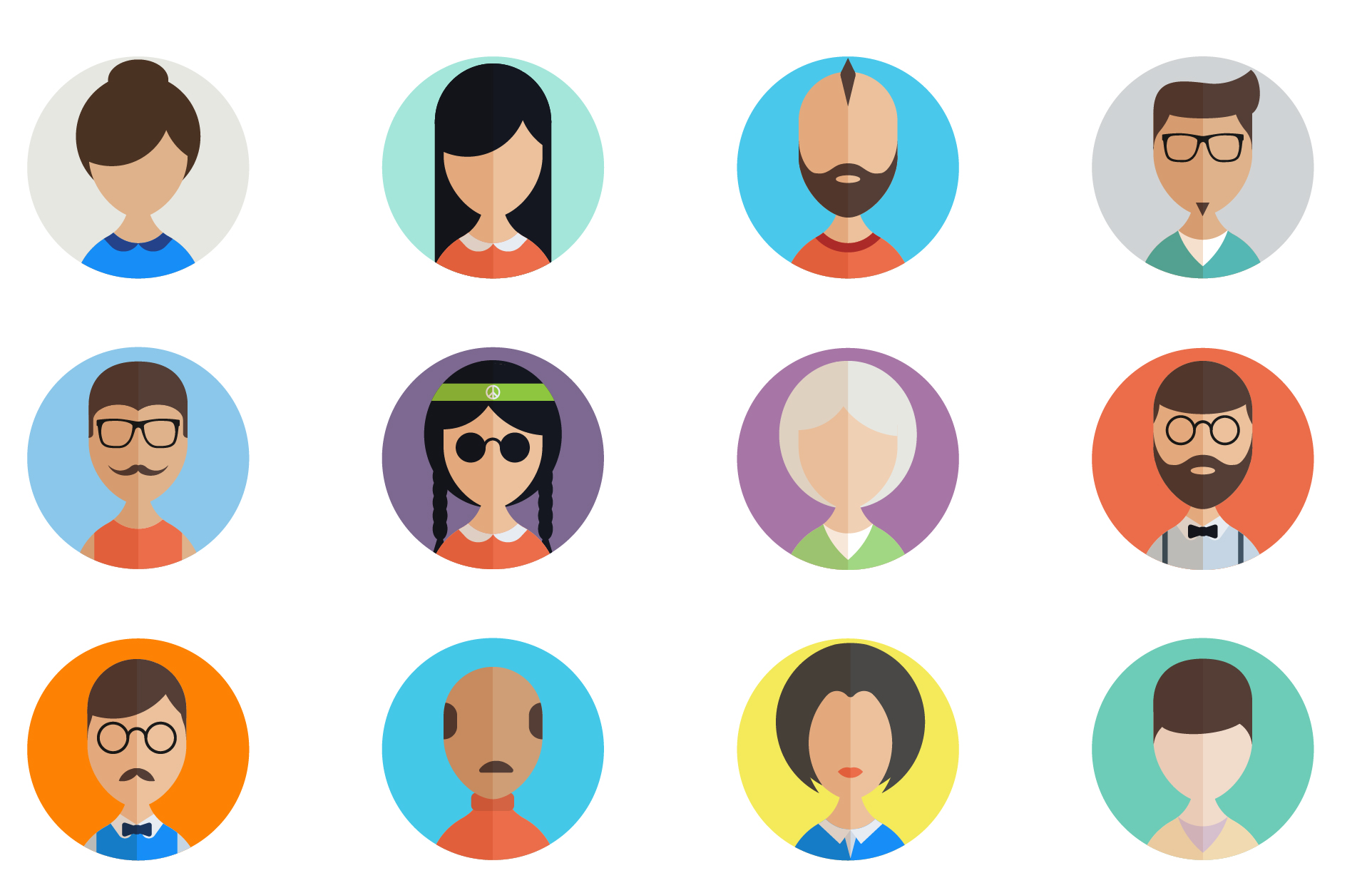 45
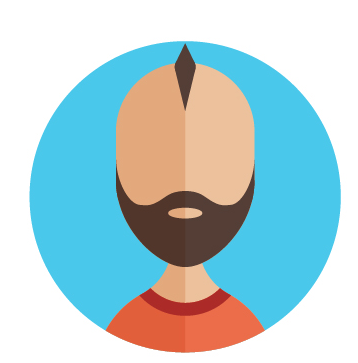 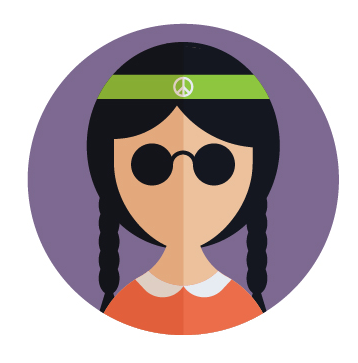 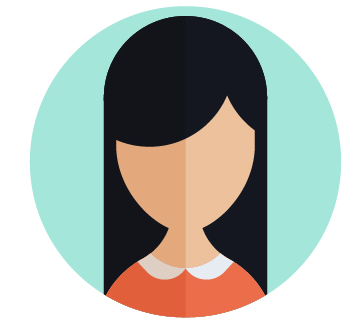 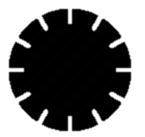 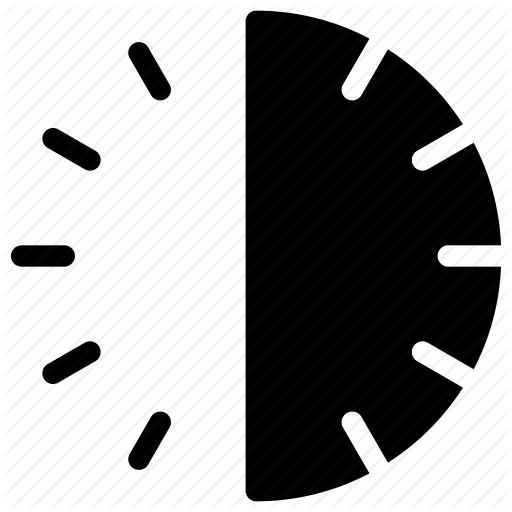 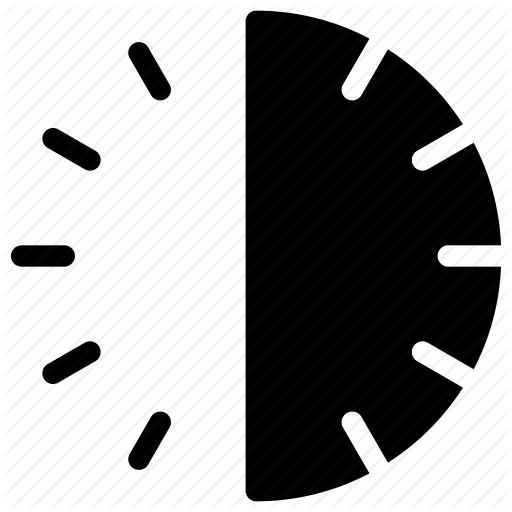 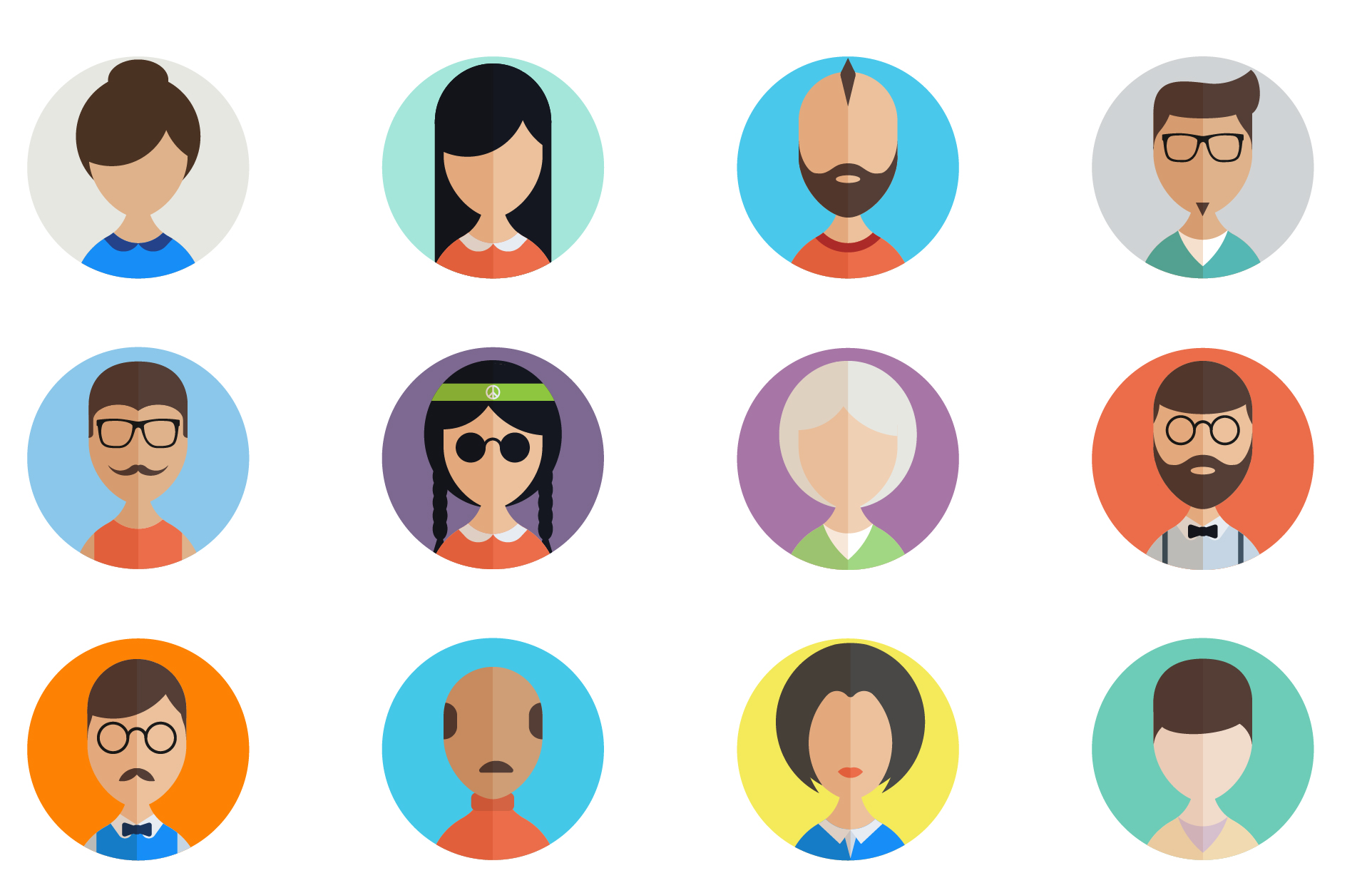 46
[Speaker Notes: And whenever it reaches a problem it’s solved before it just uses that answer]
Maximize:
subject to:
47
[Speaker Notes: huddler solves this optimization problem to balance familiarity with availability

Edge cases -> declines an invite, Preference, skill sets -> tweak this algorithm to deal with these
even without knowing exactly who is available, this approach can form a familiar team around a seed member, very quickly]
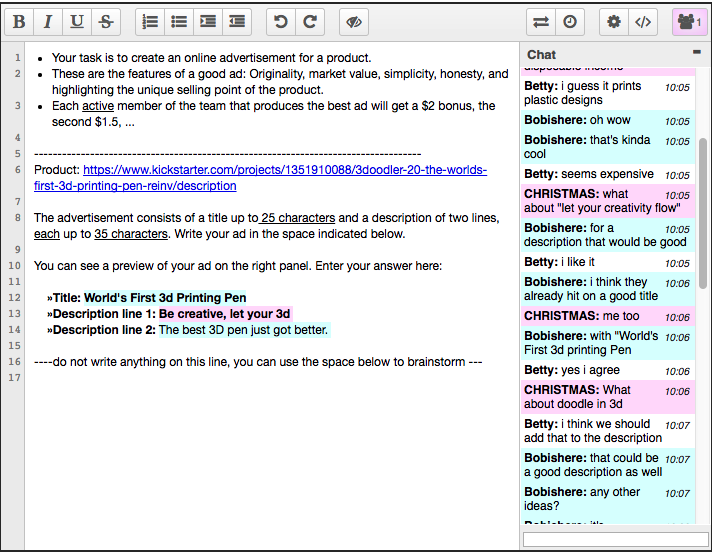 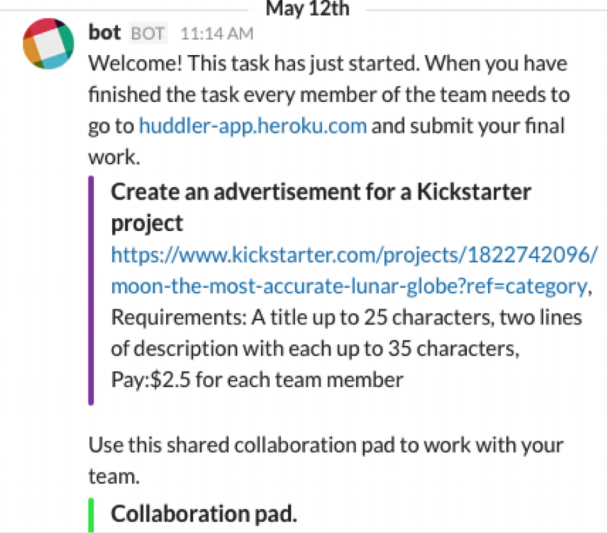 48
[Speaker Notes: confirmed
Invites -> sending emails -> slack channel
Instance of etherpad
Choose how to use these tools]
familiarityhuddlerevaluationdiscussion
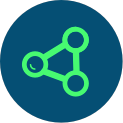 49
[Speaker Notes: [[11]]
How huddler works
2 study -> evaluate it]
do familiarity benefits generalize to crowd teams?
200 crowd workers, teams of 3-4
Create a Google ad for a Kickstarter project
50
[Speaker Notes: Expect -> familiarity 
Empirically -> not clear
Do not see each other face to face, lack shared organizational context
2 conditions
Re-randomized
193 ads -> Google ads]
google ad for a kickstarter project
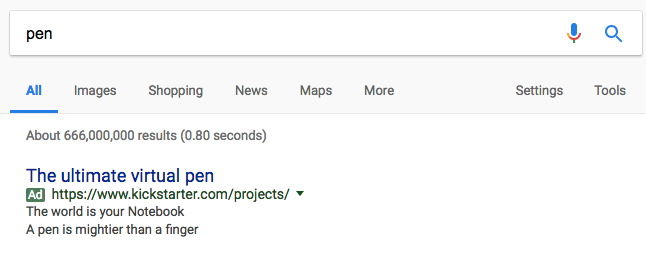 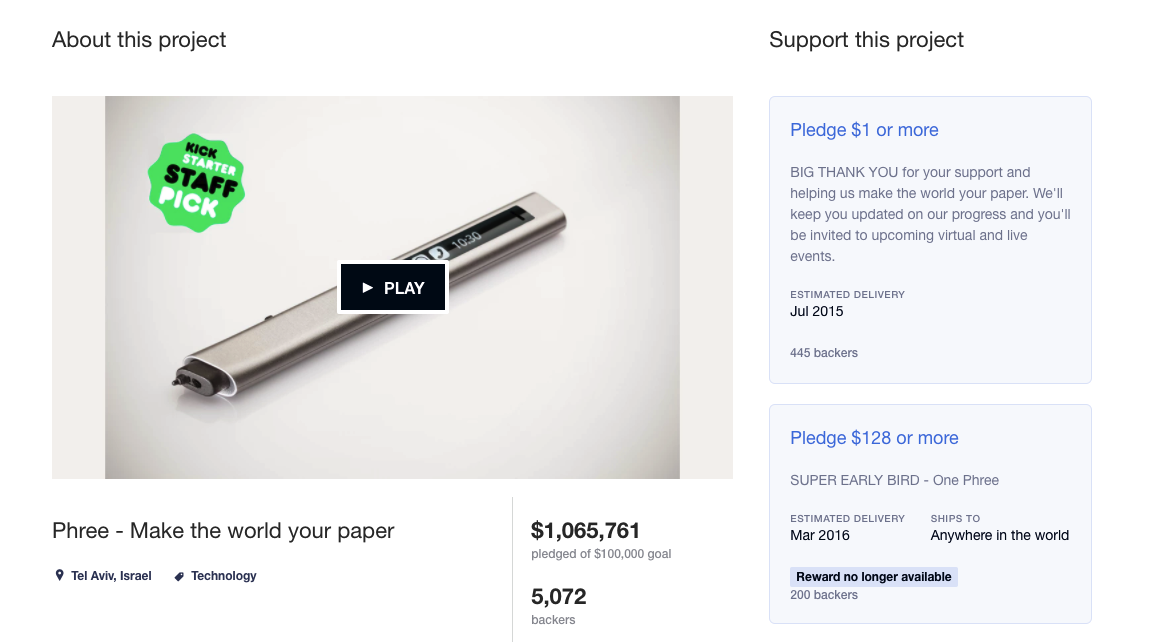 51
do familiarity benefits generalize to crowd teams?
200 crowd workers, teams of 3-4
Create a Google ad for a Kickstarter project
Familiar condition vs. Ad-hoc condition
Series of 5 tasks
Measure: CTR on Google
52
[Speaker Notes: Expect -> familiarity 
Empirically -> not clear
Do not see each other face to face, lack shared organizational context
2 conditions
Re-randomized
193 ads -> Google ads]
click-through rates for teams in the familiar condition were twice as high as those in the ad-hoc condition
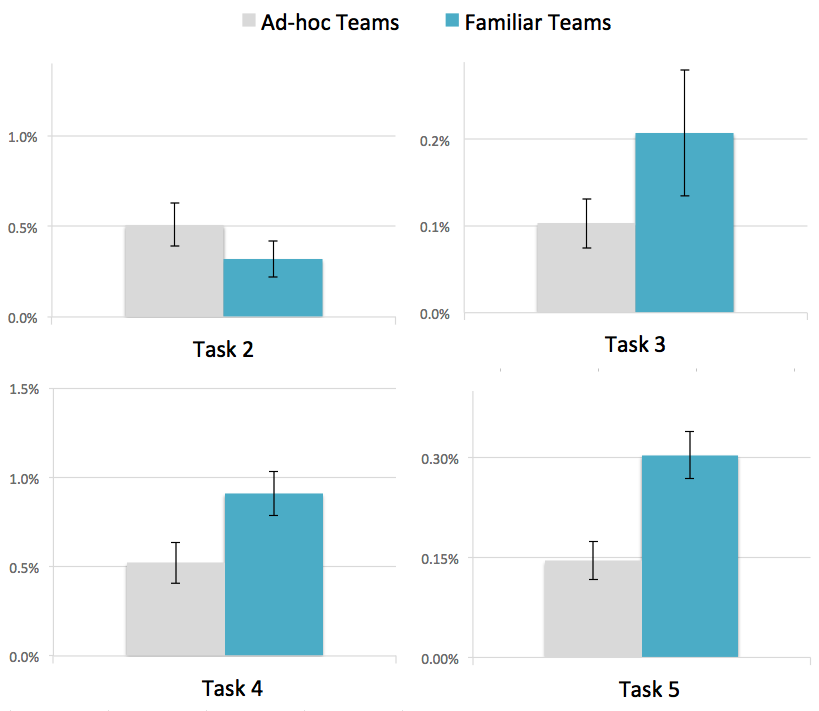 ad-hoc
familiar
t-test:
53
[Speaker Notes: Familiarity -> enabling condition -> even -> distributed crowd workers]
can huddler assemble familiar teams within a real world crowd work setting?
280 crowd workers, teams of 3
Create a Google ad for a Kickstarter project
2 week long study
4 conditions
54
[Speaker Notes: AMT real world setting]
study conditions
availability
familiarity
55
[Speaker Notes: 2x2 study
Huddler -> solves optimization problem -> tradeoff]
can huddler assemble familiar teams within a real world crowd work setting?
280 crowd workers, teams of 3
Create a Google ad for a Kickstarter project
Two week long study
4 conditions
Measure: familiarity scores and time
56
[Speaker Notes: AMT real world setting
Posted tasks on week days]
teams in the huddler condition had significantly higher familiarity scores
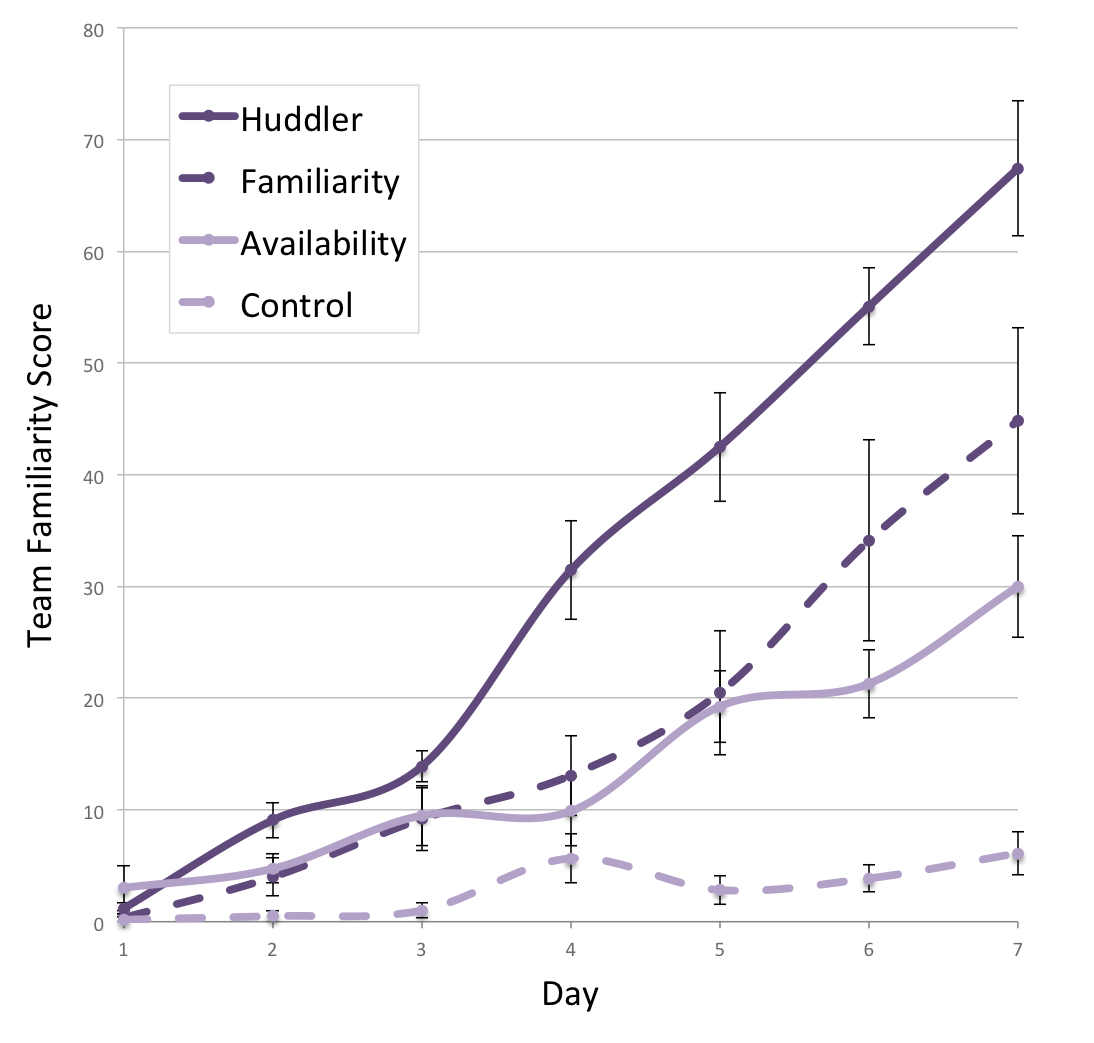 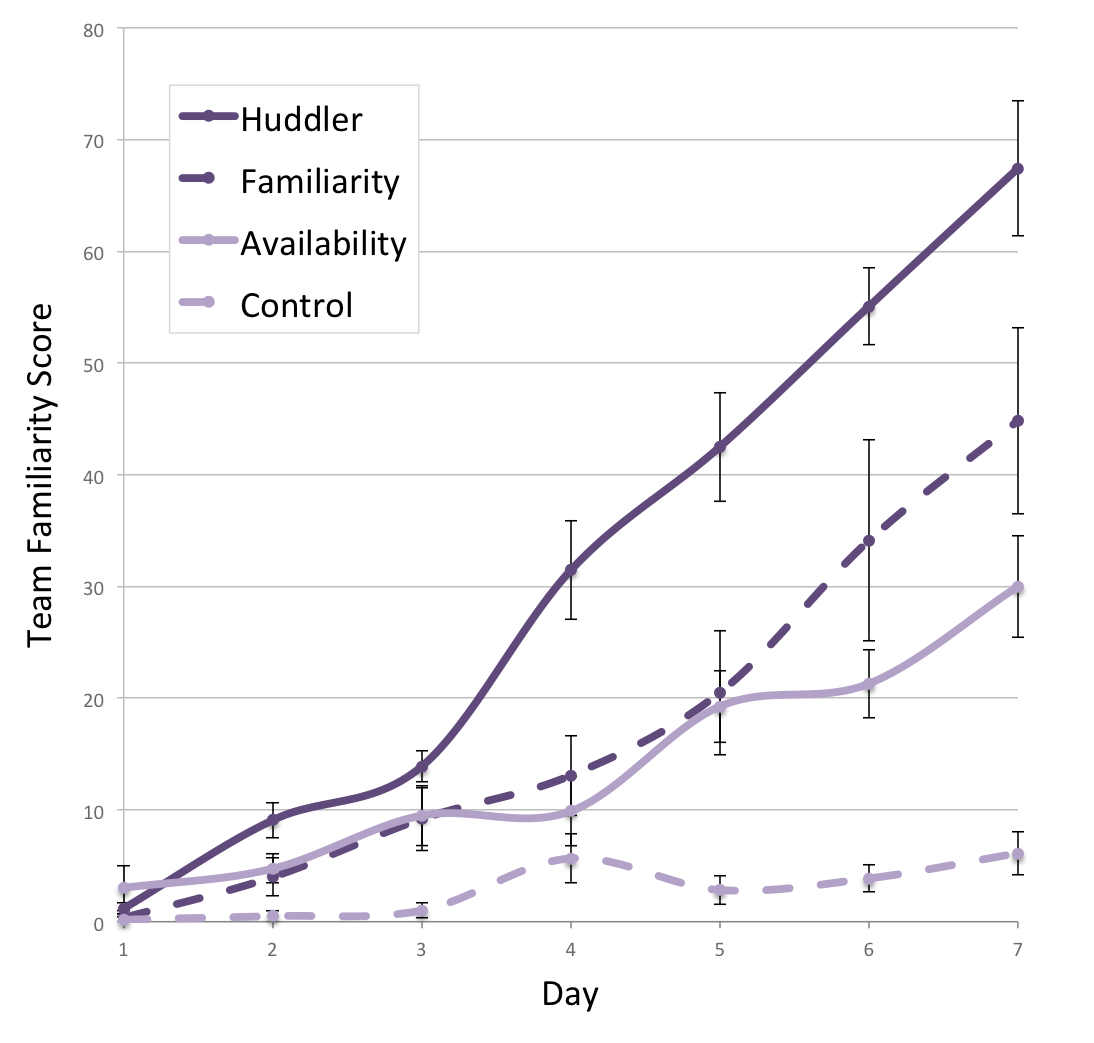 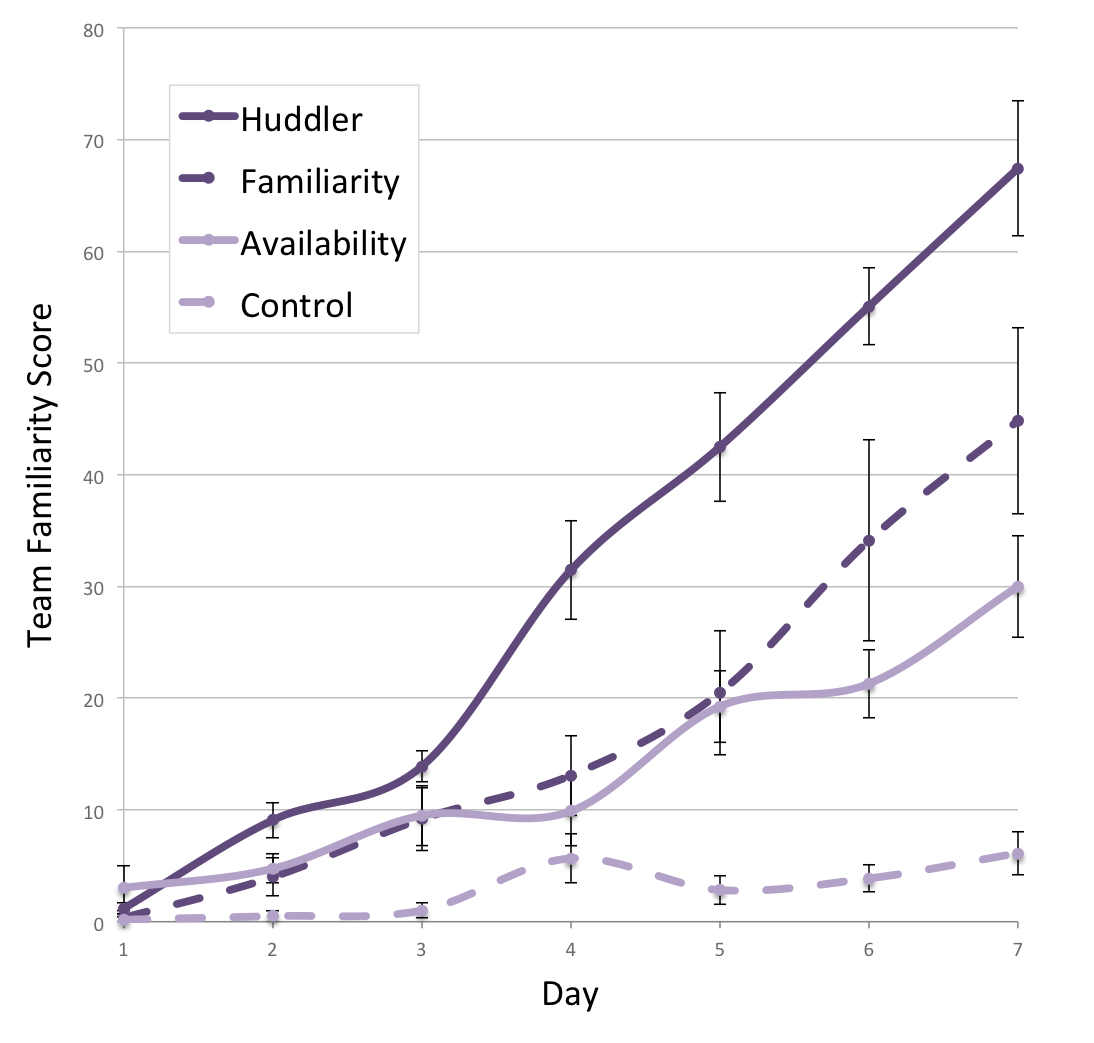 Two-way ANOVA found significant effect of familiarity                 and availability
57
[Speaker Notes: No interaction

Familiarity & availability 
Side effect]
conditions that factored availability for each worker were faster to form
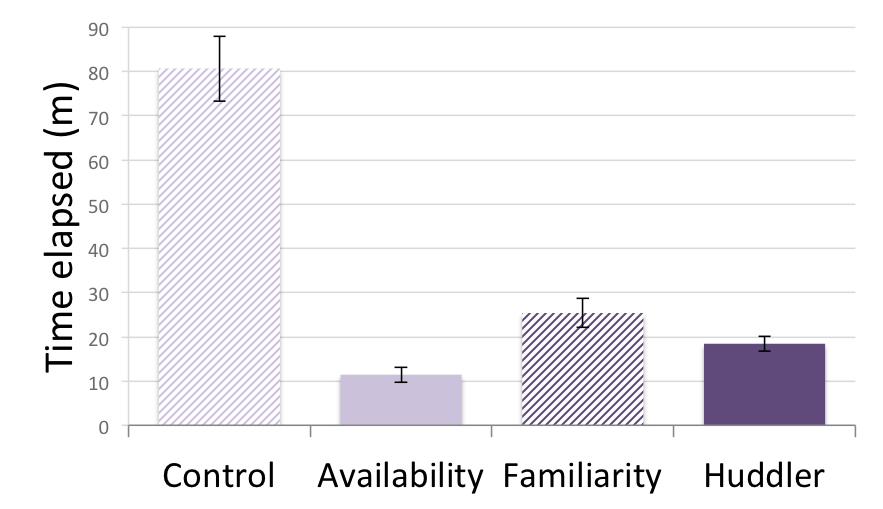 58
[Speaker Notes: Control -> 80 min
Availability -> 11.4 minutes
Huddler condition was still relatively fast ~ 18 minutes
2 way anova, 0.01
Huddler -> form familiar teams, fast

TODO: explain stats]
familiarityhuddlerevaluationdiscussion
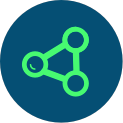 59
[Speaker Notes: [[15]]]
limitations & future work
one type of task & short time limit
algorithm maximizes familiarity greedily
60
[Speaker Notes: Rely prior work -> same effects for month long projects 
Nature of the system is greedy ->
There are reasons why we might not want the most familiar team all the time ->
Proactively create familiarity  between new people -> area for future work]
Computation can support complex networks of skilled workers who build long-term connections and work together in teams that improve over time.
http://guidelines.wearedynamo.org
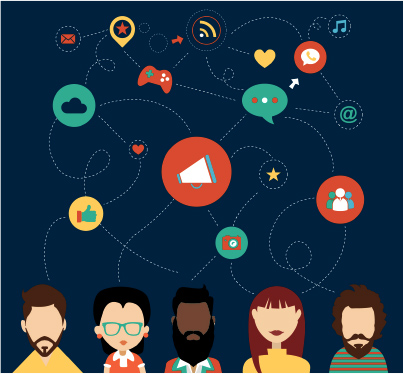 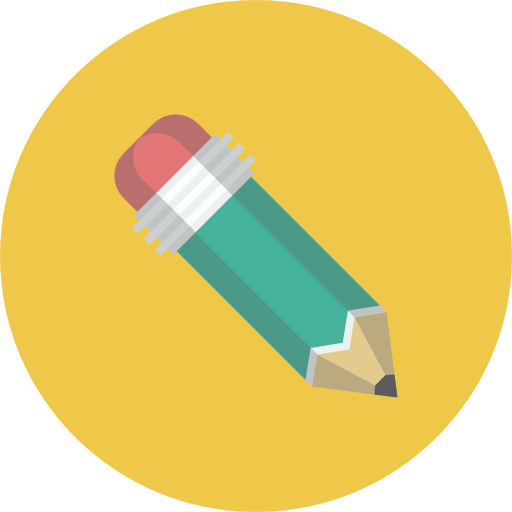 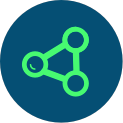 @niloufar_sniloufar@cs.stanford.eduSTANFORD HCI
Niloufar Salehi, Andrew McCabe, Melissa Valentine, Michael S. Bernstein
61
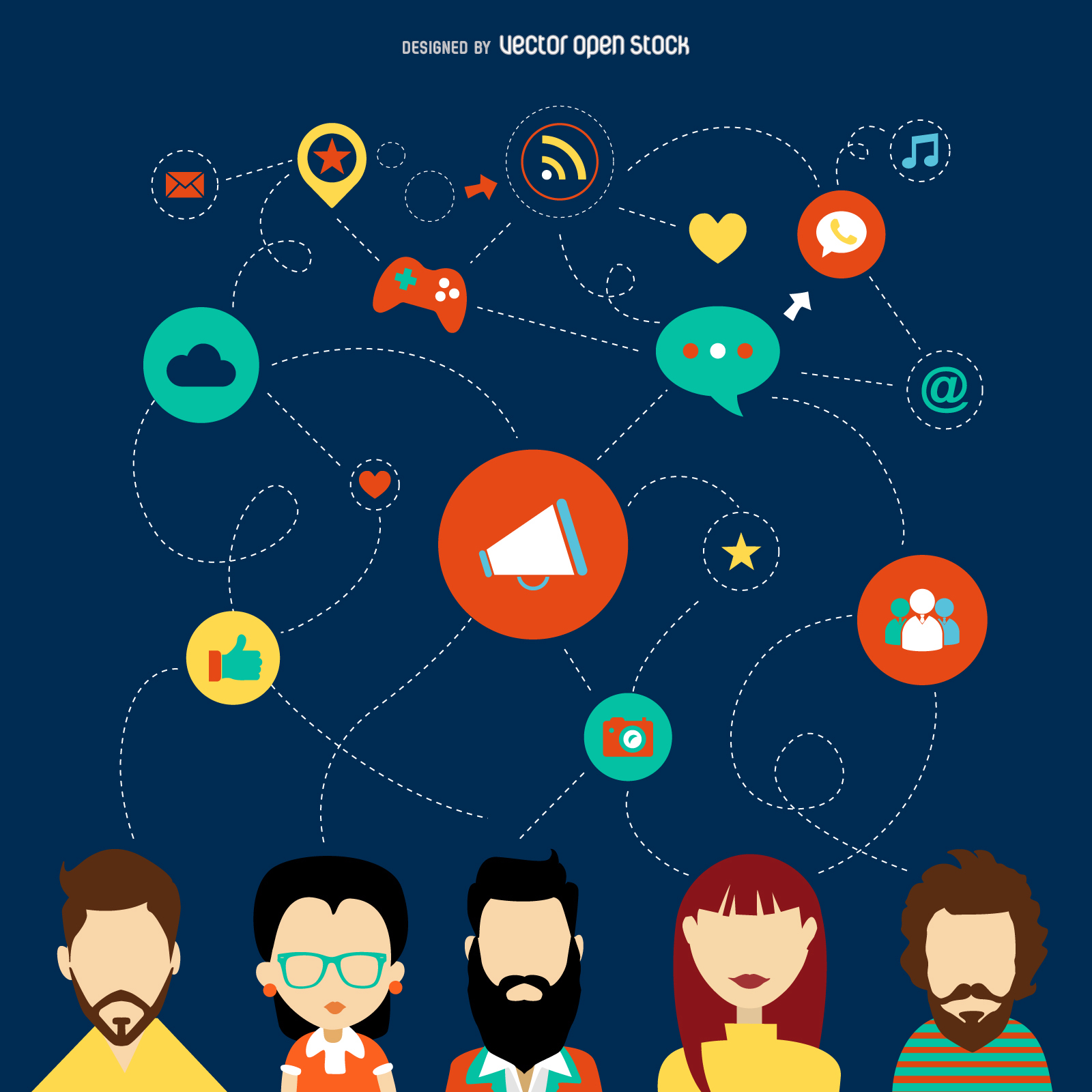 [Speaker Notes: Crowdsourcing -> shared many characteristics of traditional models of organizing work -> emphasize workflows, top-down control -> 
achieve efficiency -> relying on certainty -> predictability -> objective measures of indiv performance 
Envision a future -> crowd work characterized -> complex networks of skilled workers -> build long-term connections -> work together in teams -> improve over time
Thank my co-authors and the crowd workers who participated in this research. All of the tasks in this project were in accordance with the Dynamo guidelines for ethical research on MTurk]
Process Knowledge Spectrum
complexity, interdependence, and uncertainty
Complex Operations
Embody uncertainty and require problem solving and interrelated roles.
Routine Operations
Based on well-developed and precisely codified process knowledge.
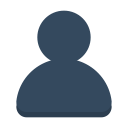 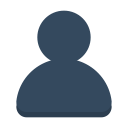 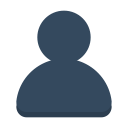 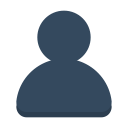 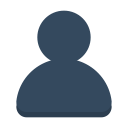 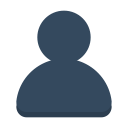 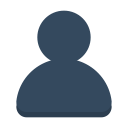 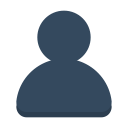 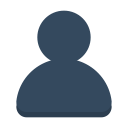 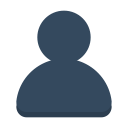 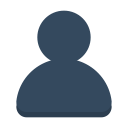 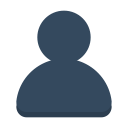 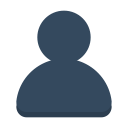 Reciprocal Workflow
e.g. MonoTrans2
Team Workflow
Huddler
Independent Workflow
e.g. tagging images
Sequential Workflow
e.g. Find-fix-verify
[Edmonson 2012]
62
[Speaker Notes: Amy C. Edmondson Teaming: How organizations learn, innovate, and compete in the knowledge economy. John Wiley & Sons, 2012.]
teams of collaborators with complementing expertise
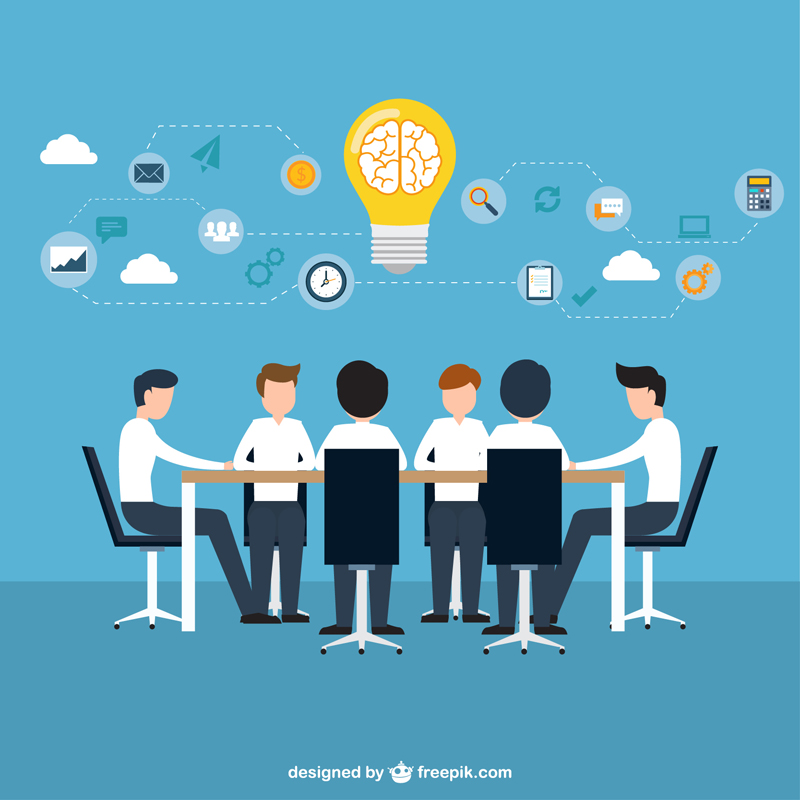 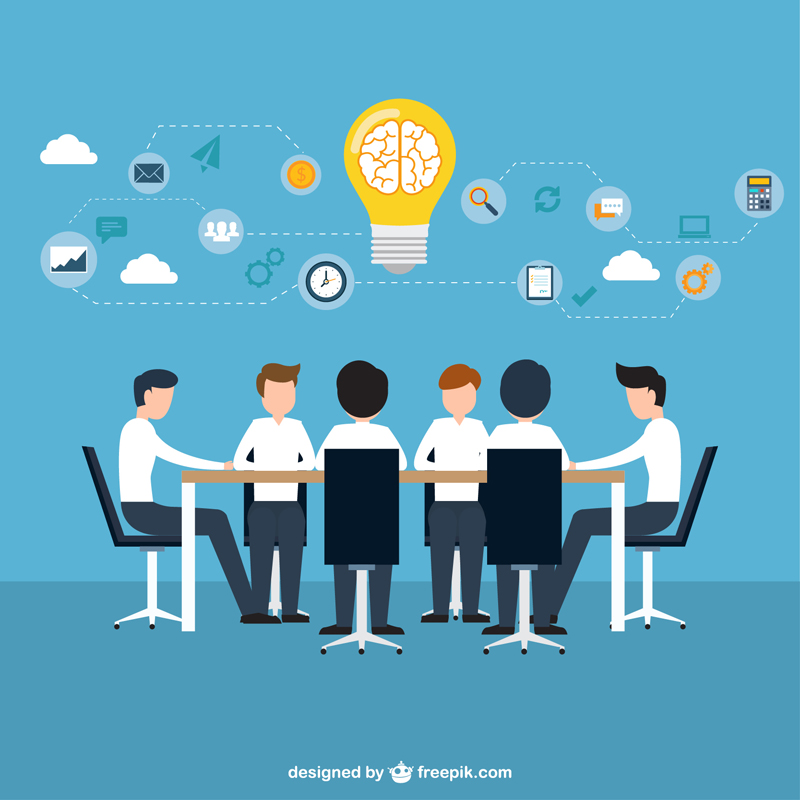 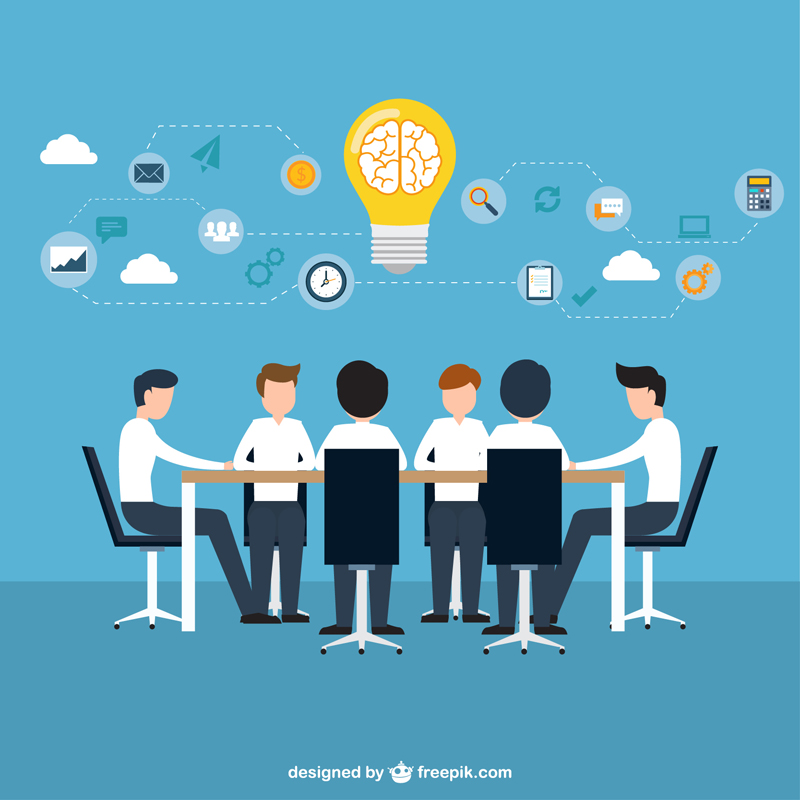 [Argote 1984, Van De Ven et al. 1976, Hackman 2002]
63
[Speaker Notes: -> teams of collaborating workers with complementing expertise]
teams of crowd workers
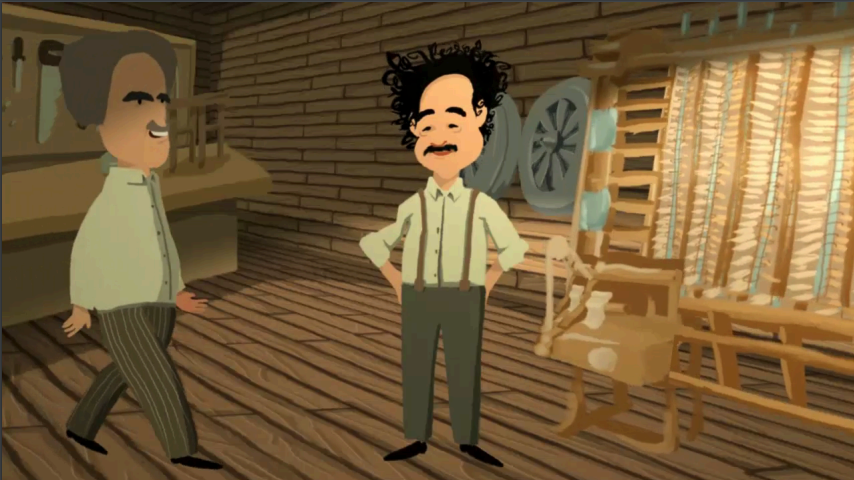 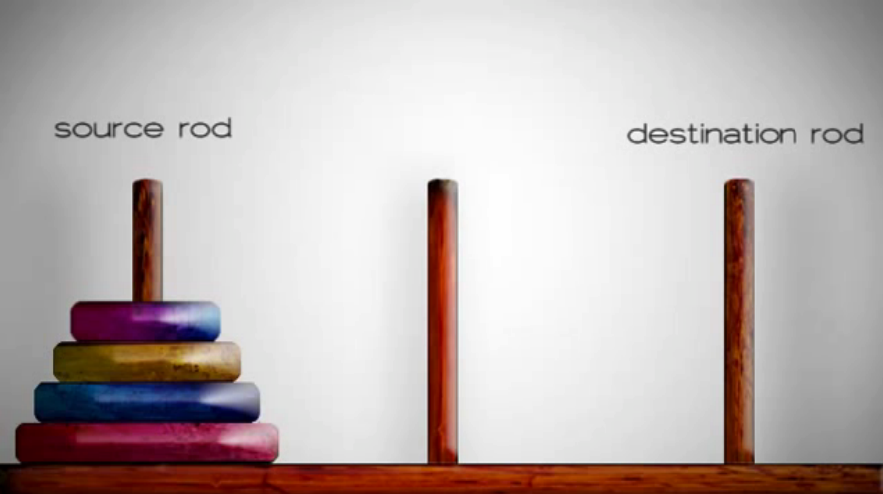 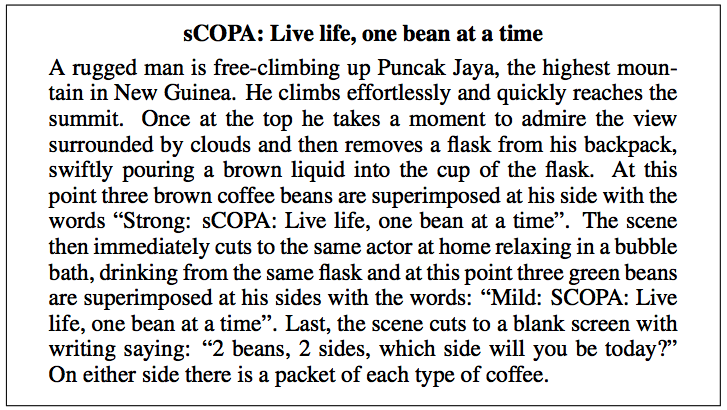 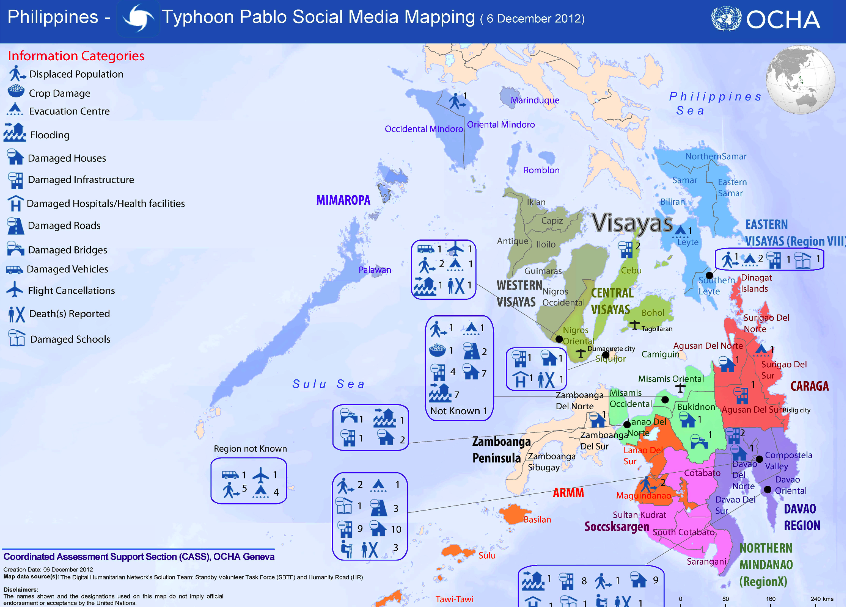 [Retelny et al. 2014, Lykourentzou et al. 2016, Mao et al. 2016, Retelny et al. 2017]
64
[Speaker Notes: More recently -> Building on this -> research -> ad-hoc teams of crowd workers -> animations, MOOC videos, text based ads and annotated maps with information about disasters]
for each team     and potential new team member
and time
Expected value of inviting person p to team m and waiting for time t
for list of n people L
Expected value of optimally inviting members of list L to team m over a time period of t
65
[Speaker Notes: Optimal -> This doesn’t necessarily mean inviting every single person.]
for each potential new team member
And team
66
[Speaker Notes: Simple ways to adjust this approach to take into consideration certain skills that we may need on the team, or to prioritize new comers -> on boarded

We have a definition -> pairwise fam -> expand]
for each team     and potential new team member
and time
Expected value of inviting person p to team m and waiting for time t
for list of n people L
Expected value of optimally inviting members of list    to team m over a time period of t
67
[Speaker Notes: This is exactly what we were looking for -> solution to this -> solve this]
recursive solution:
68
[Speaker Notes: Dynamic programming look up table -> previously computed subvalue -> use -> produce optimal solution]